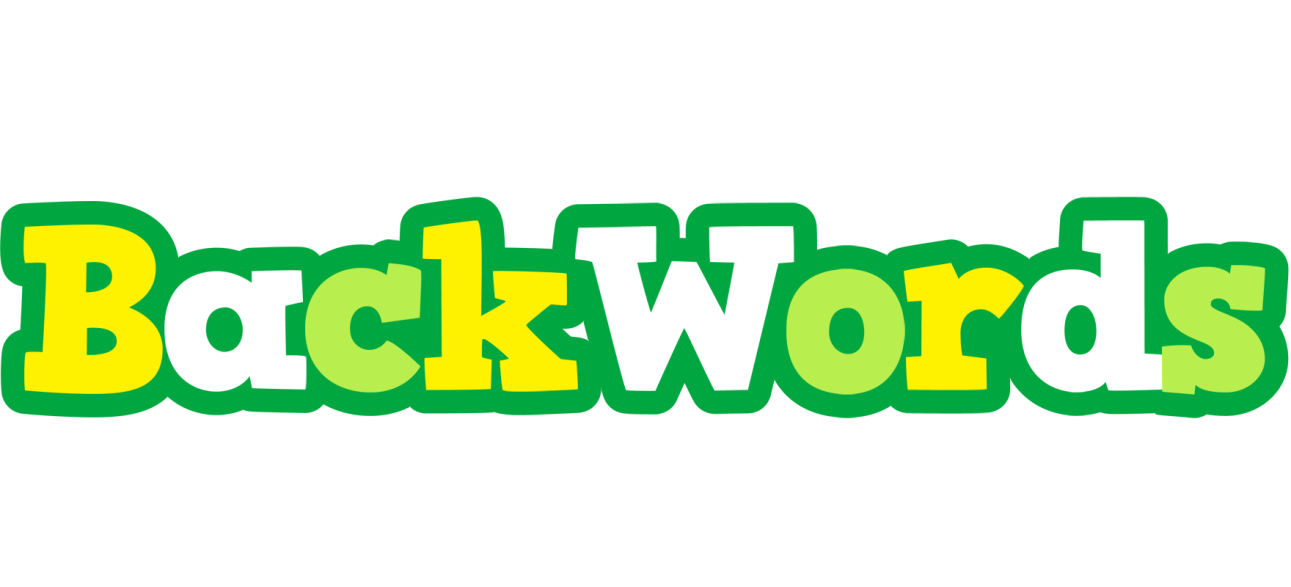 The game where all the words are backwards!
Set 3
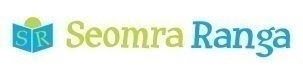 © Seomra Ranga 2021 www.seomraranga.com
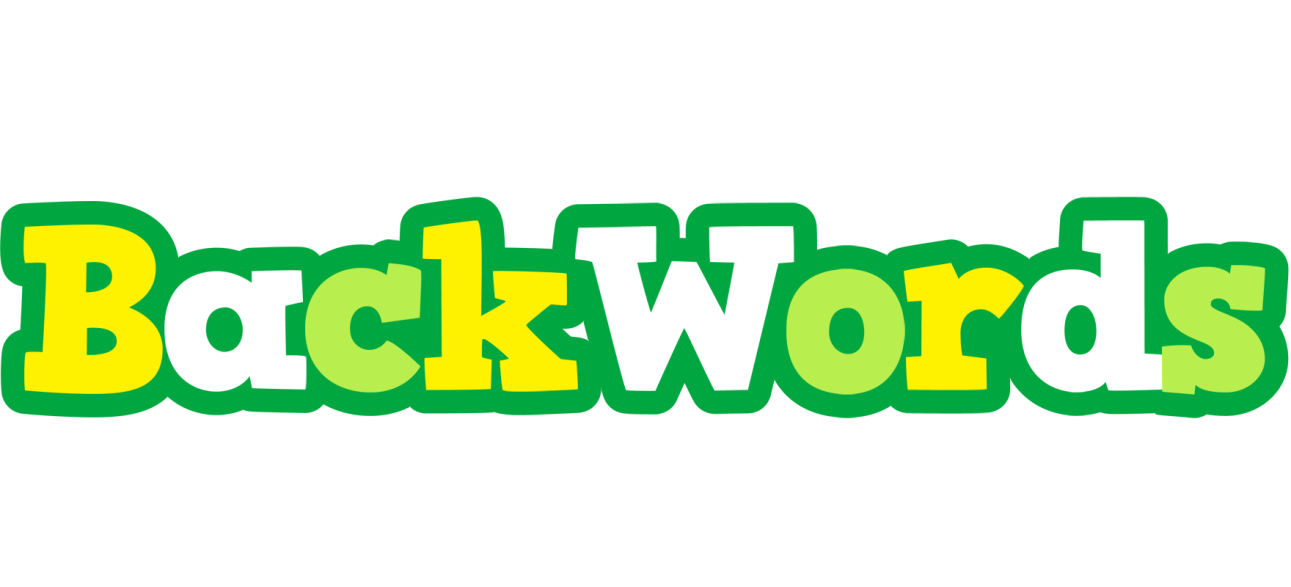 Set 3
The following 4-letter words are all written backwards. Can you work out what each word is?
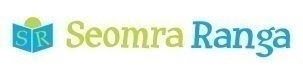 © Seomra Ranga 2021 www.seomraranga.com
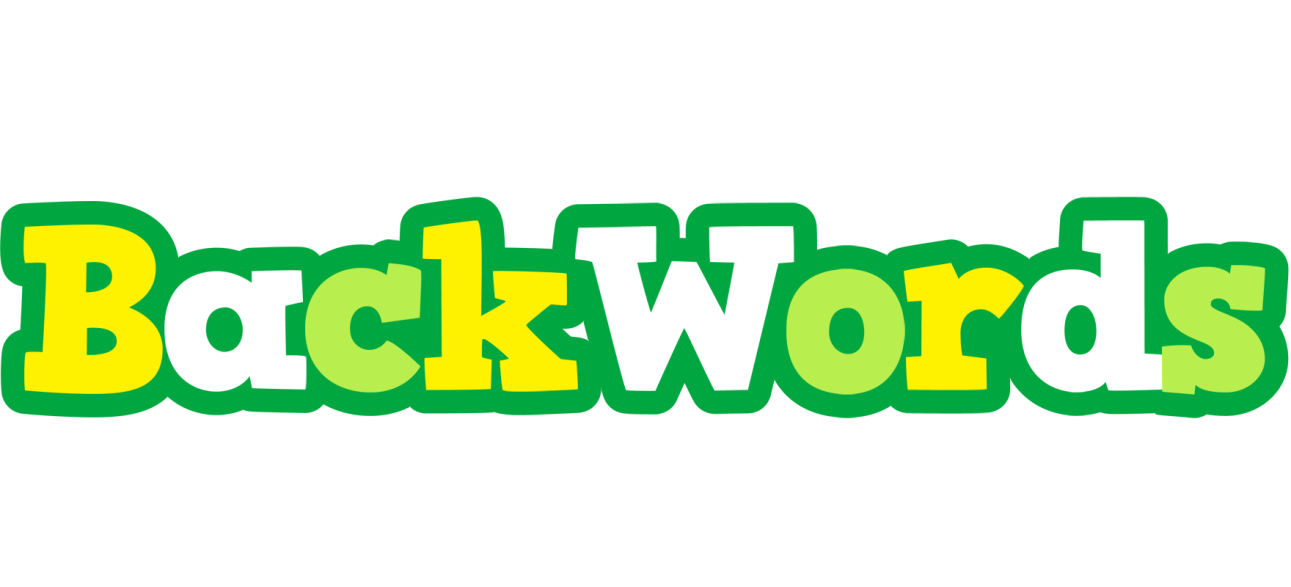 Set 3
part
trap
No. 1
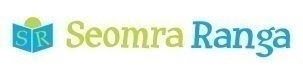 © Seomra Ranga 2021 www.seomraranga.com
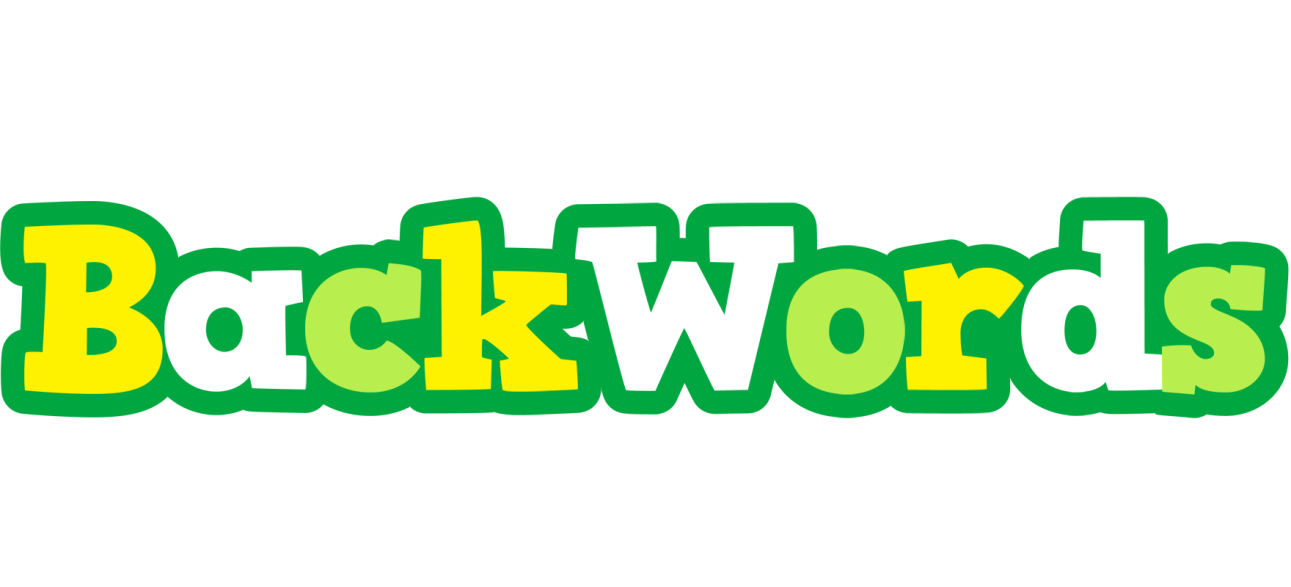 Set 3
unem
menu
No. 2
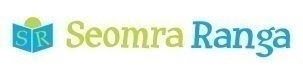 © Seomra Ranga 2021 www.seomraranga.com
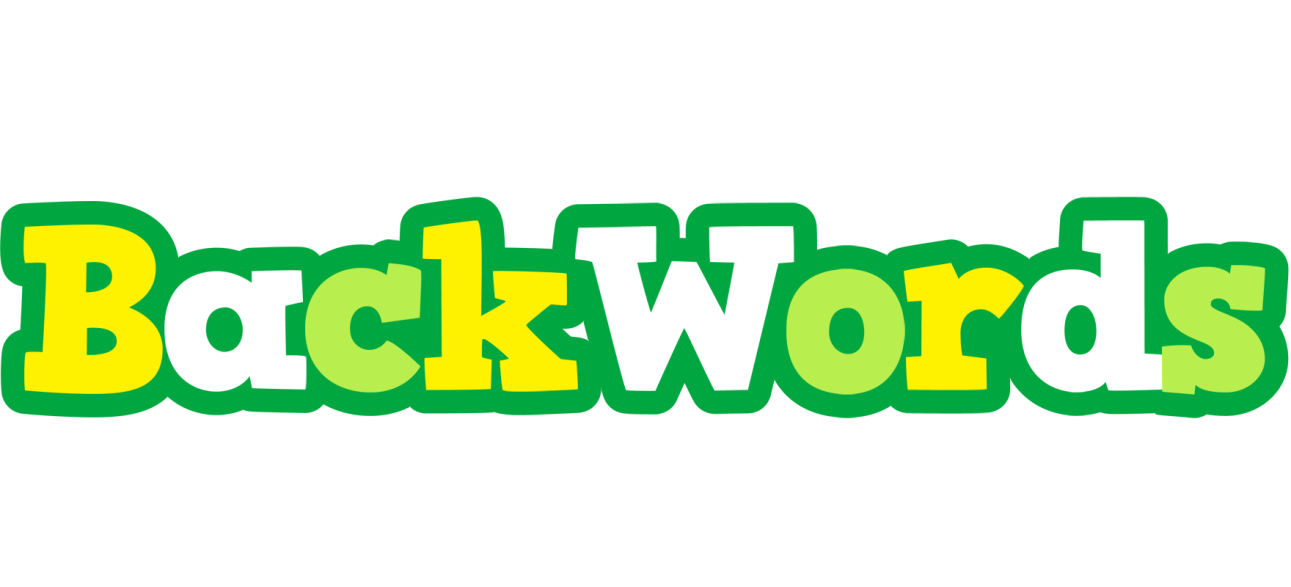 Set 3
yalp
play
No. 3
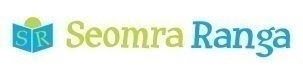 © Seomra Ranga 2021 www.seomraranga.com
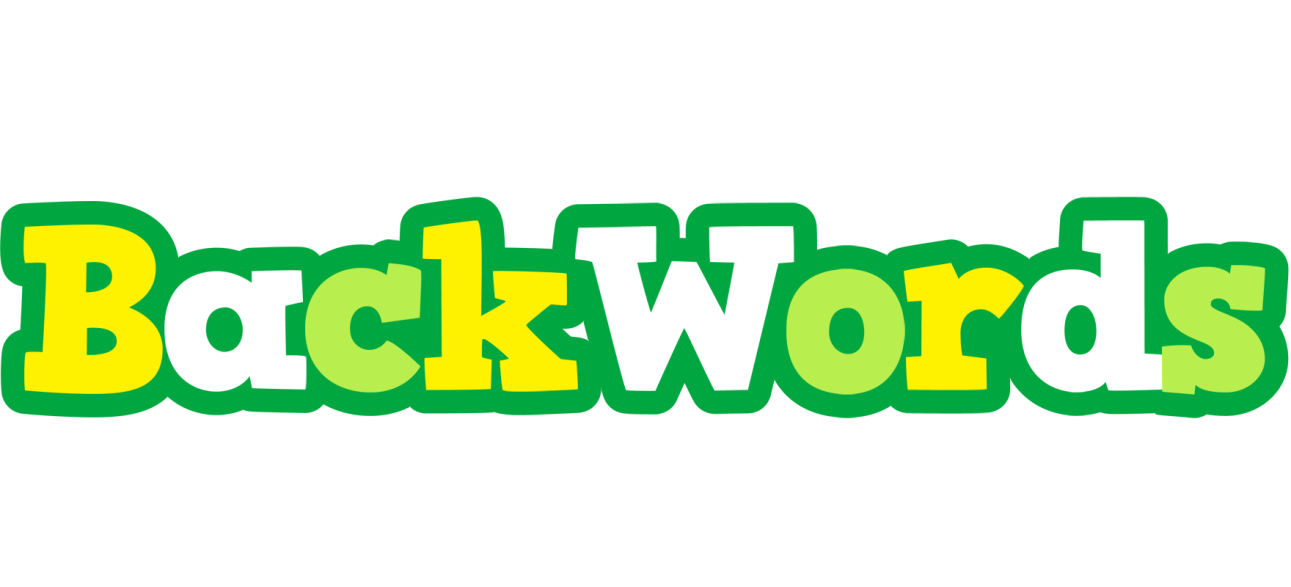 Set 3
evom
move
No. 4
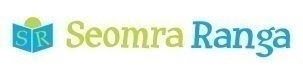 © Seomra Ranga 2021 www.seomraranga.com
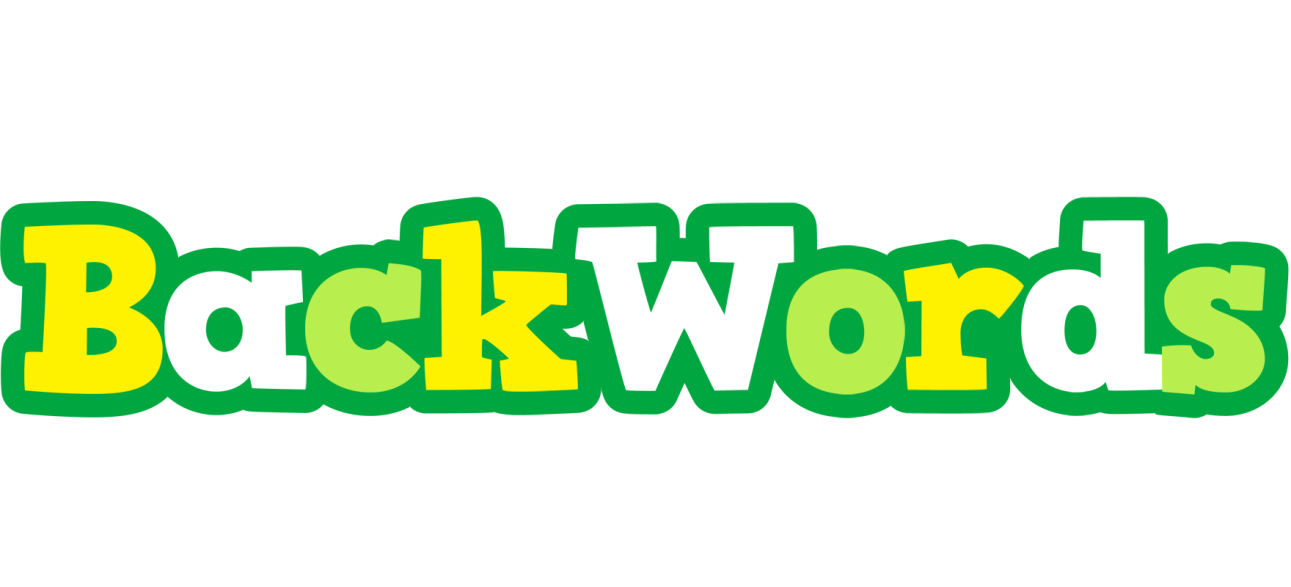 Set 3
kcen
neck
No. 5
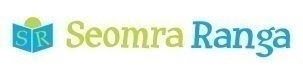 © Seomra Ranga 2021 www.seomraranga.com
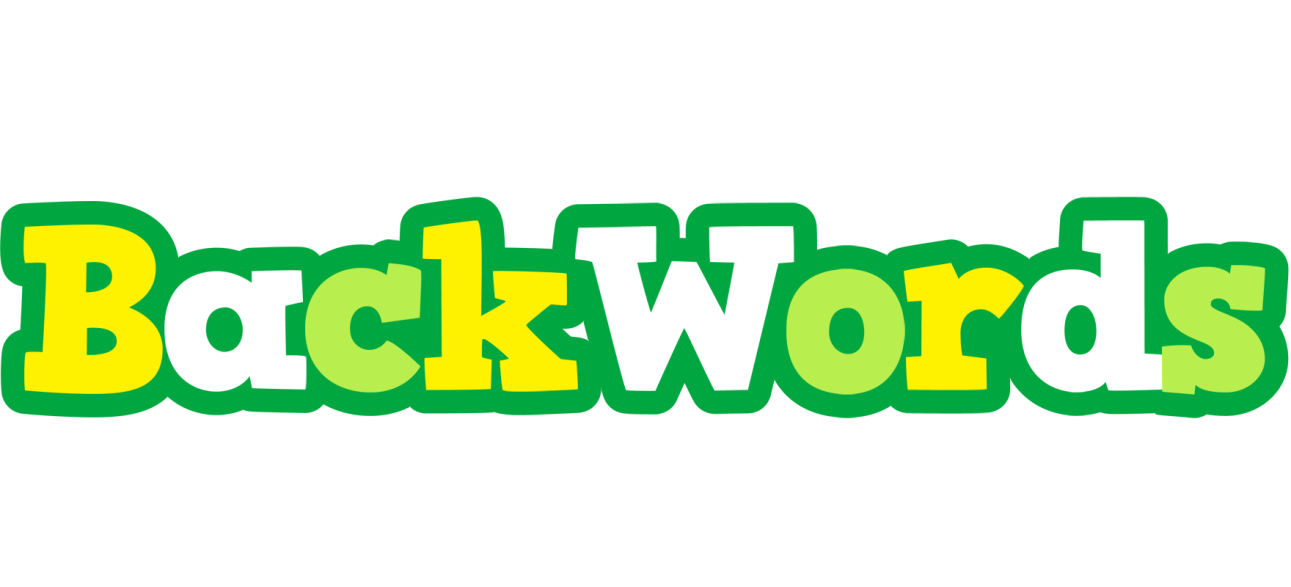 Set 3
epoh
hope
No. 6
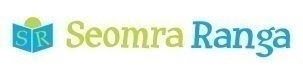 © Seomra Ranga 2021 www.seomraranga.com
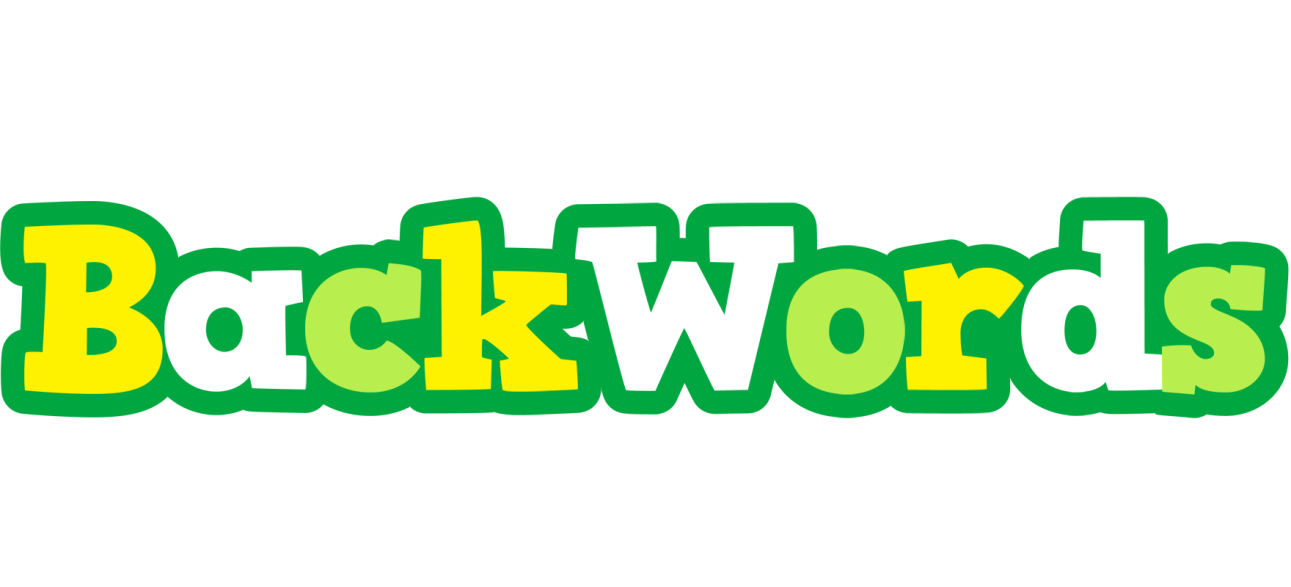 Set 3
niht
thin
No. 7
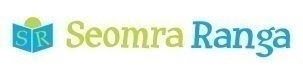 © Seomra Ranga 2021 www.seomraranga.com
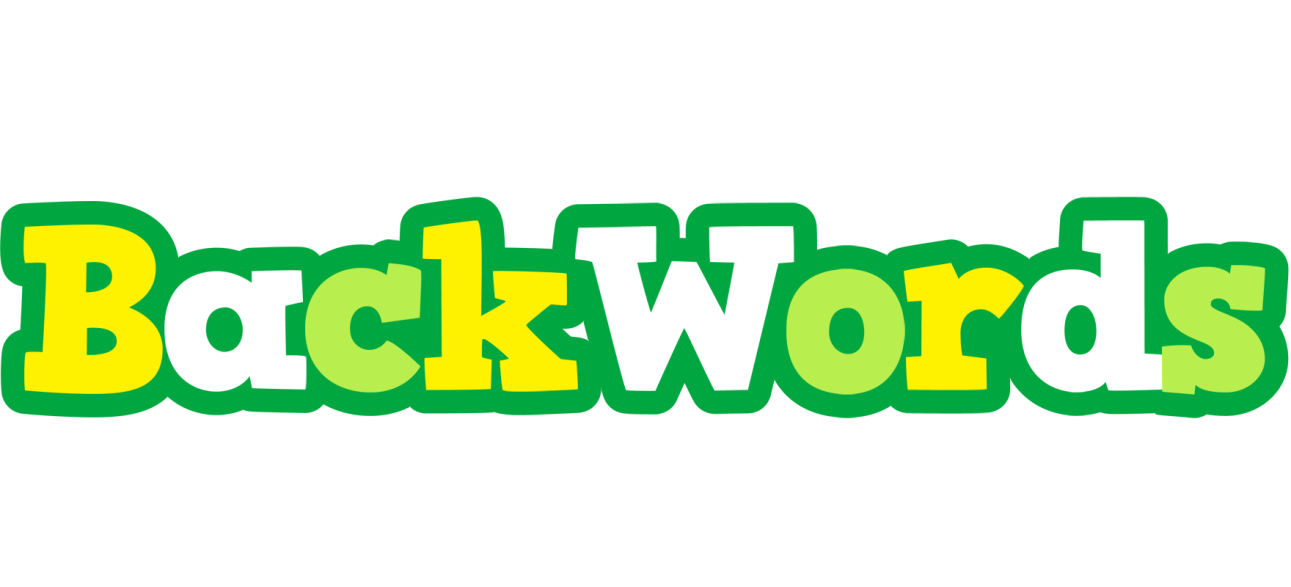 Set 3
loop
pool
No. 8
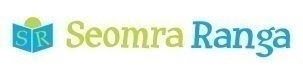 © Seomra Ranga 2021 www.seomraranga.com
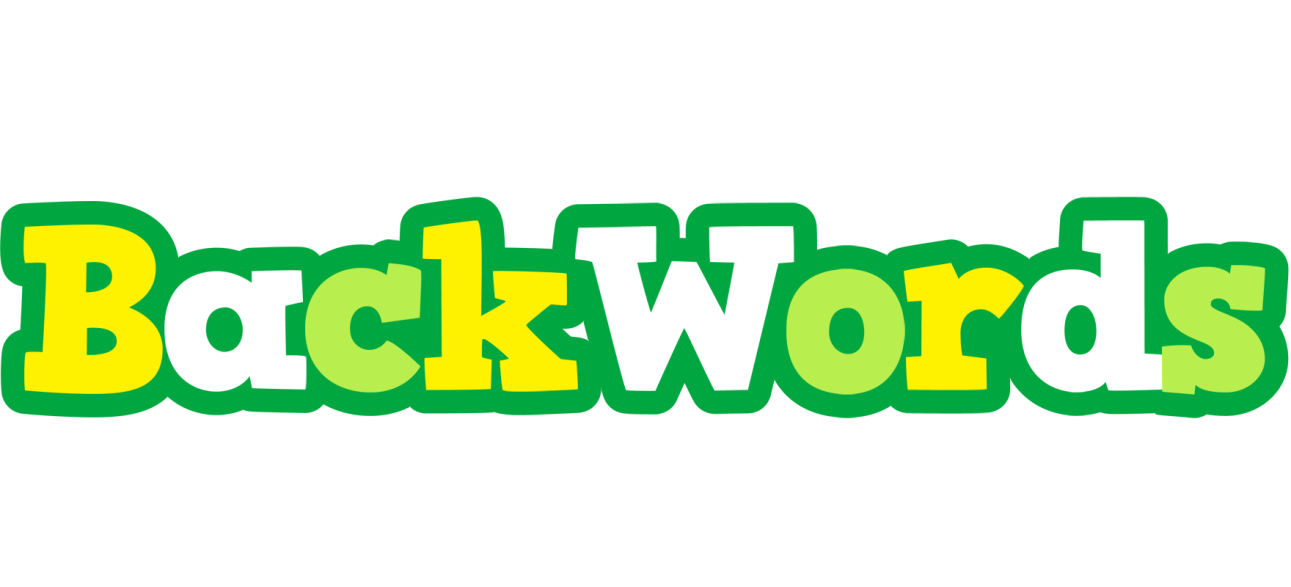 Set 3
knab
bank
No. 9
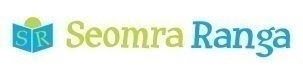 © Seomra Ranga 2021 www.seomraranga.com
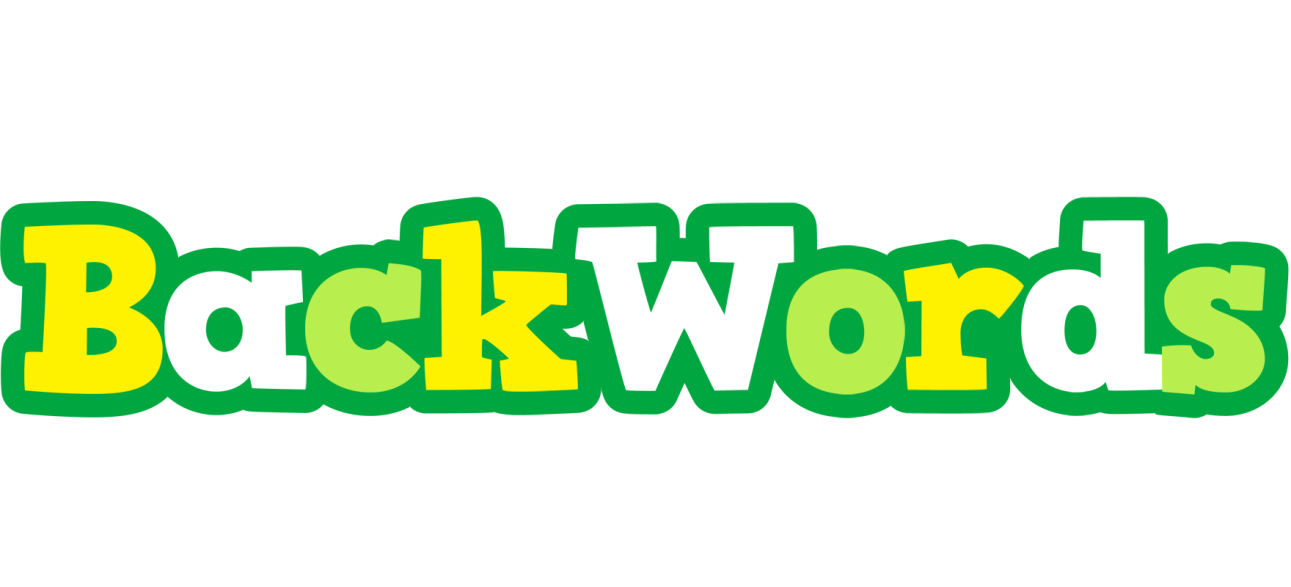 Set 3
aera
area
No. 10
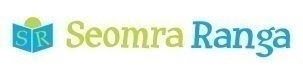 © Seomra Ranga 2021 www.seomraranga.com
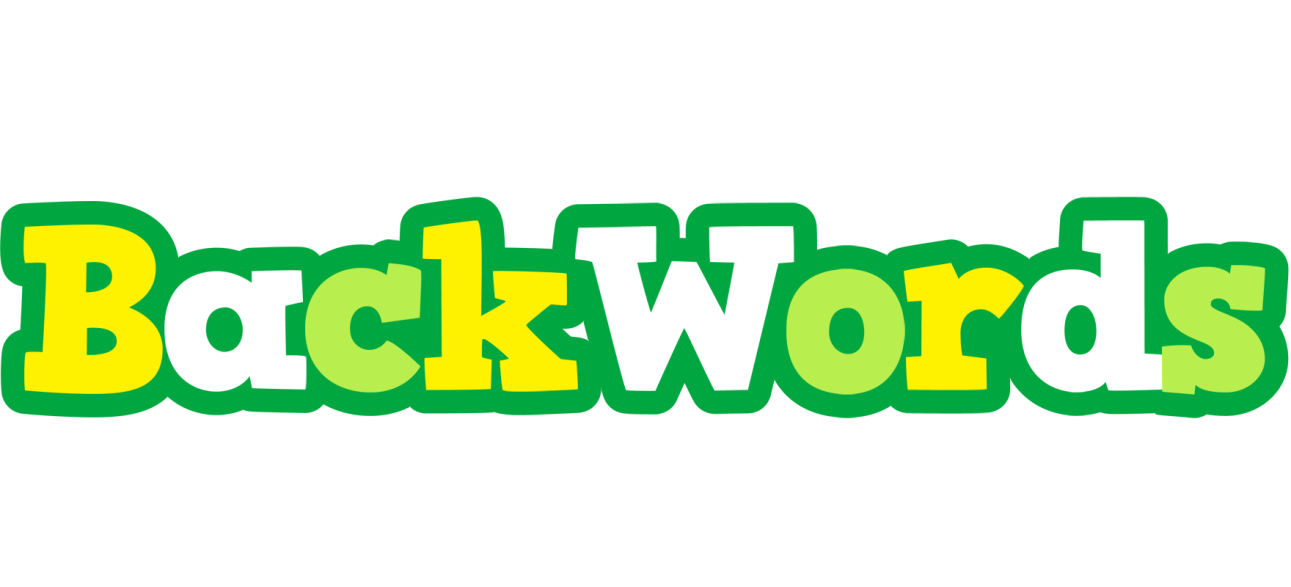 Set 3
galf
flag
No. 11
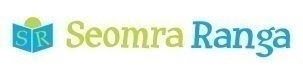 © Seomra Ranga 2021 www.seomraranga.com
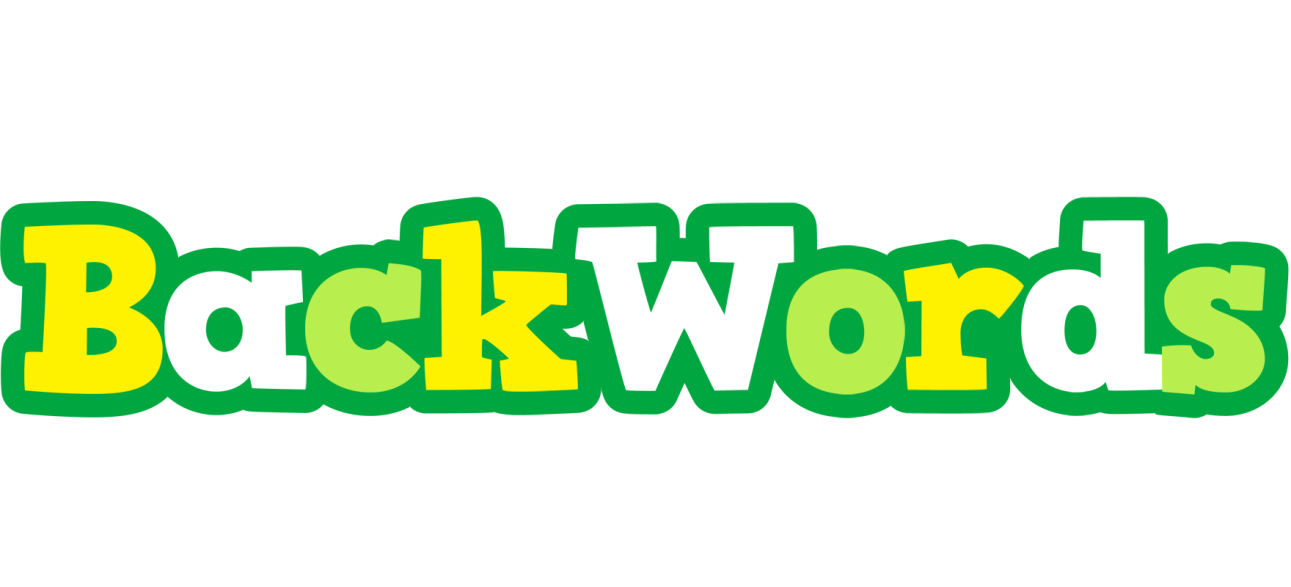 Set 3
llec
cell
No. 12
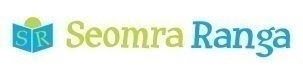 © Seomra Ranga 2021 www.seomraranga.com
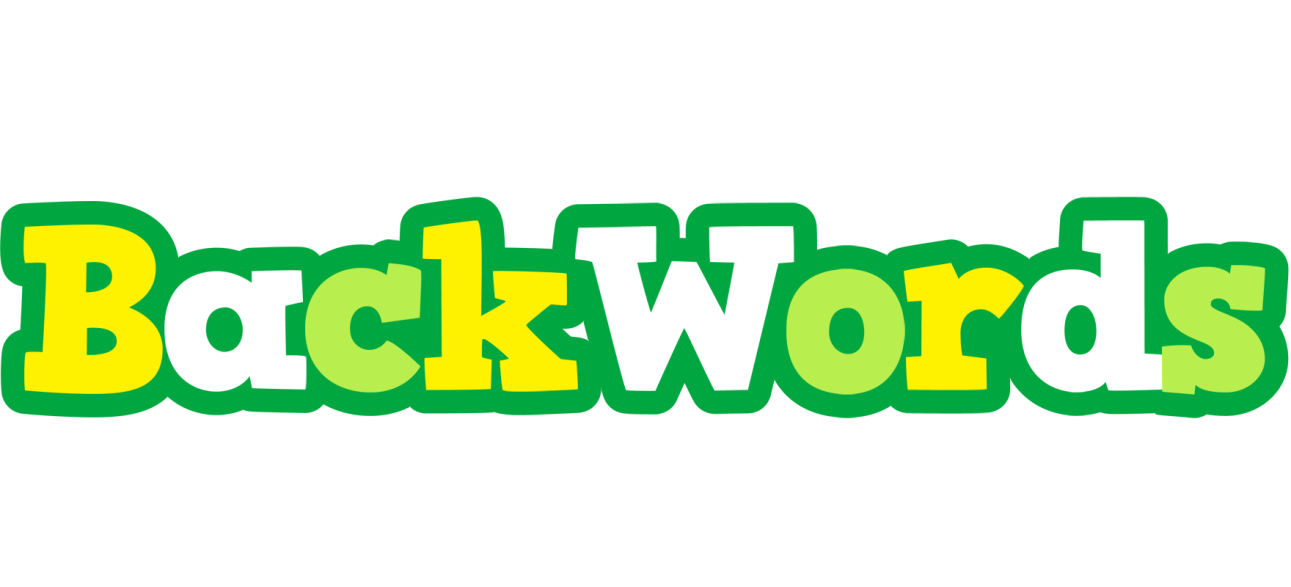 Set 3
rood
door
No. 13
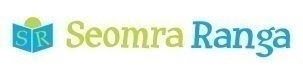 © Seomra Ranga 2021 www.seomraranga.com
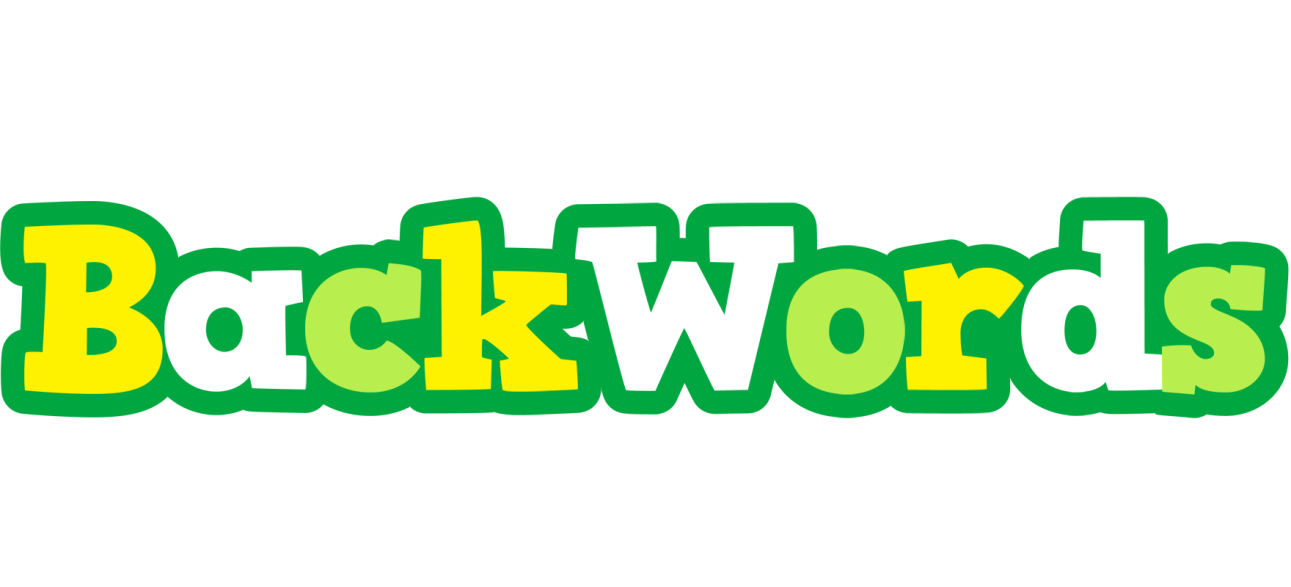 Set 3
foor
roof
No. 14
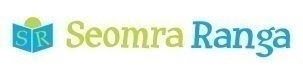 © Seomra Ranga 2021 www.seomraranga.com
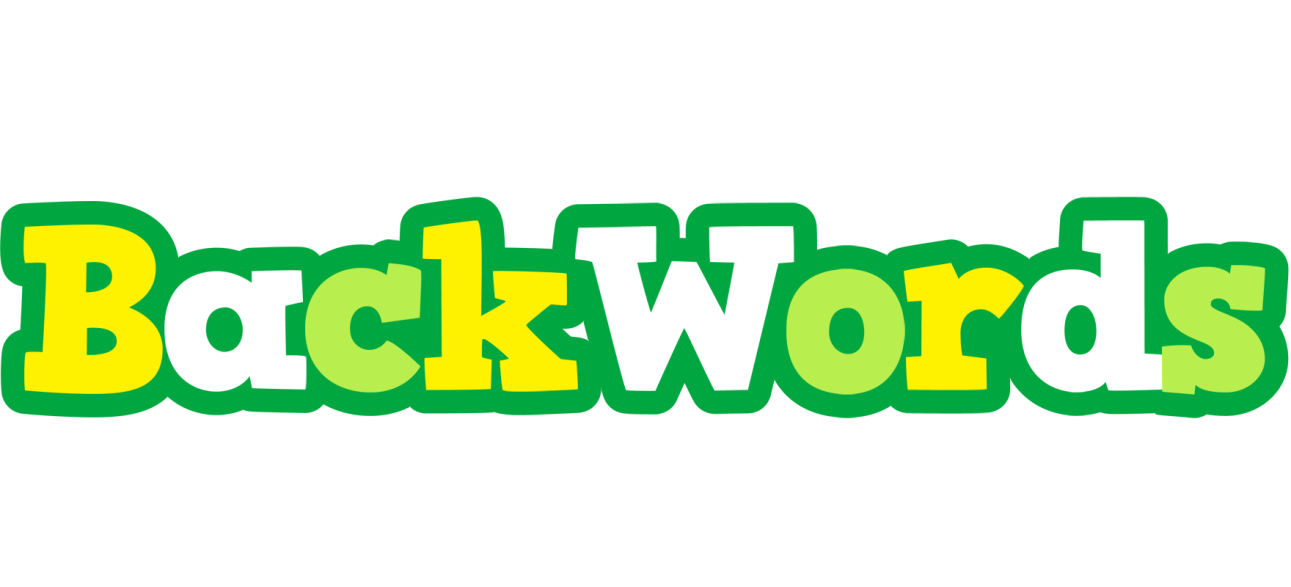 Set 3
tixe
exit
No. 15
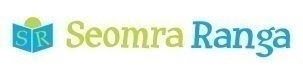 © Seomra Ranga 2021 www.seomraranga.com
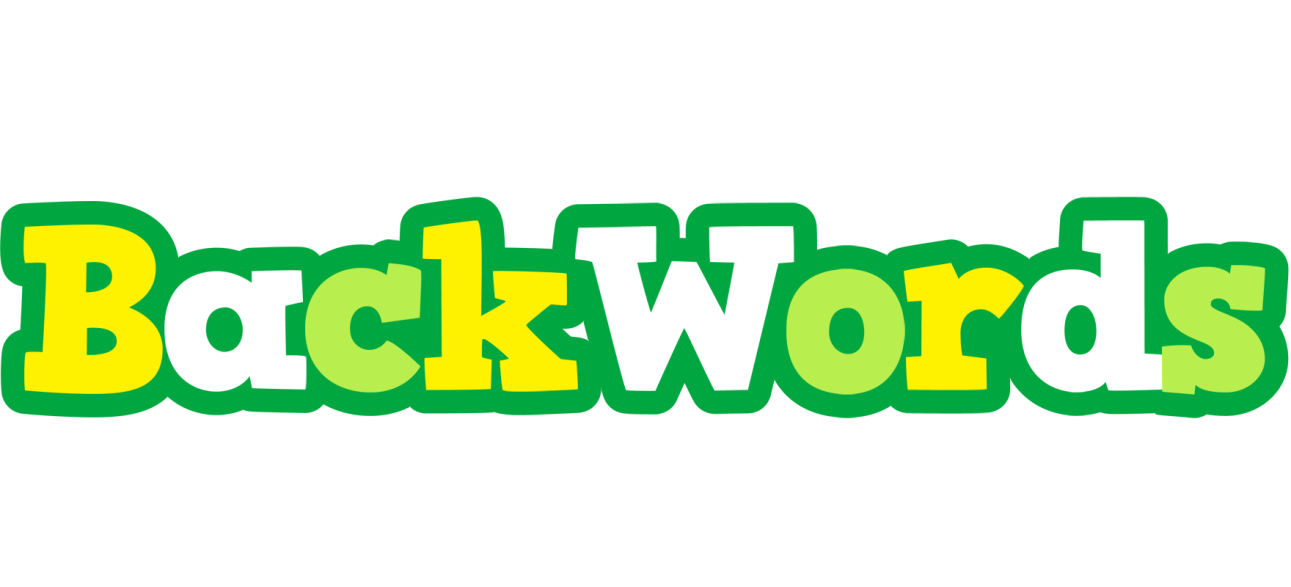 Set 3
etag
gate
No. 16
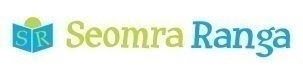 © Seomra Ranga 2021 www.seomraranga.com
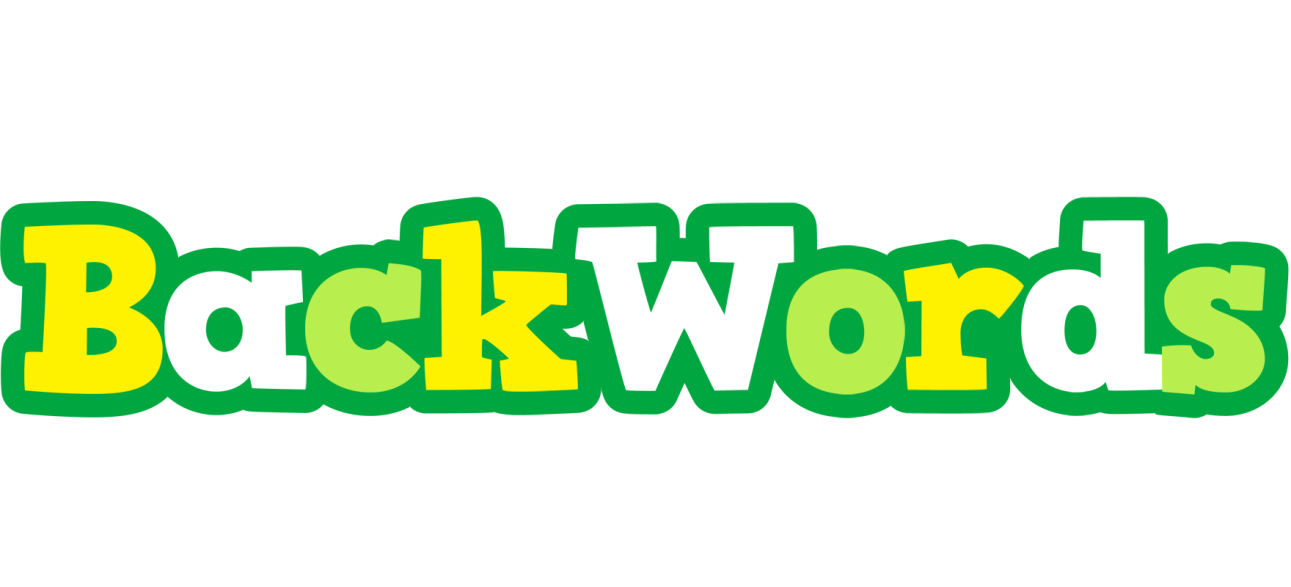 Set 3
trof
fort
No. 17
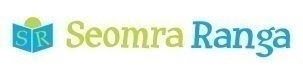 © Seomra Ranga 2021 www.seomraranga.com
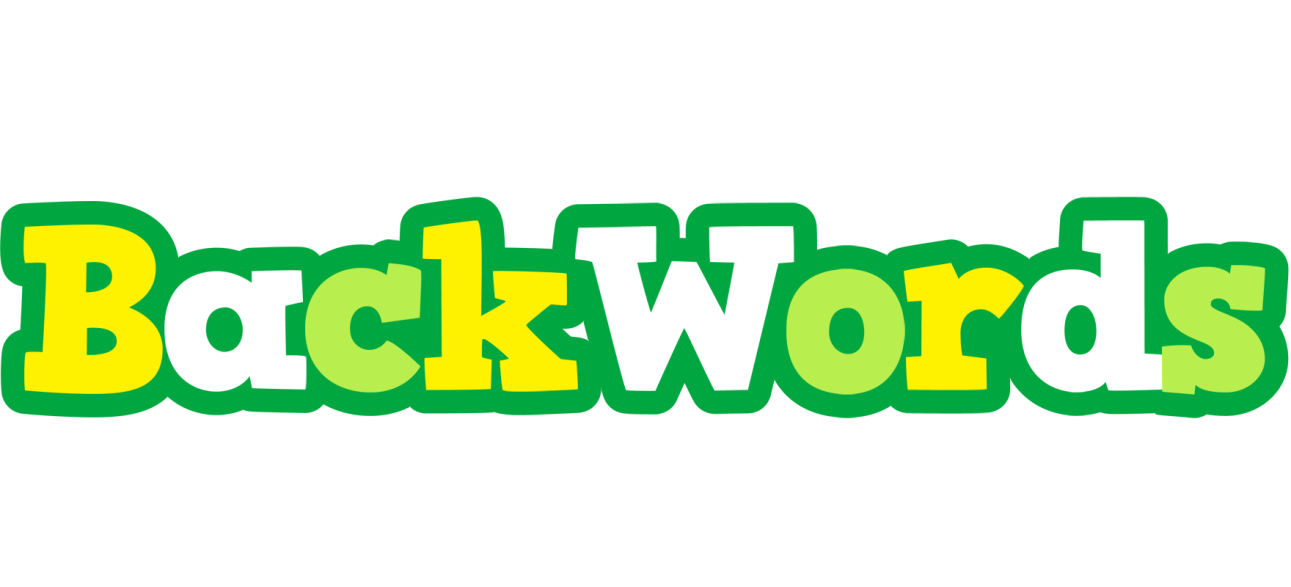 Set 3
llah
hall
No. 18
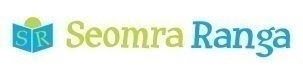 © Seomra Ranga 2021 www.seomraranga.com
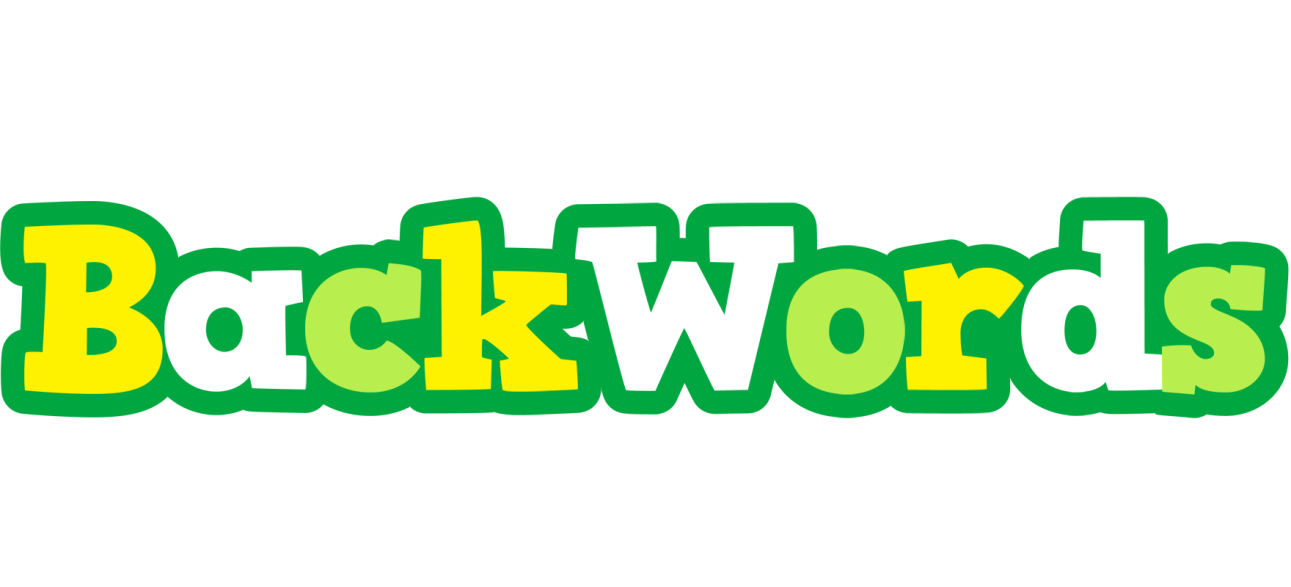 Set 3
bmal
lamb
No. 19
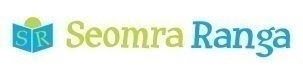 © Seomra Ranga 2021 www.seomraranga.com
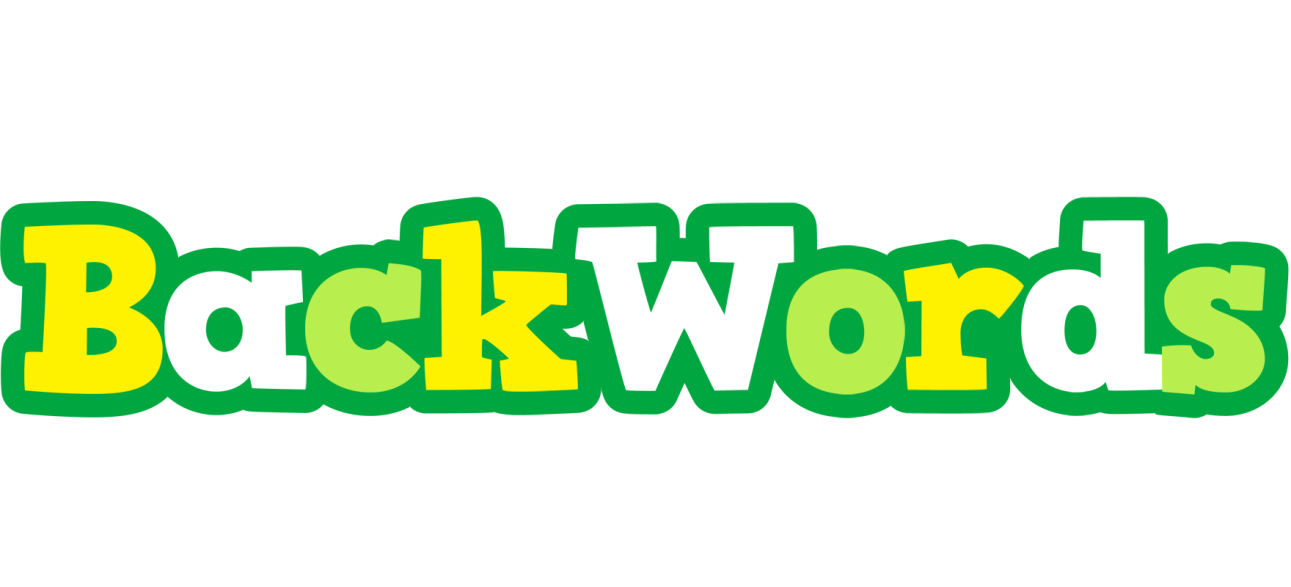 Set 3
nwot
town
No. 20
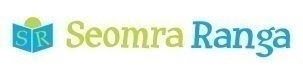 © Seomra Ranga 2021 www.seomraranga.com
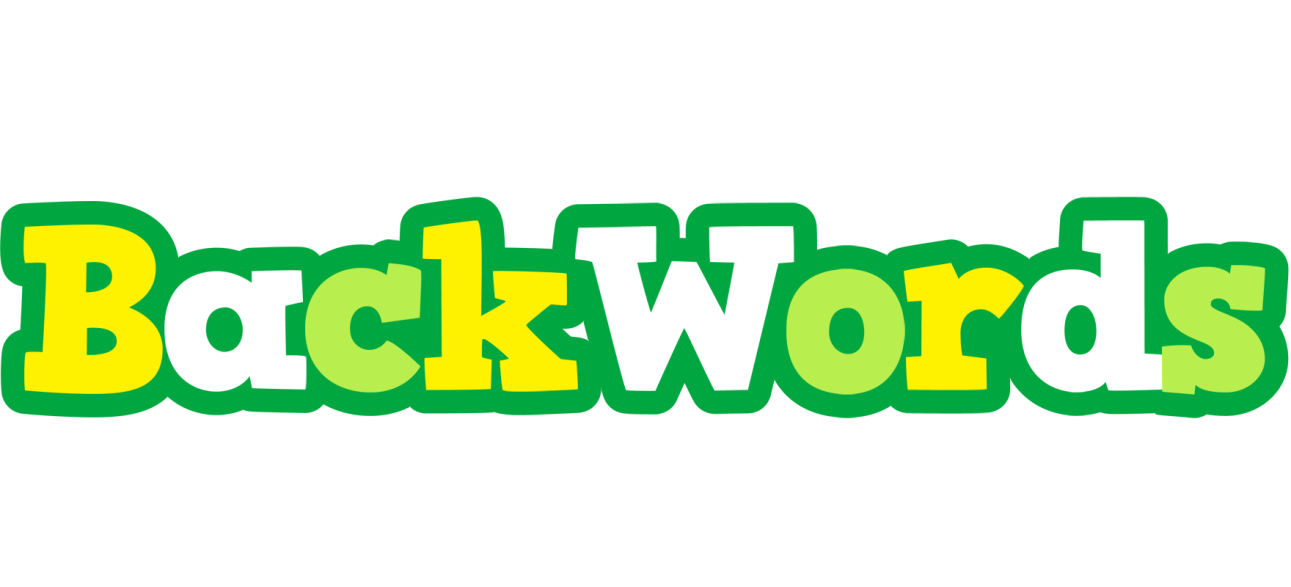 Set 3
esav
vase
No. 21
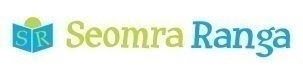 © Seomra Ranga 2021 www.seomraranga.com
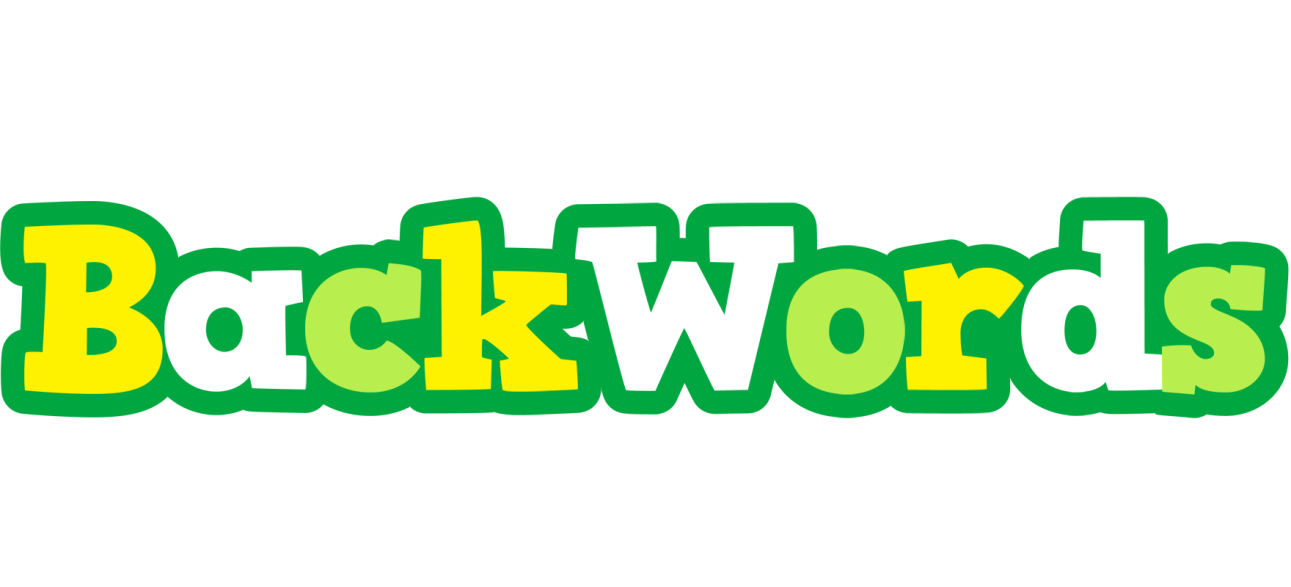 Set 3
dray
yard
No. 22
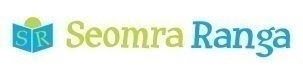 © Seomra Ranga 2021 www.seomraranga.com
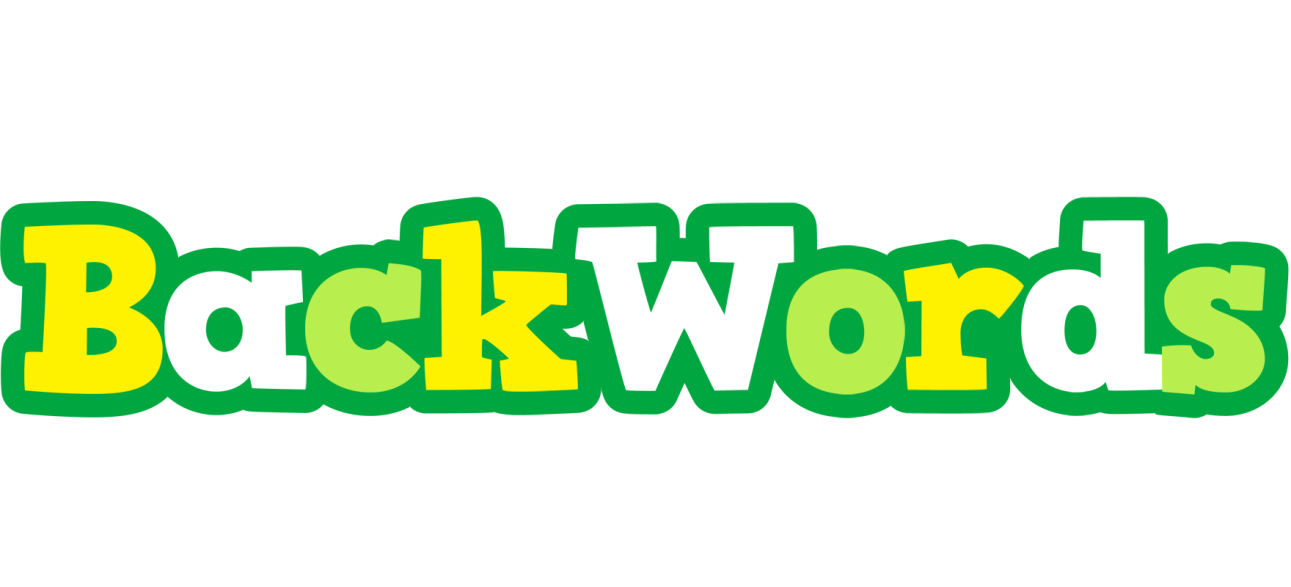 Set 3
ediw
wide
No. 23
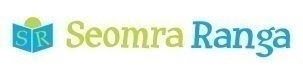 © Seomra Ranga 2021 www.seomraranga.com
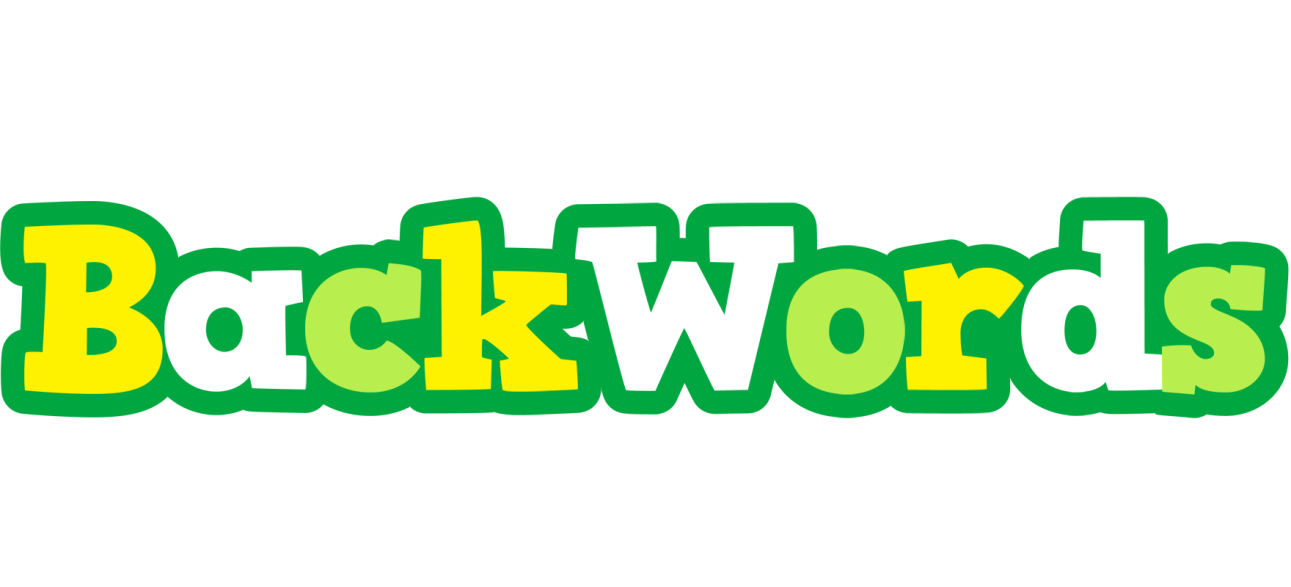 Set 3
frut
turf
No. 24
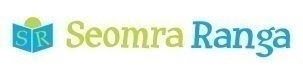 © Seomra Ranga 2021 www.seomraranga.com
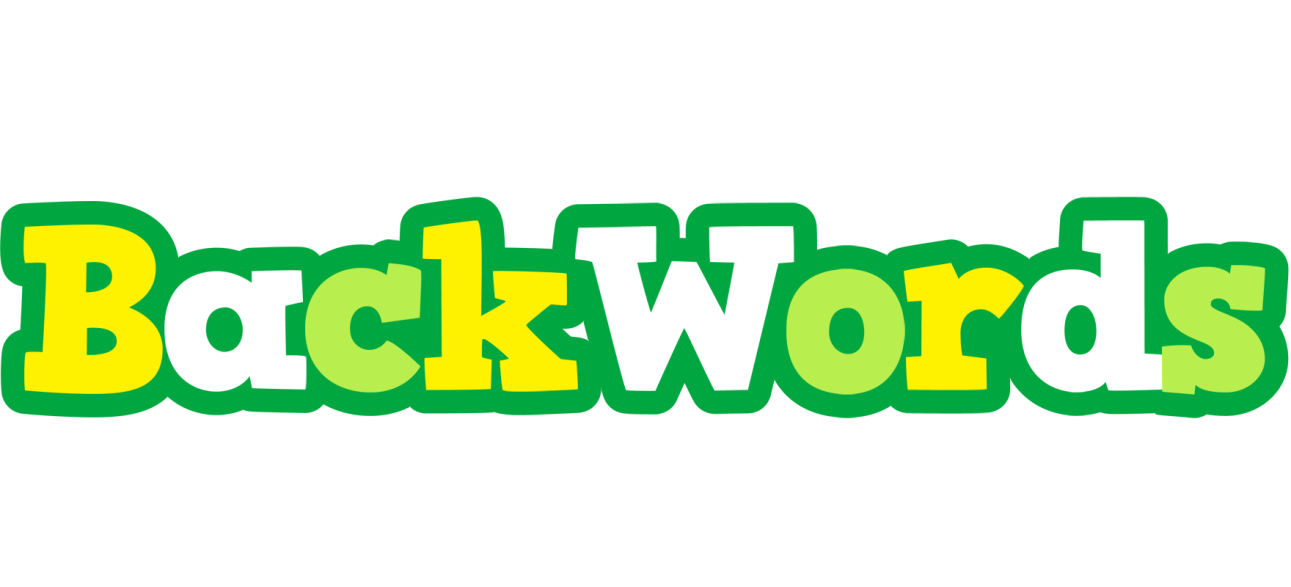 Set 3
ydob
body
No. 25
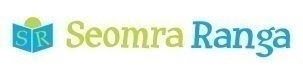 © Seomra Ranga 2021 www.seomraranga.com
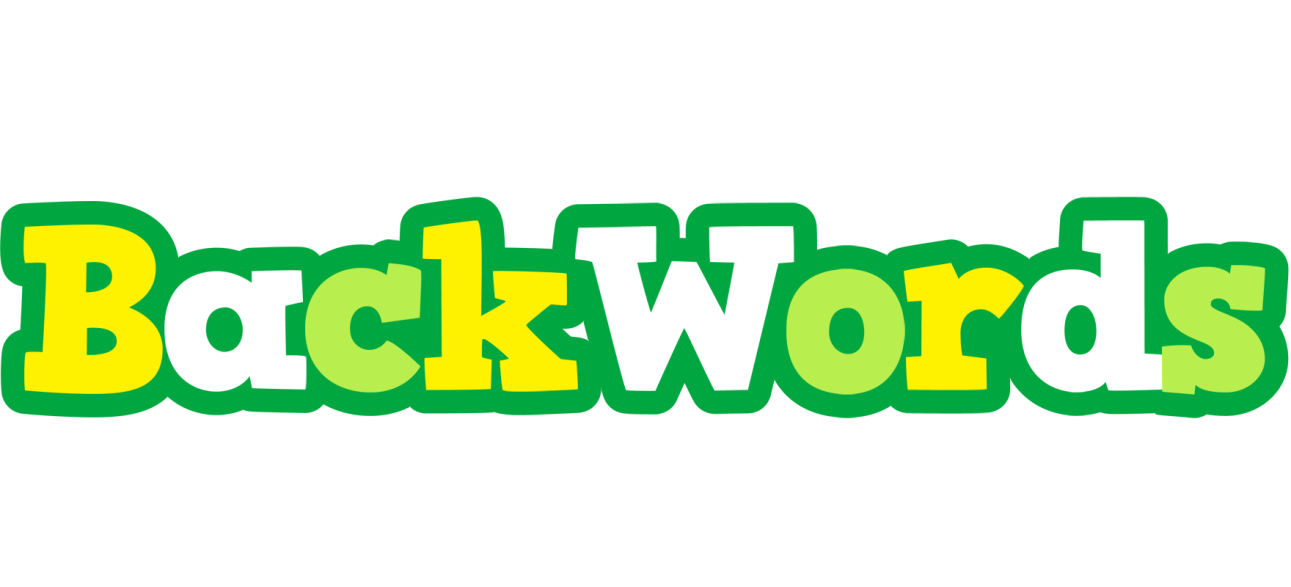 Set 3
pihc
chip
No. 26
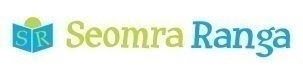 © Seomra Ranga 2021 www.seomraranga.com
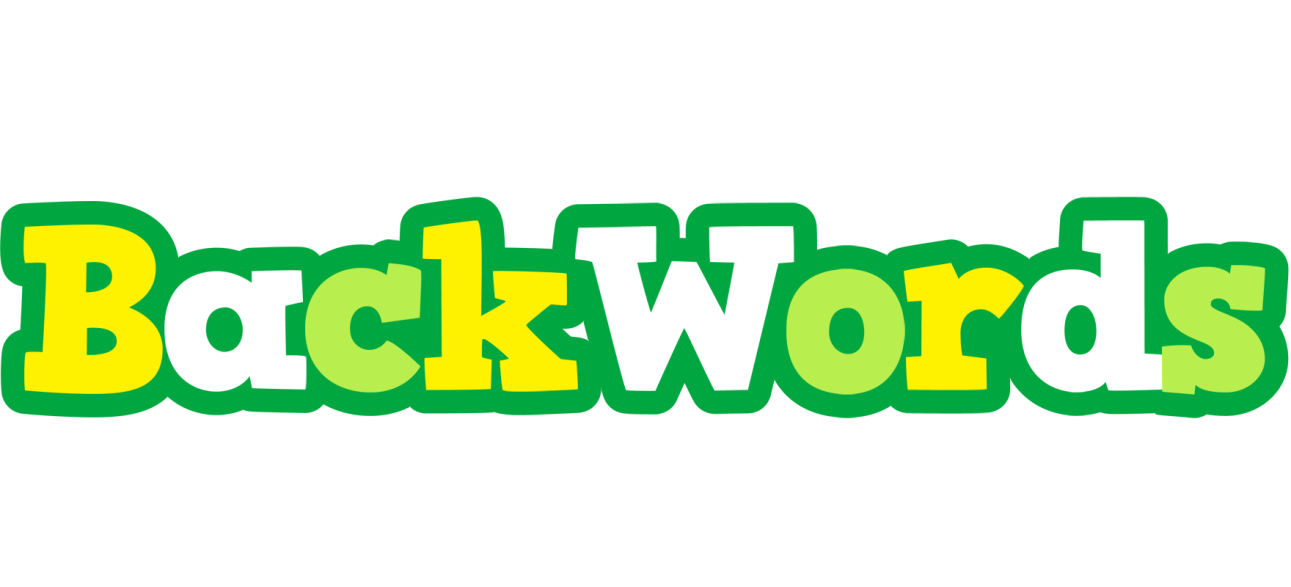 Set 3
mrof
form
No. 27
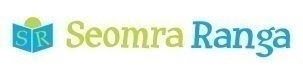 © Seomra Ranga 2021 www.seomraranga.com
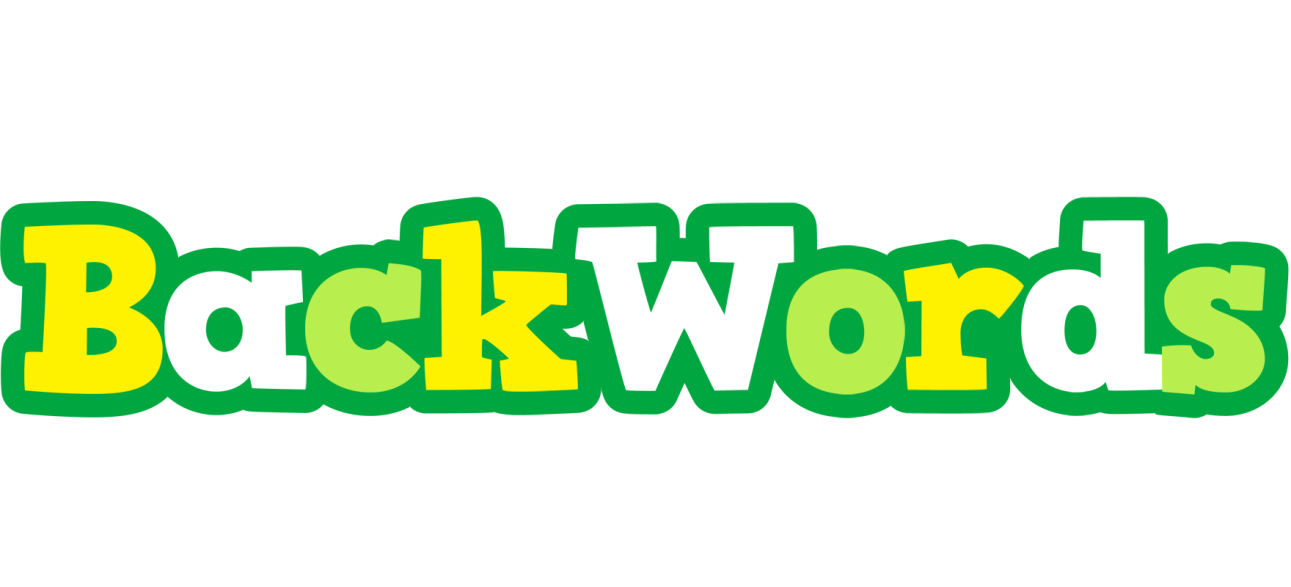 Set 3
wohs
show
No. 28
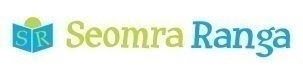 © Seomra Ranga 2021 www.seomraranga.com
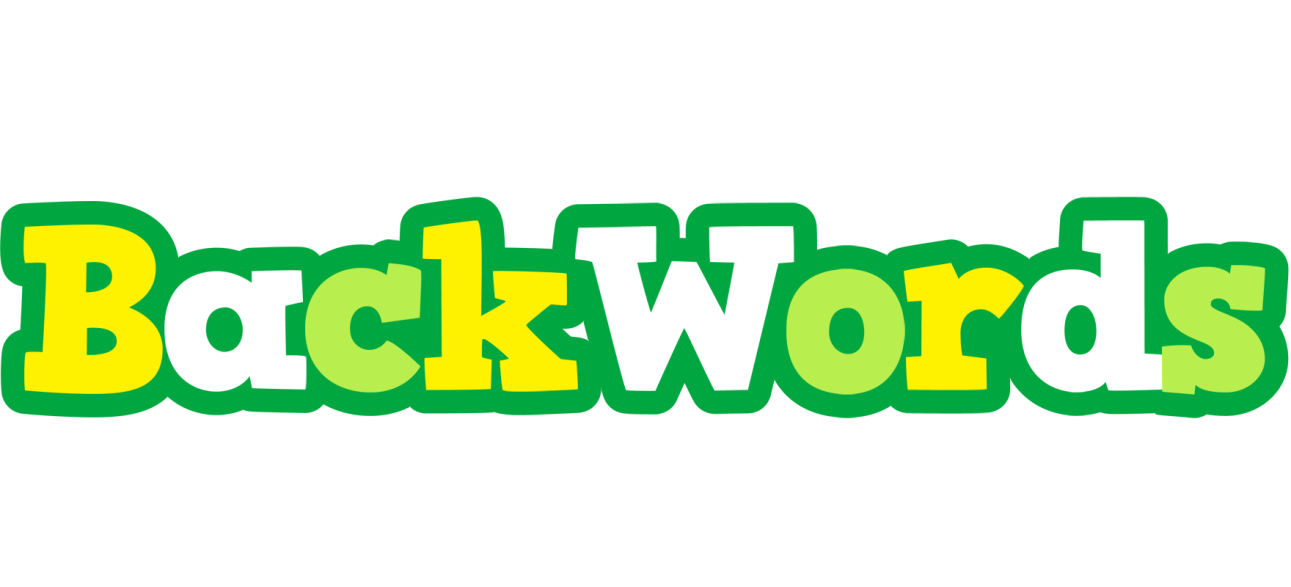 Set 3
enil
line
No. 29
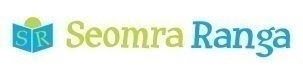 © Seomra Ranga 2021 www.seomraranga.com
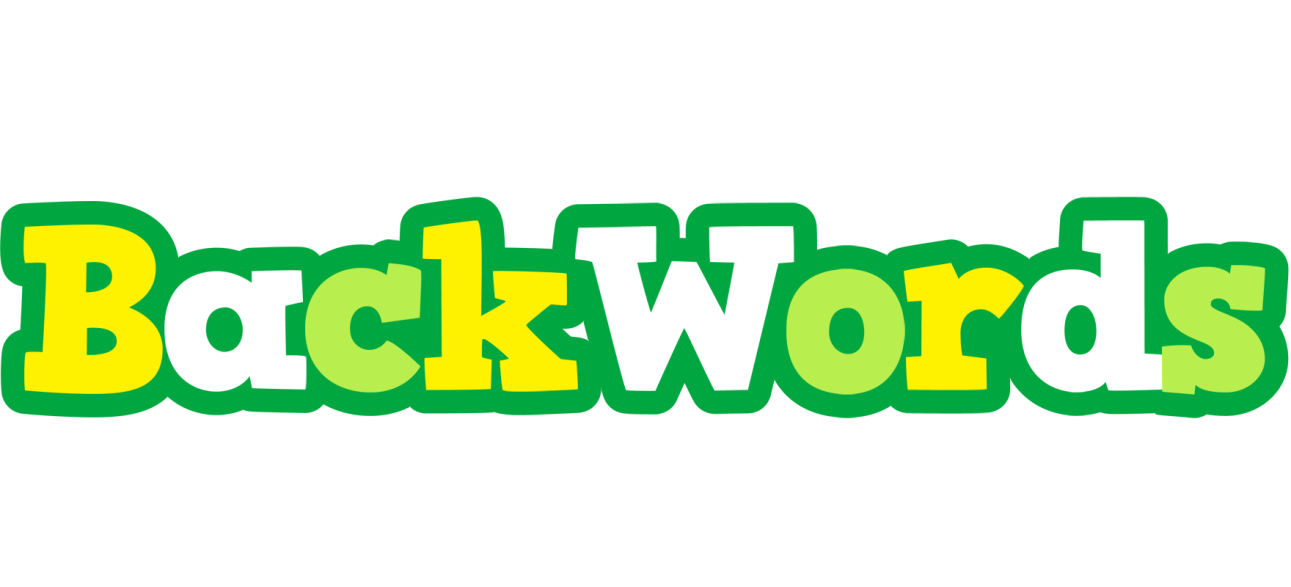 Set 3
talf
flat
No. 30
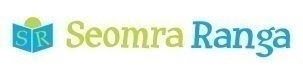 © Seomra Ranga 2021 www.seomraranga.com
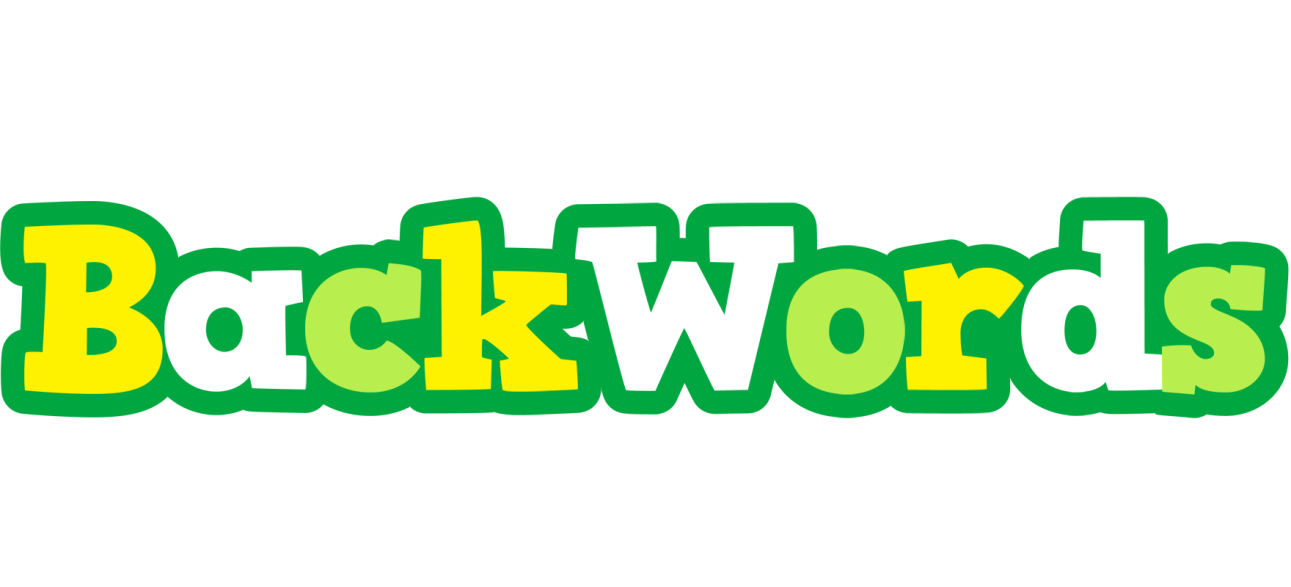 Set 3
ksam
mask
No. 31
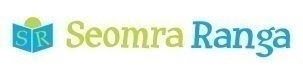 © Seomra Ranga 2021 www.seomraranga.com
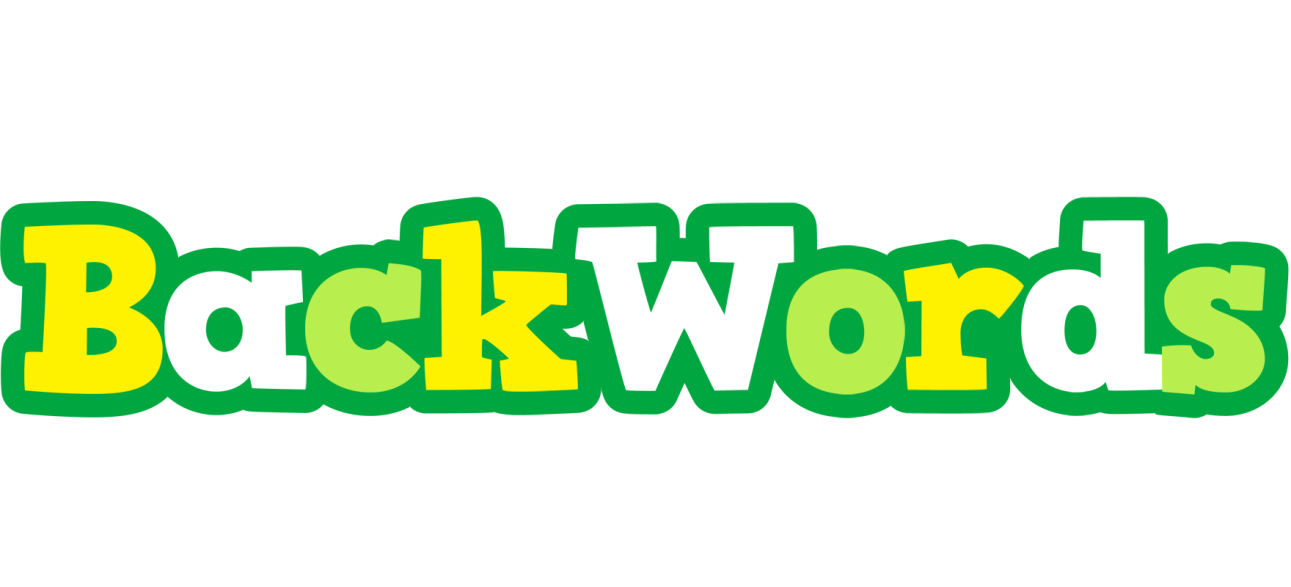 Set 3
ward
draw
No. 32
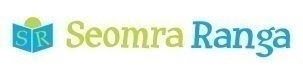 © Seomra Ranga 2021 www.seomraranga.com
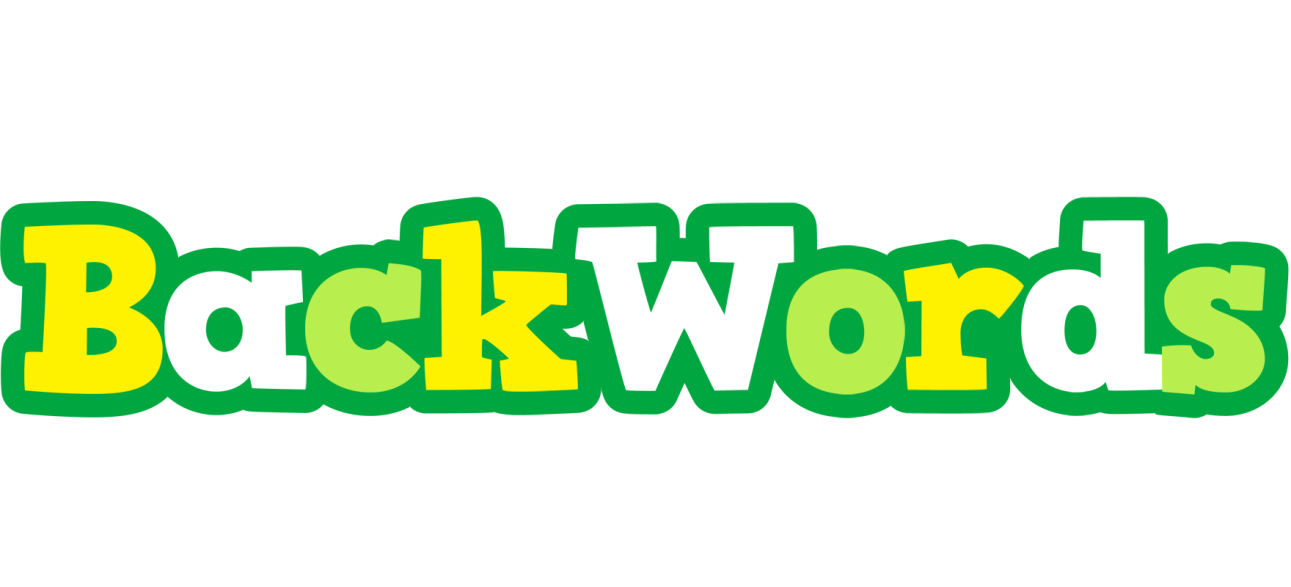 Set 3
esab
base
No. 33
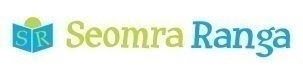 © Seomra Ranga 2021 www.seomraranga.com
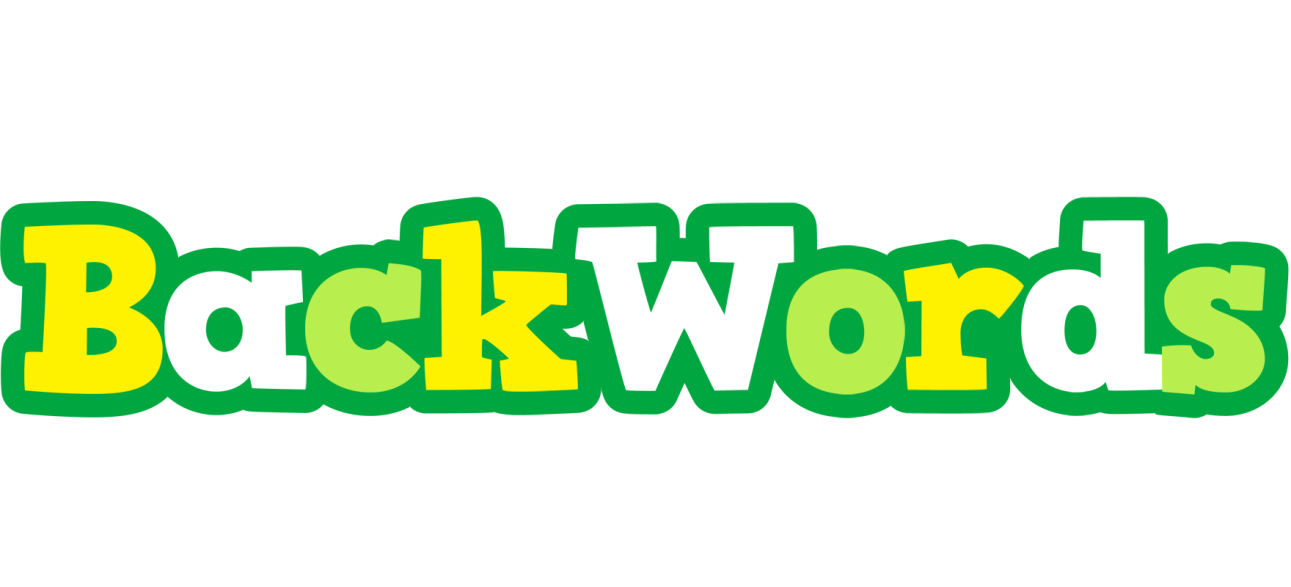 Set 3
krow
work
No. 34
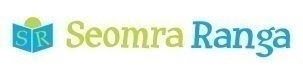 © Seomra Ranga 2021 www.seomraranga.com
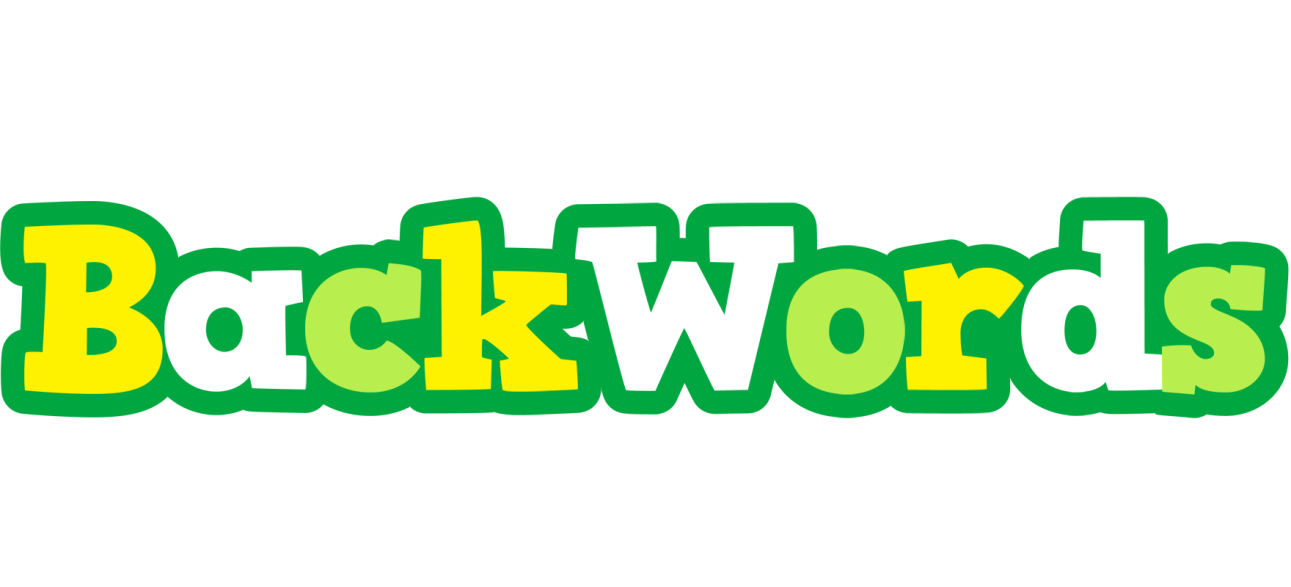 Set 3
epor
rope
No. 35
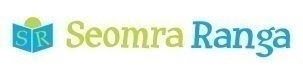 © Seomra Ranga 2021 www.seomraranga.com
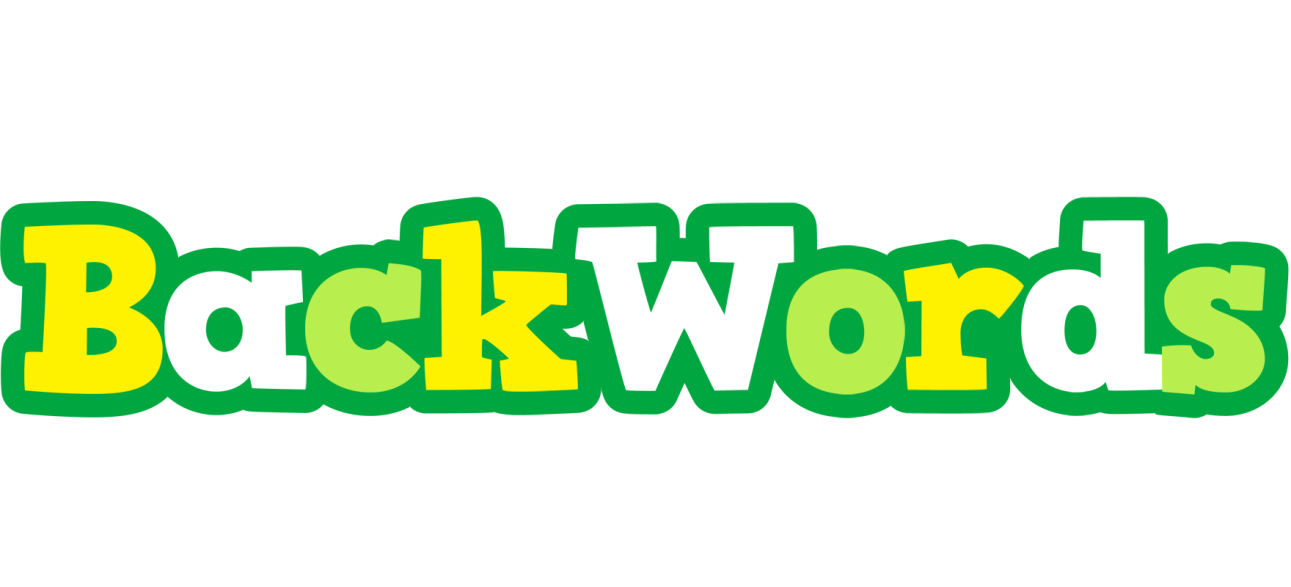 Set 3
ybab
baby
No. 36
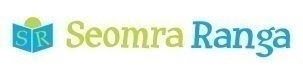 © Seomra Ranga 2021 www.seomraranga.com
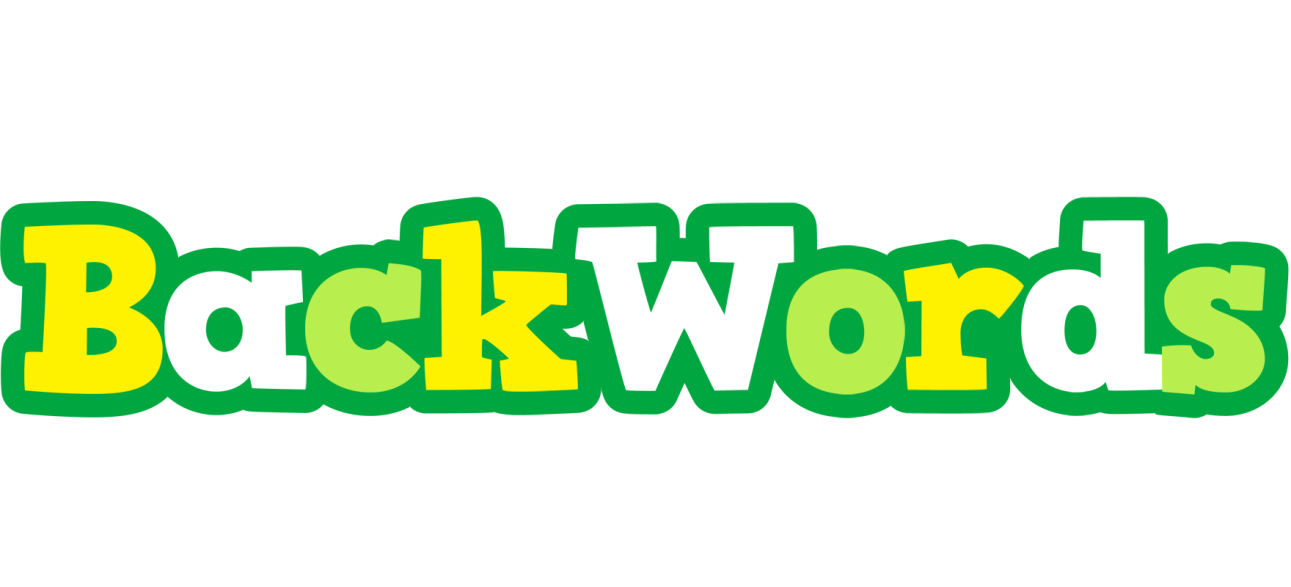 Set 3
hsaw
wash
No. 37
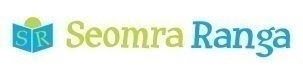 © Seomra Ranga 2021 www.seomraranga.com
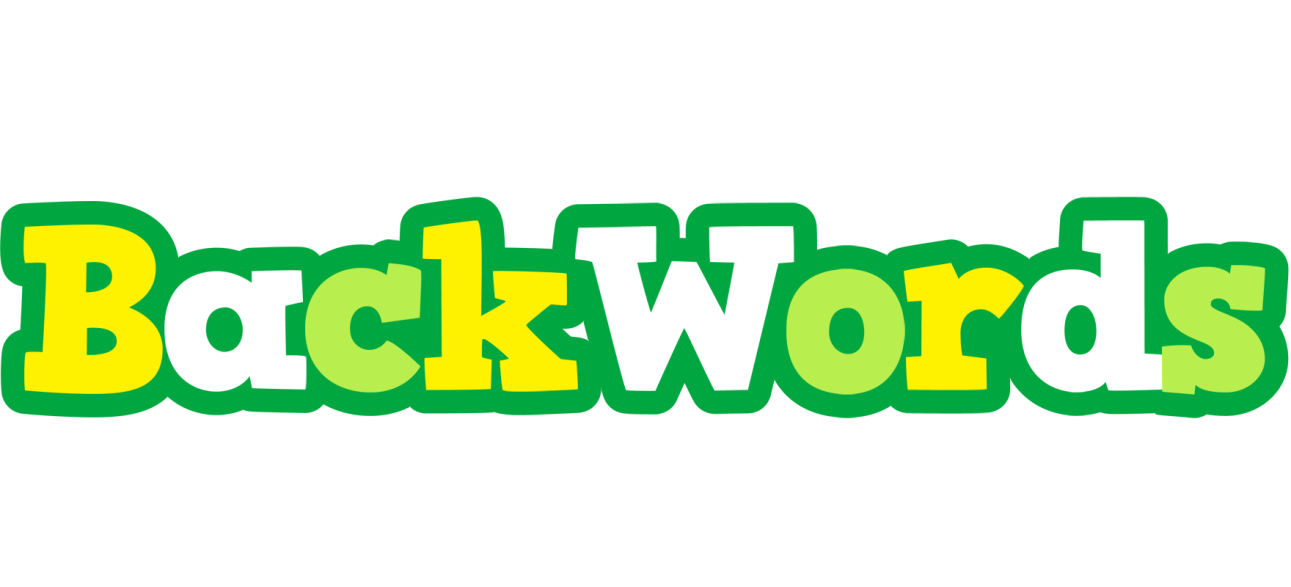 Set 3
dnab
band
No. 38
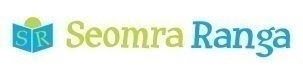 © Seomra Ranga 2021 www.seomraranga.com
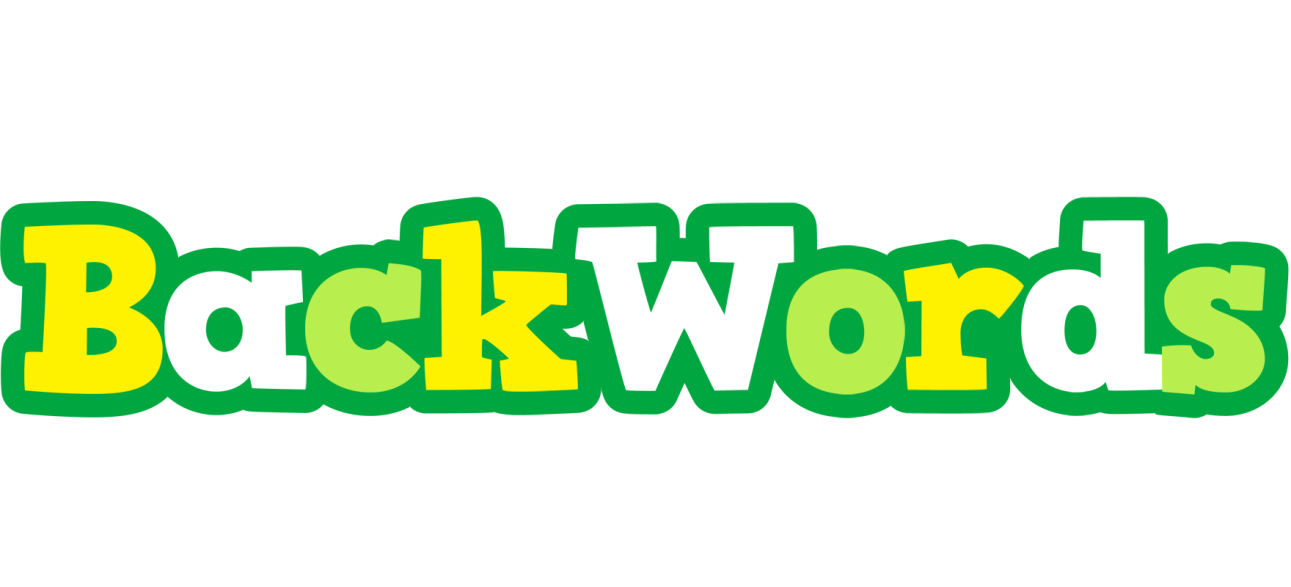 Set 3
emit
time
No. 39
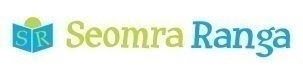 © Seomra Ranga 2021 www.seomraranga.com
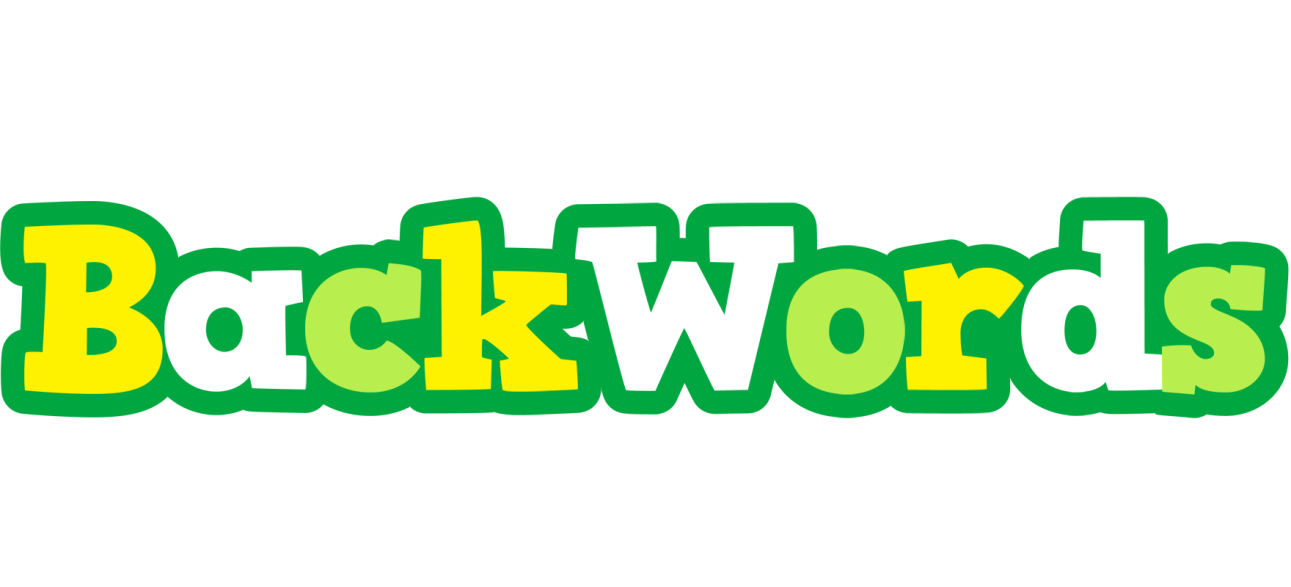 Set 3
dniw
wind
No. 40
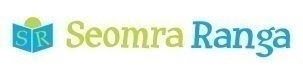 © Seomra Ranga 2021 www.seomraranga.com
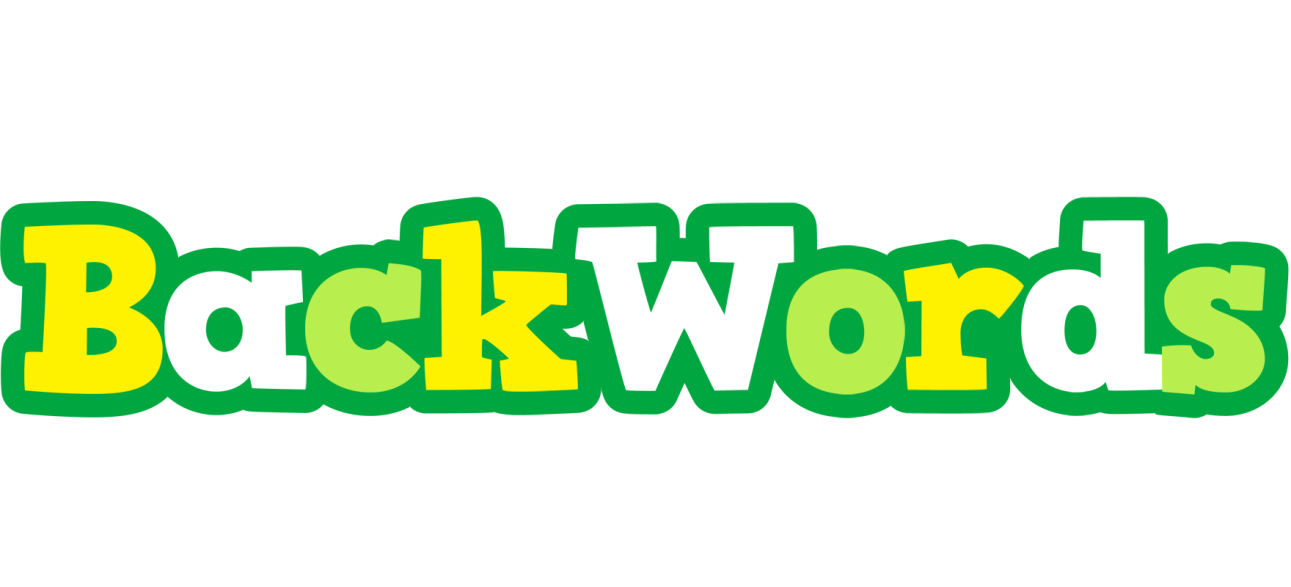 Set 3
epip
pipe
No. 41
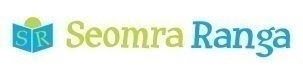 © Seomra Ranga 2021 www.seomraranga.com
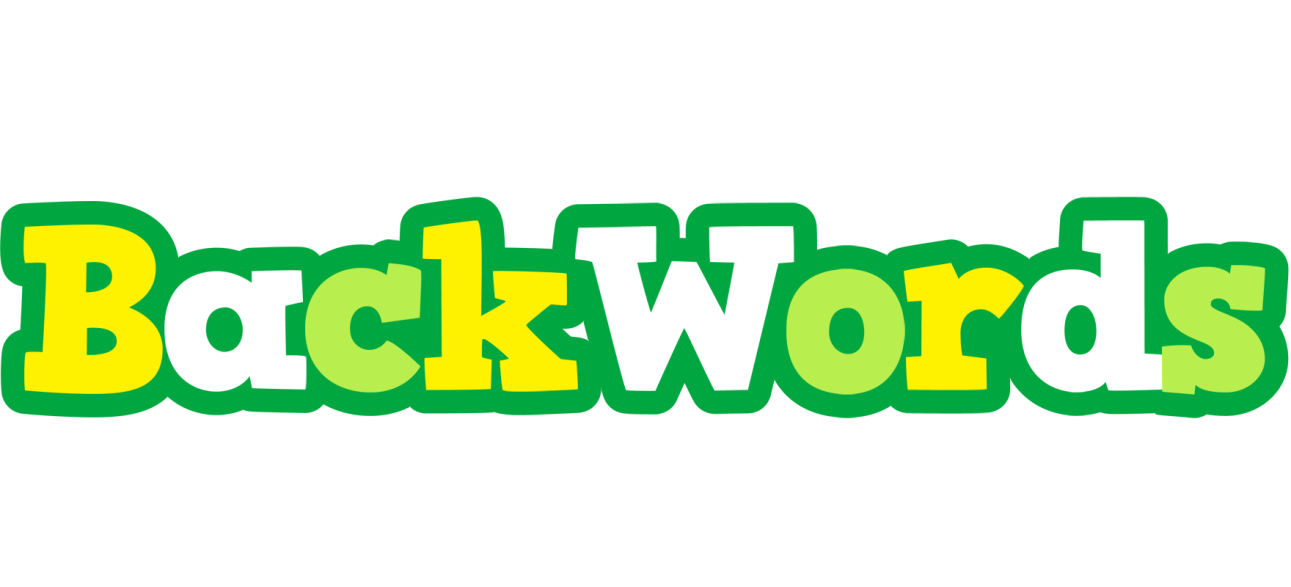 Set 3
gnos
song
No. 42
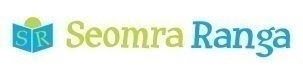 © Seomra Ranga 2021 www.seomraranga.com
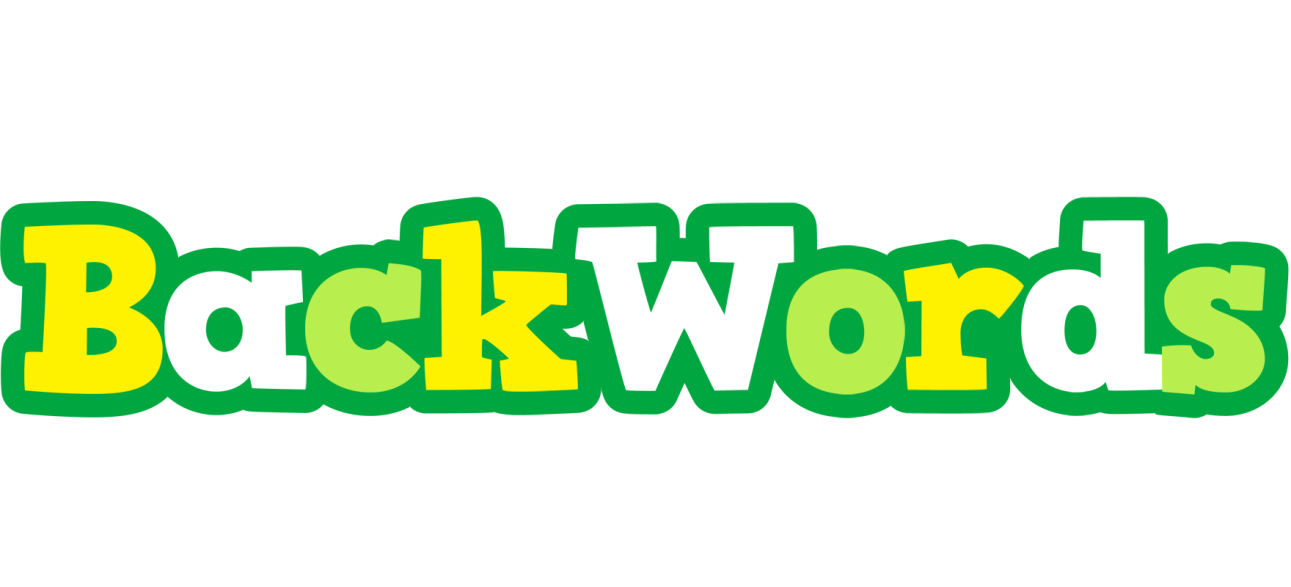 Set 3
erif
fire
No. 43
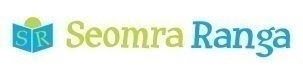 © Seomra Ranga 2021 www.seomraranga.com
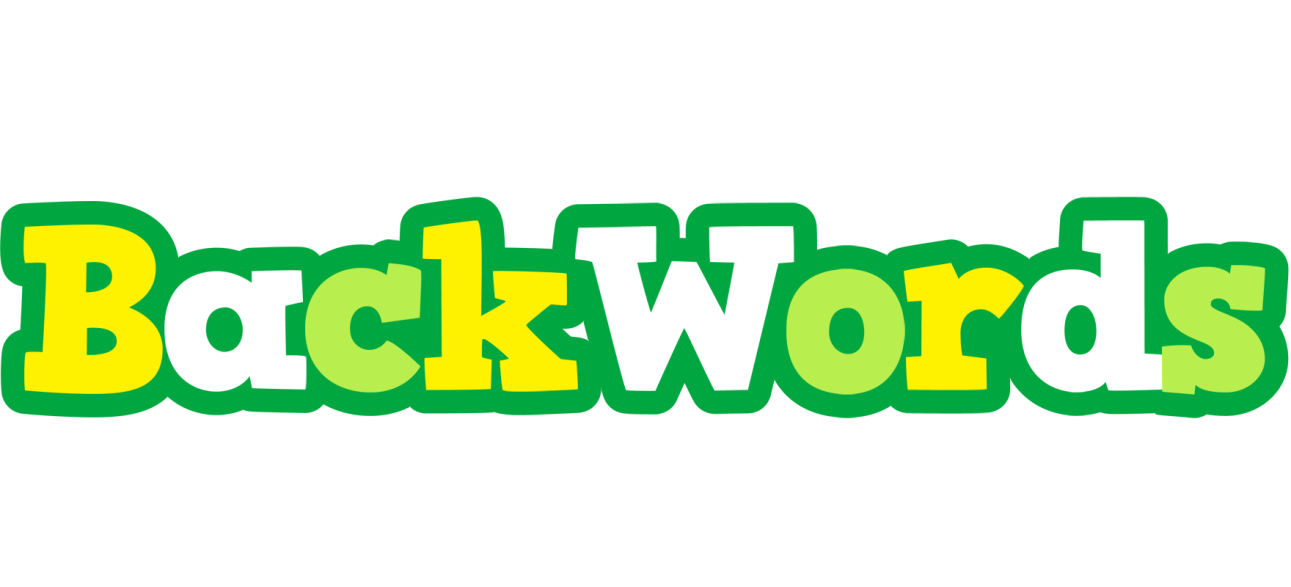 Set 3
doom
mood
No. 44
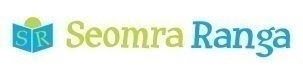 © Seomra Ranga 2021 www.seomraranga.com
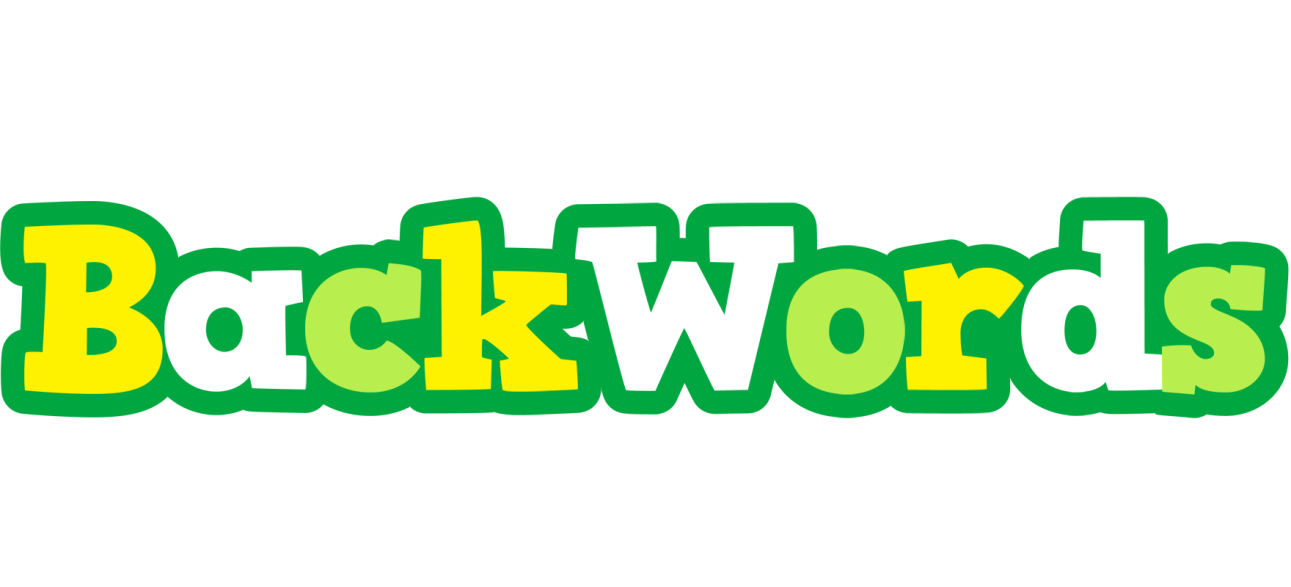 Set 3
abut
tuba
No. 45
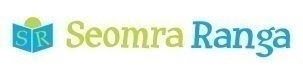 © Seomra Ranga 2021 www.seomraranga.com
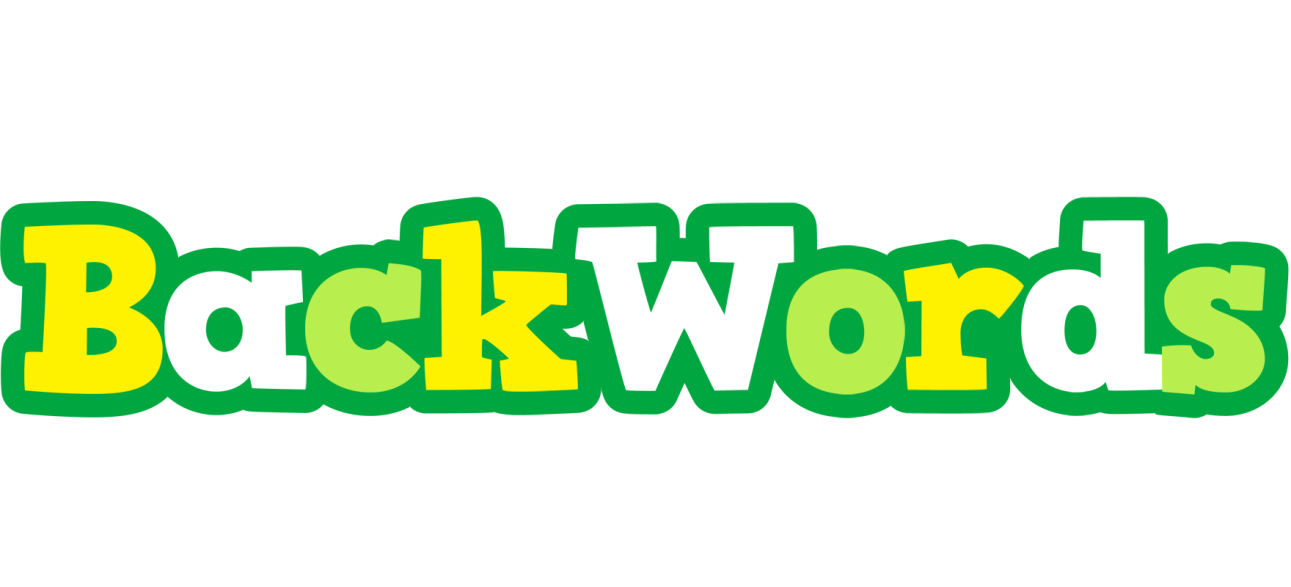 Set 3
doow
wood
No. 46
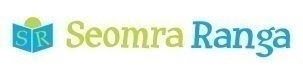 © Seomra Ranga 2021 www.seomraranga.com
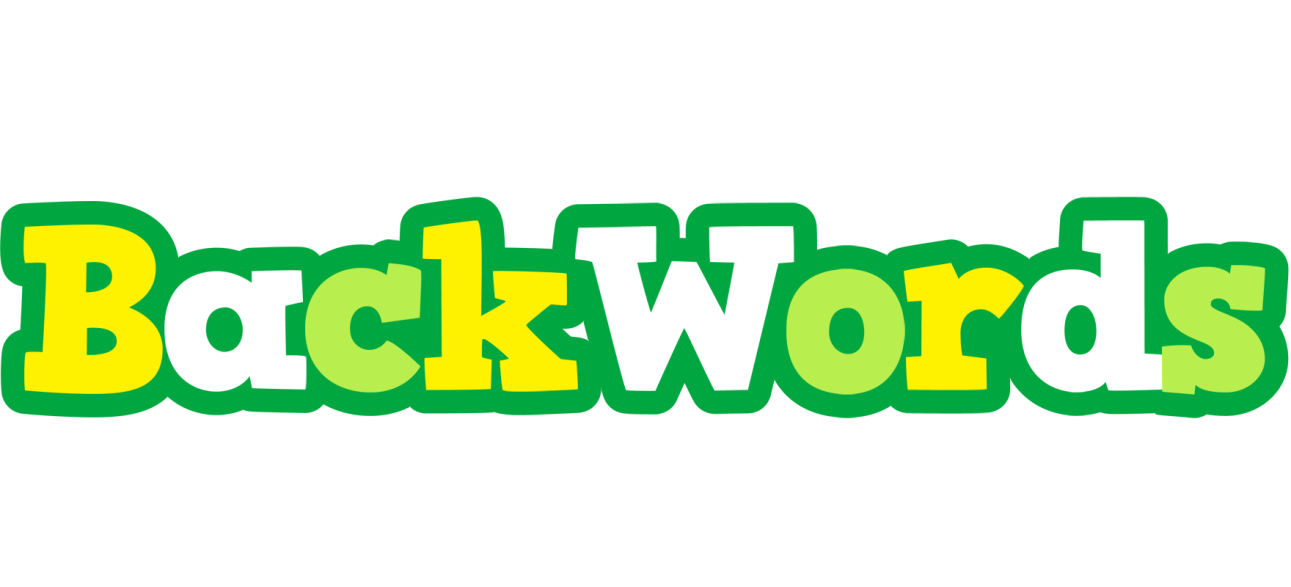 Set 3
taeb
beat
No. 47
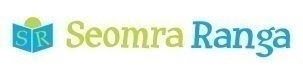 © Seomra Ranga 2021 www.seomraranga.com
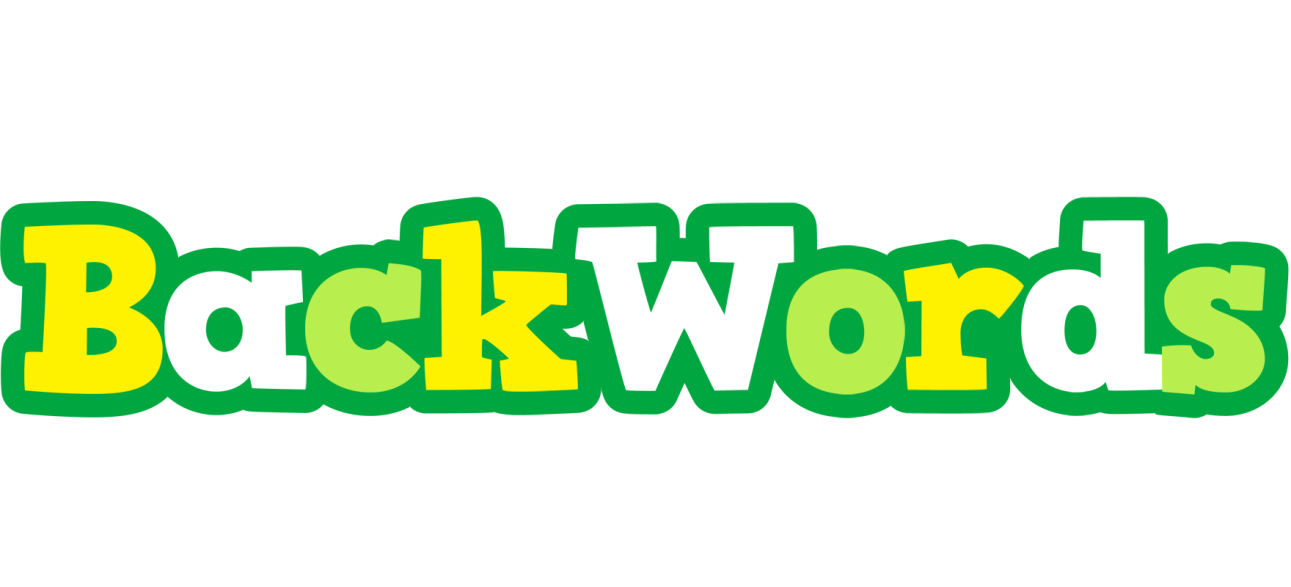 Set 3
toor
root
No. 48
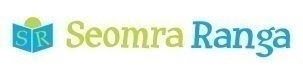 © Seomra Ranga 2021 www.seomraranga.com
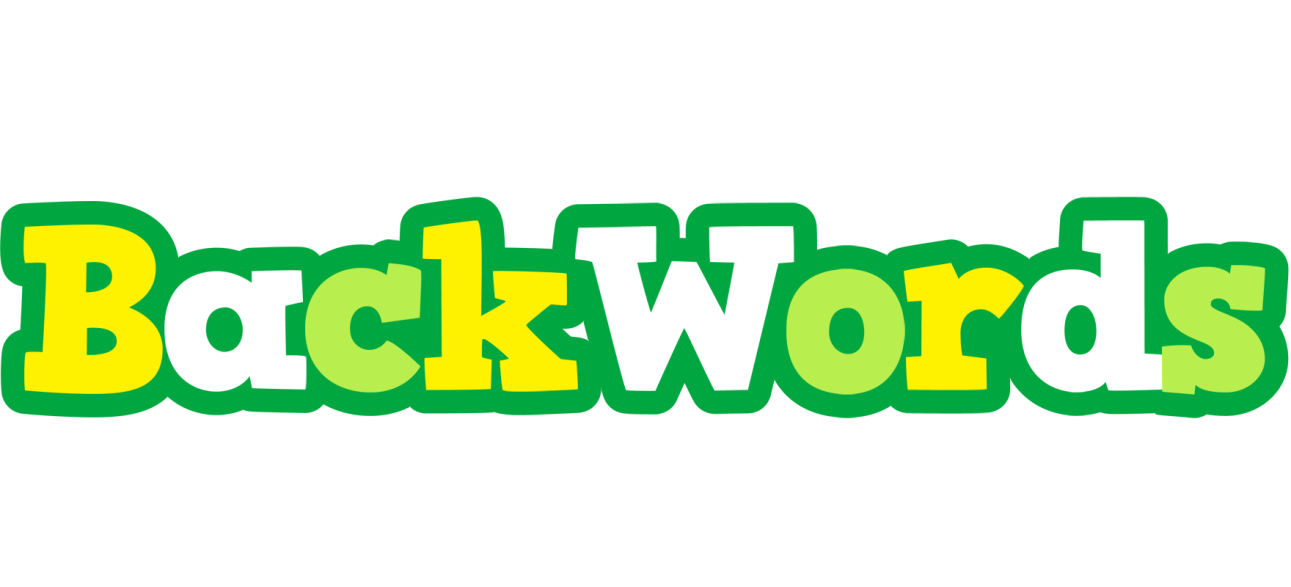 Set 3
enob
bone
No. 49
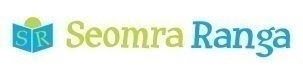 © Seomra Ranga 2021 www.seomraranga.com
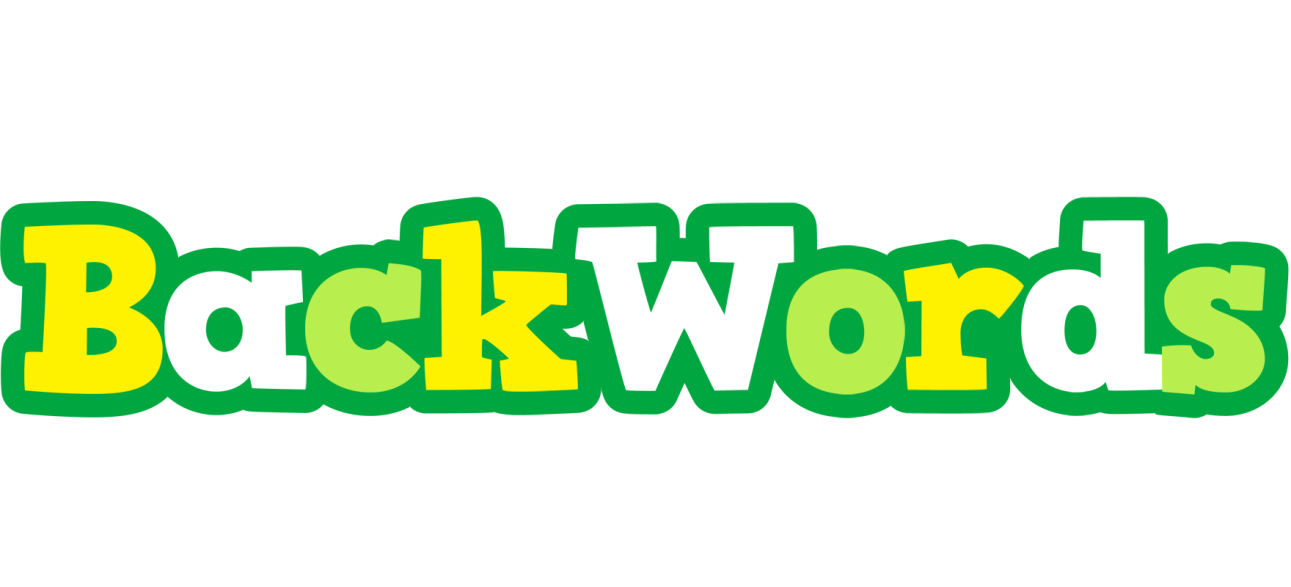 Set 3
raep
pear
No. 50
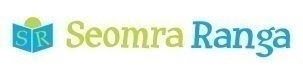 © Seomra Ranga 2021 www.seomraranga.com
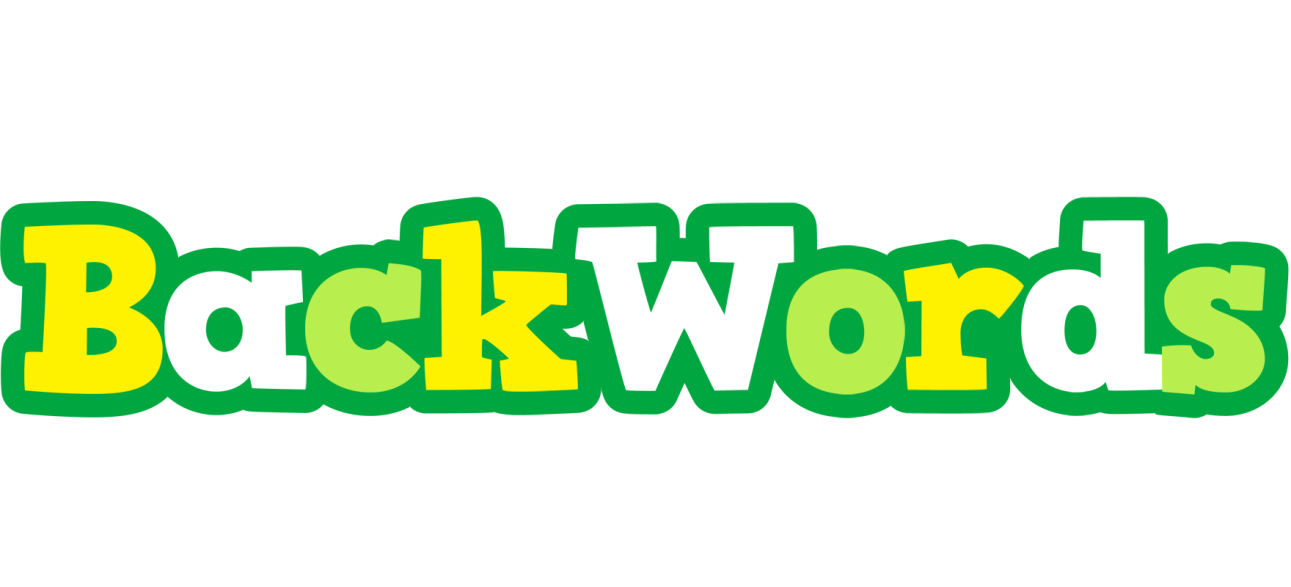 Set 3
tser
rest
No. 51
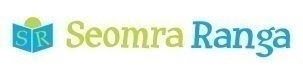 © Seomra Ranga 2021 www.seomraranga.com
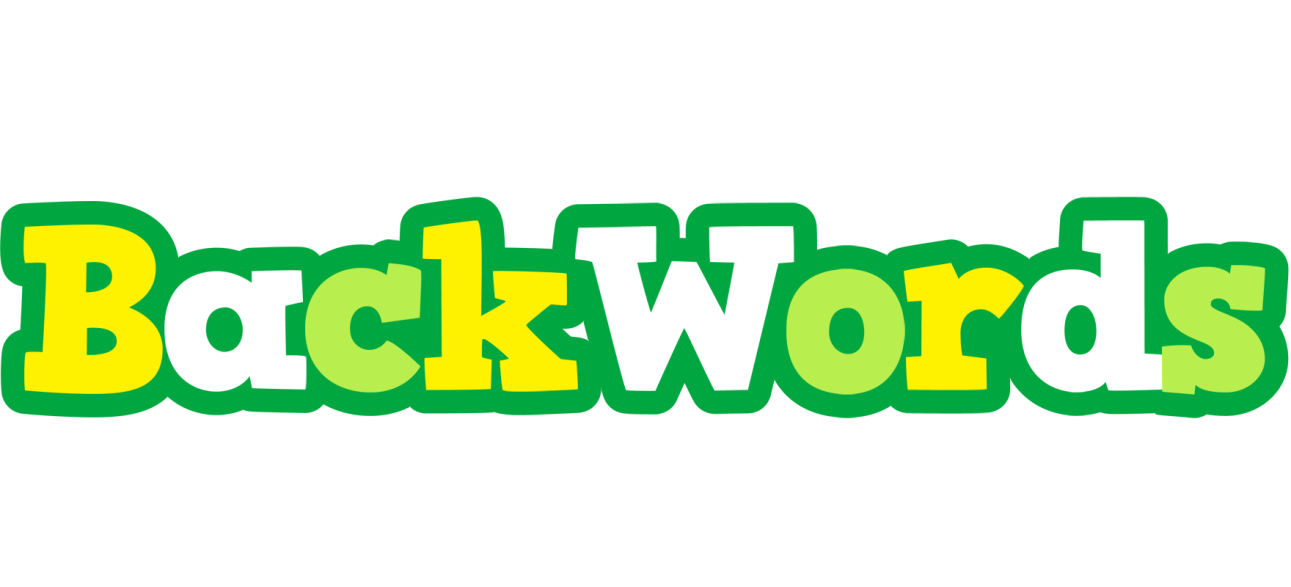 Set 3
palc
clap
No. 52
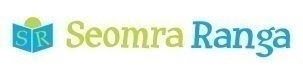 © Seomra Ranga 2021 www.seomraranga.com
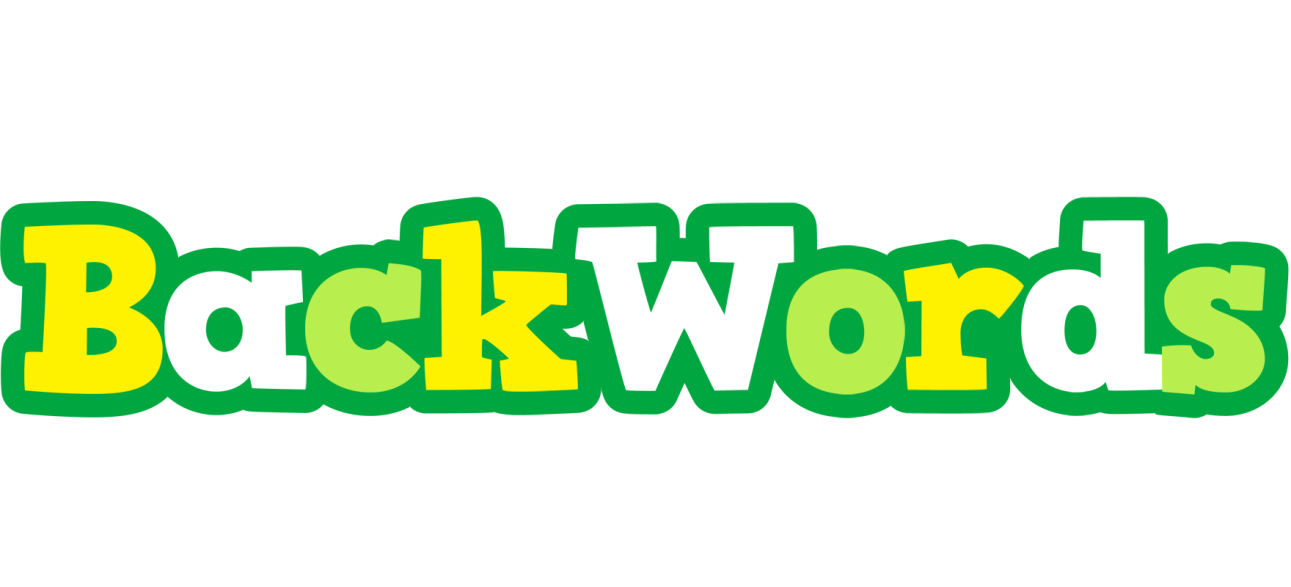 Set 3
ekoj
joke
No. 53
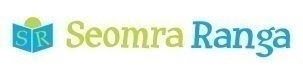 © Seomra Ranga 2021 www.seomraranga.com
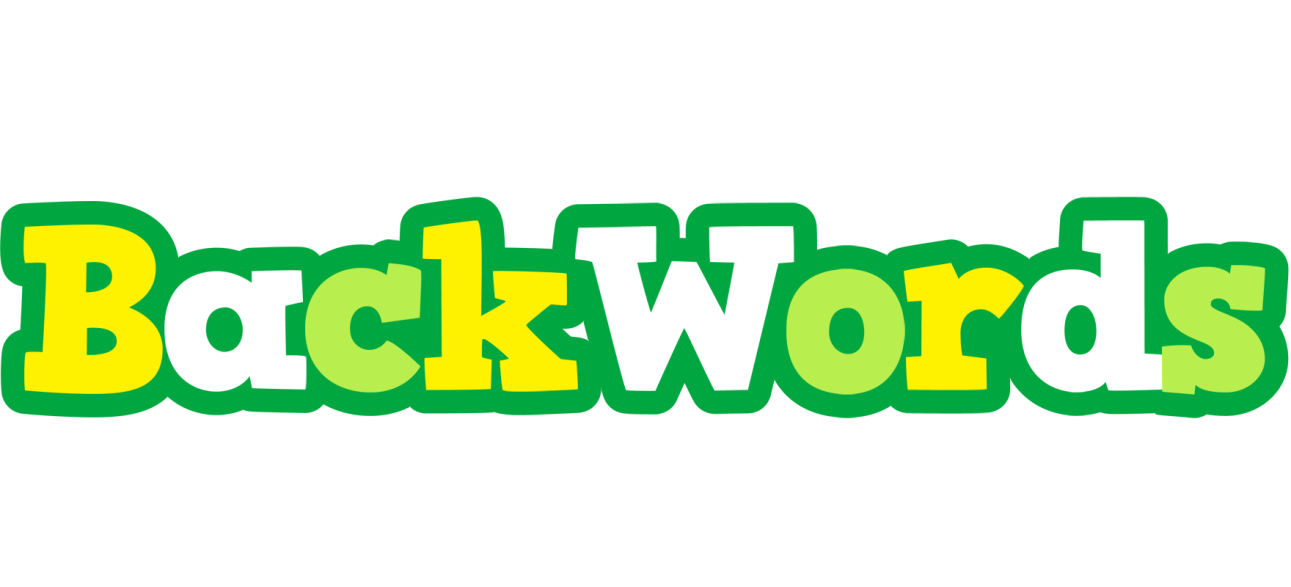 Set 3
daeh
head
No. 54
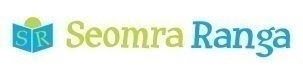 © Seomra Ranga 2021 www.seomraranga.com
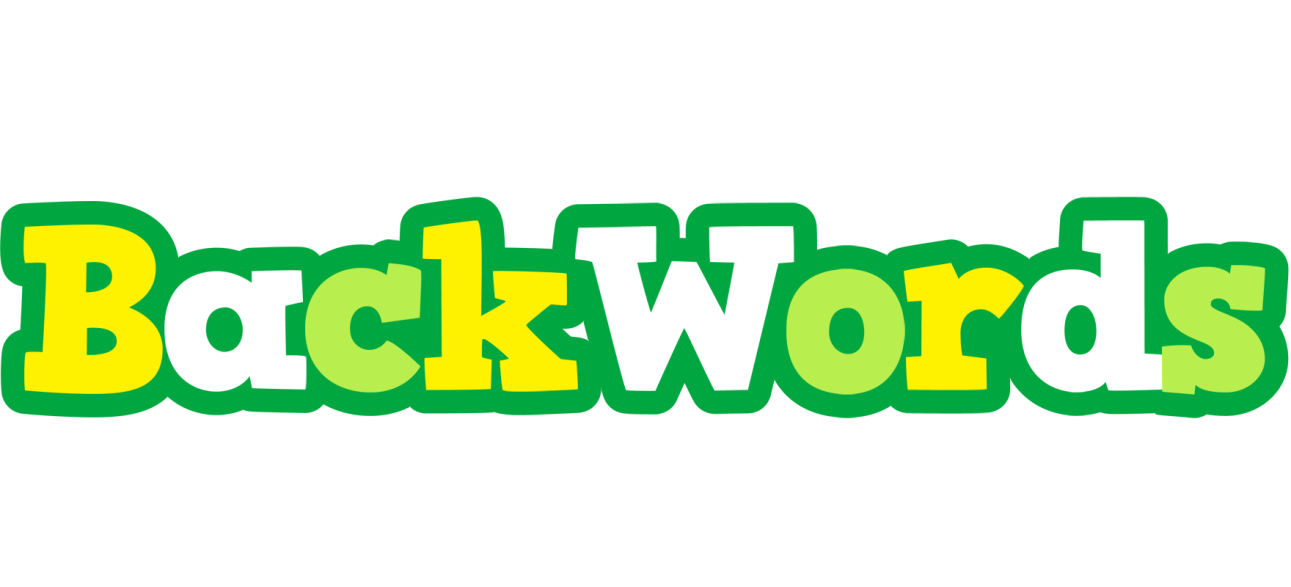 Set 3
olos
solo
No. 55
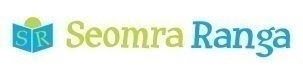 © Seomra Ranga 2021 www.seomraranga.com
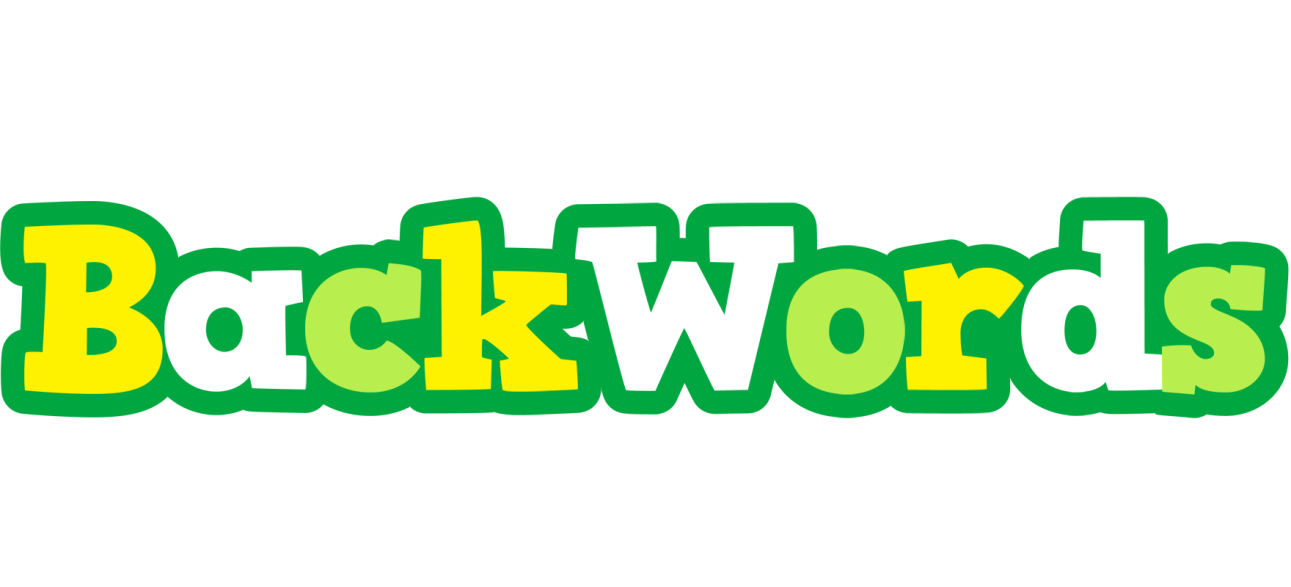 Set 3
pirt
trip
No. 56
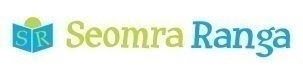 © Seomra Ranga 2021 www.seomraranga.com
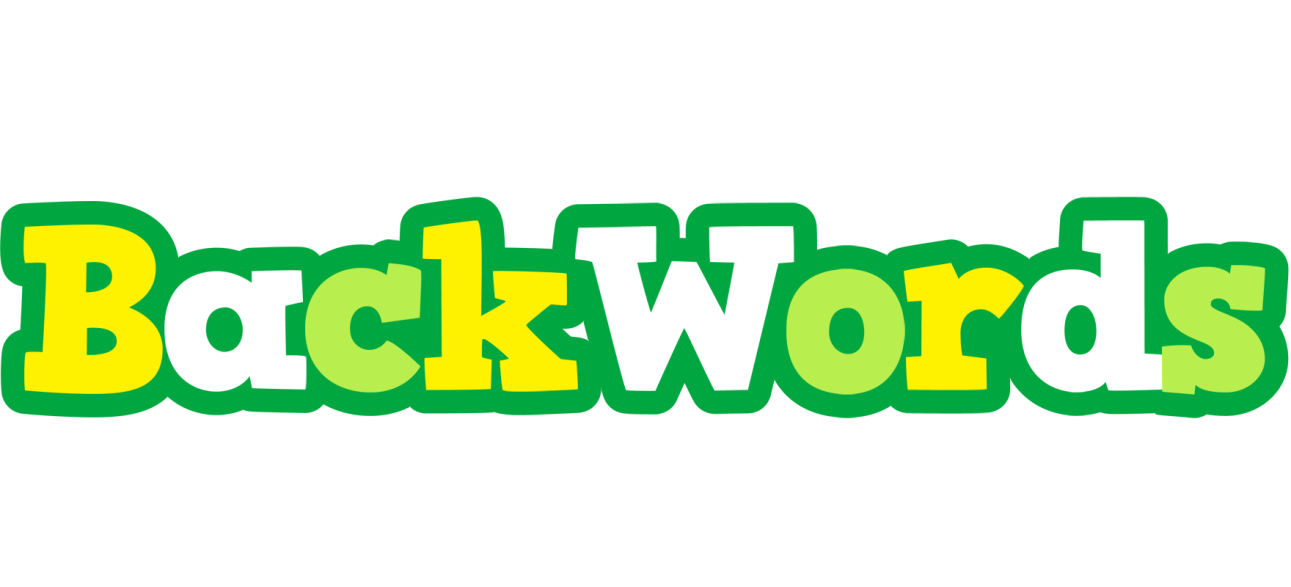 Set 3
stis
sits
No. 57
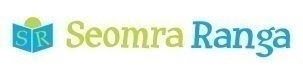 © Seomra Ranga 2021 www.seomraranga.com
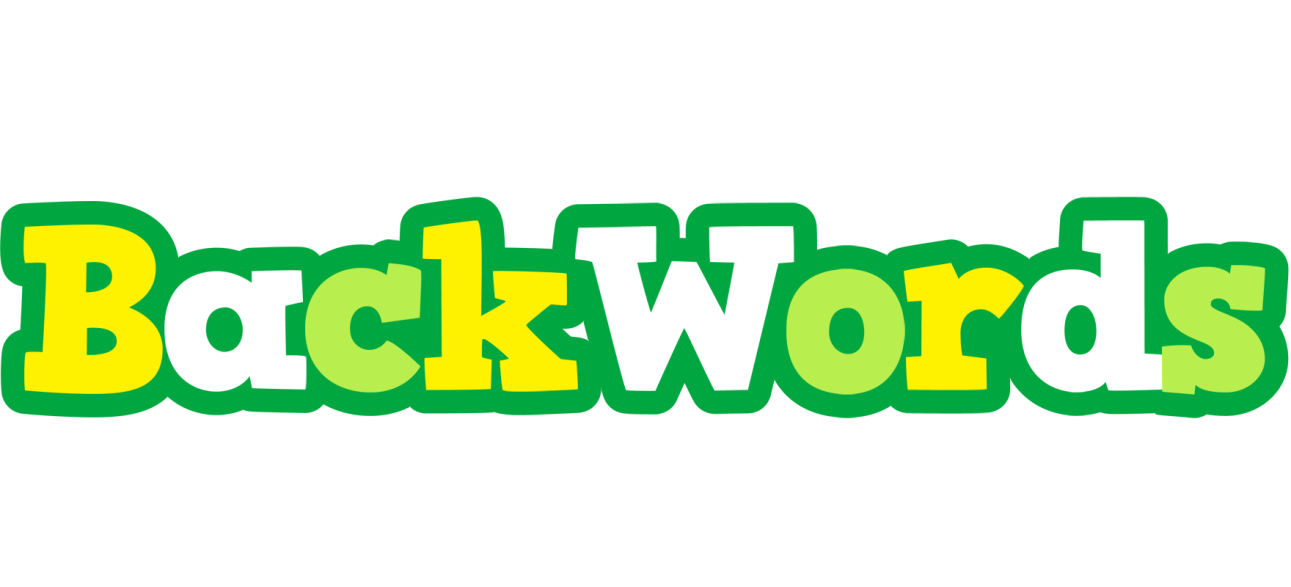 Set 3
oreh
hero
No. 58
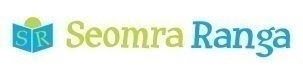 © Seomra Ranga 2021 www.seomraranga.com
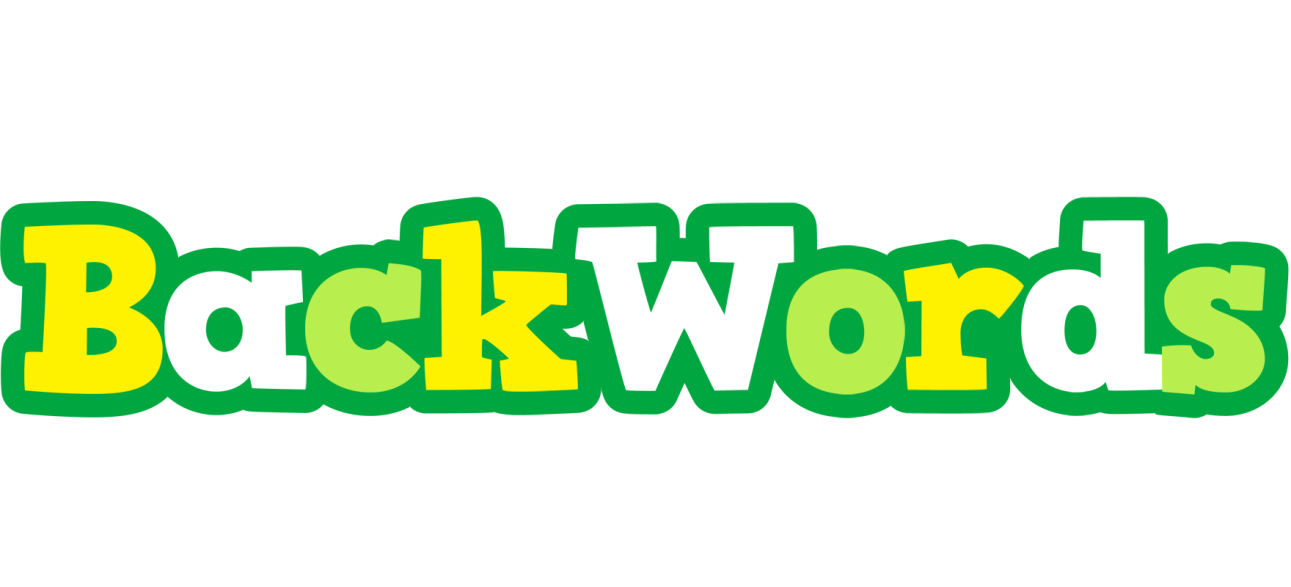 Set 3
hsur
rush
No. 59
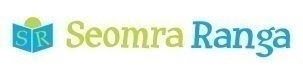 © Seomra Ranga 2021 www.seomraranga.com
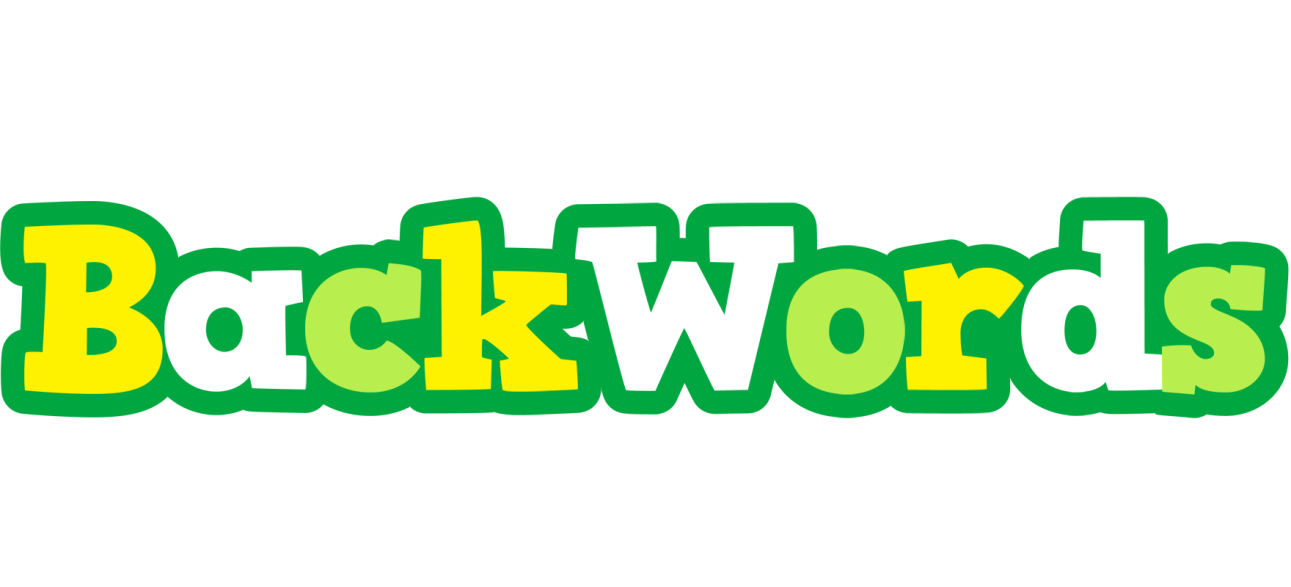 Set 3
mlif
film
No. 60
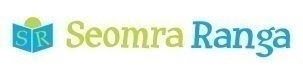 © Seomra Ranga 2021 www.seomraranga.com
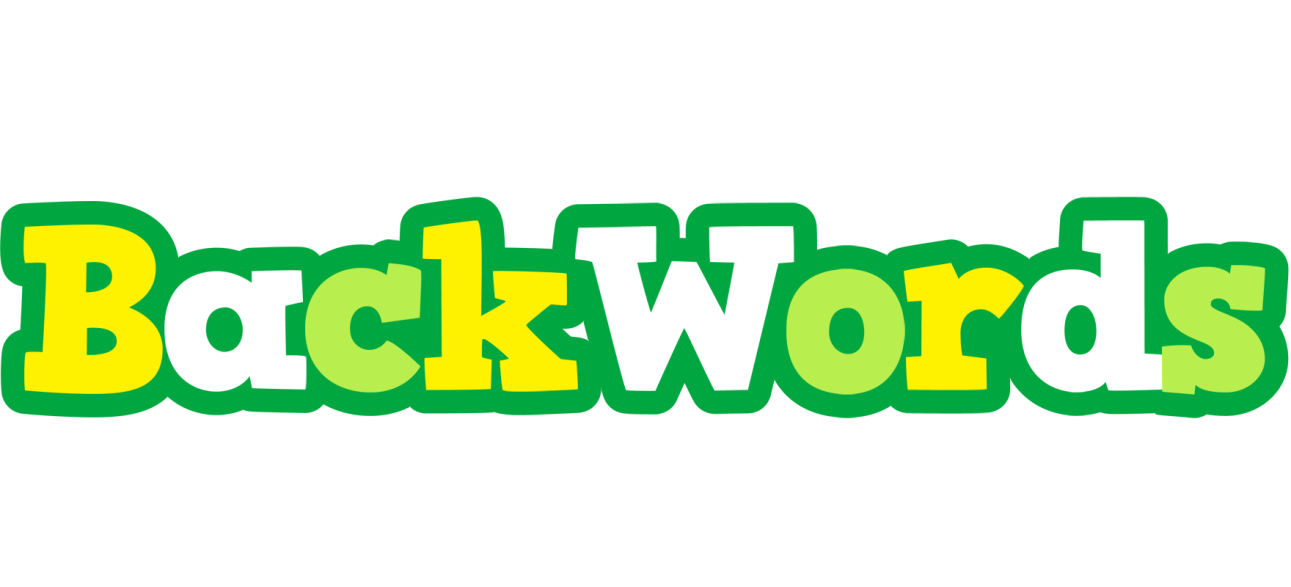 Set 3
dael
lead
No. 61
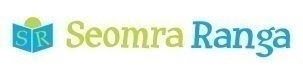 © Seomra Ranga 2021 www.seomraranga.com
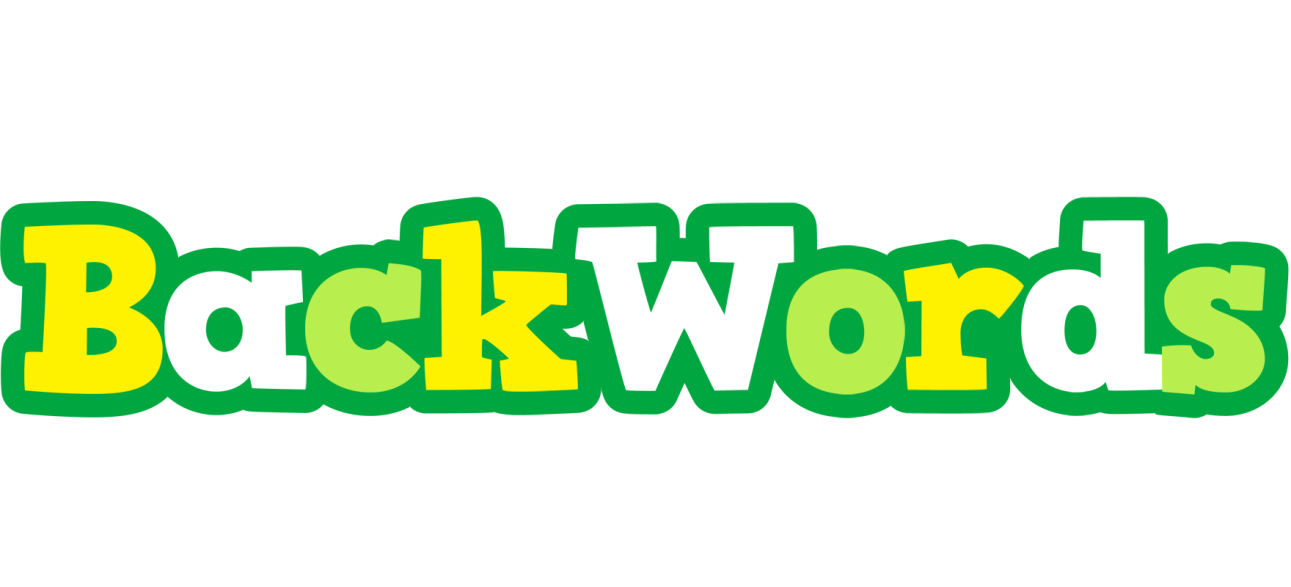 Set 3
tops
spot
No. 62
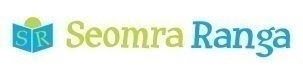 © Seomra Ranga 2021 www.seomraranga.com
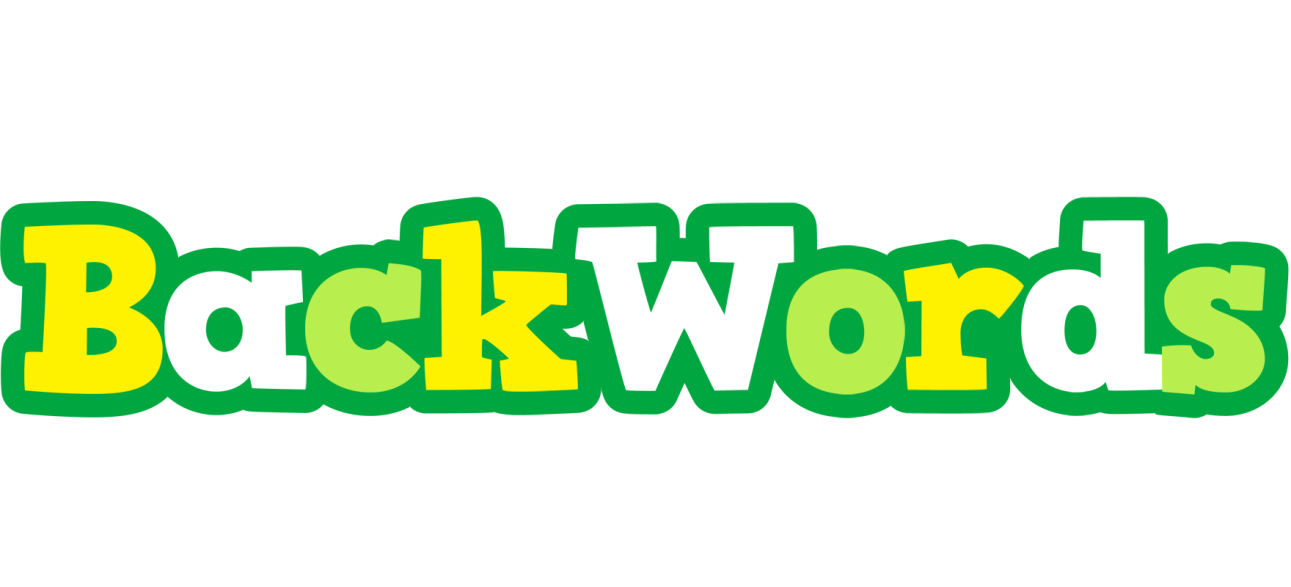 Set 3
maet
team
No. 63
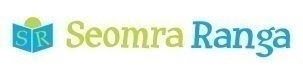 © Seomra Ranga 2021 www.seomraranga.com
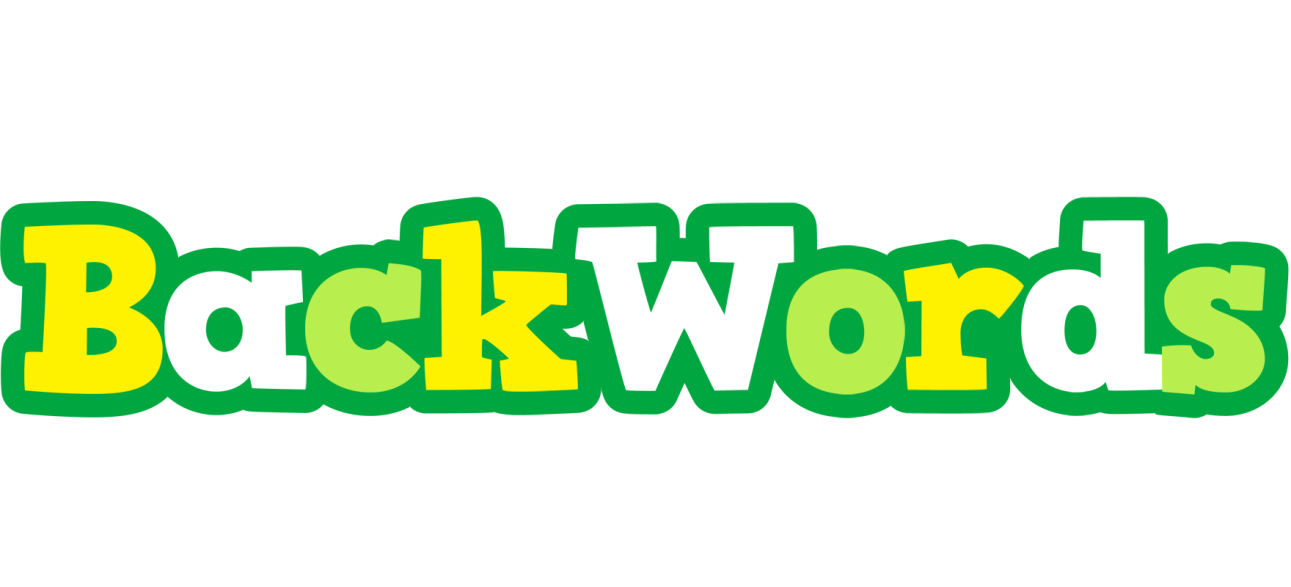 Set 3
tsae
east
No. 64
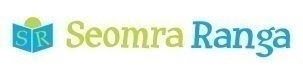 © Seomra Ranga 2021 www.seomraranga.com
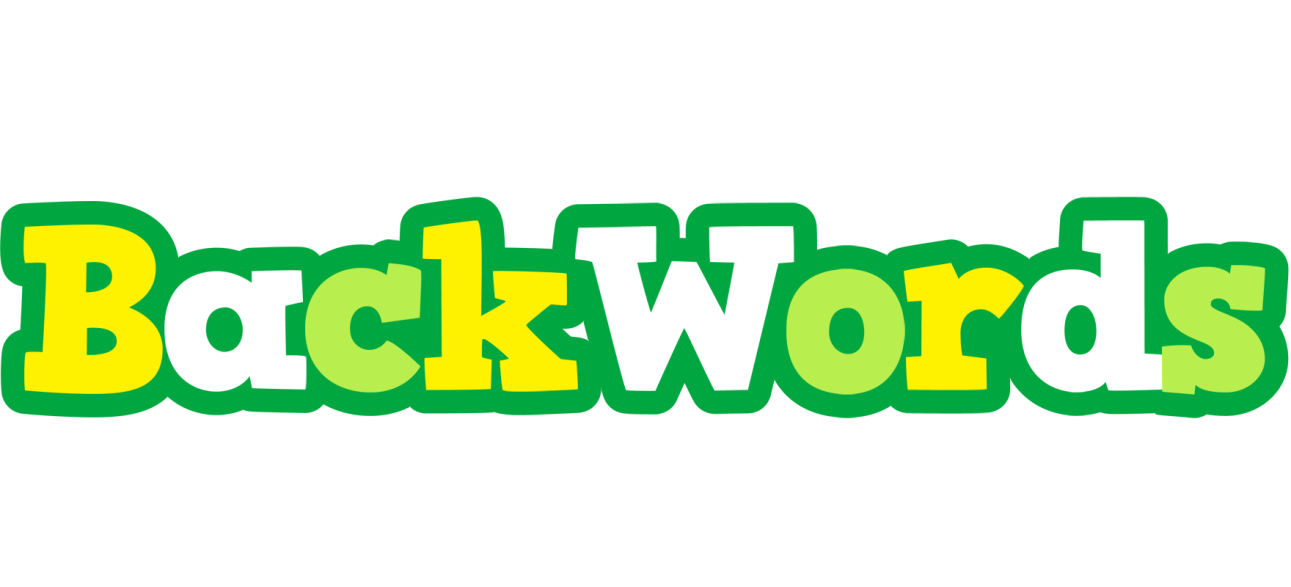 Set 3
nrut
turn
No. 65
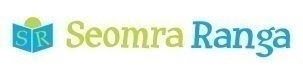 © Seomra Ranga 2021 www.seomraranga.com
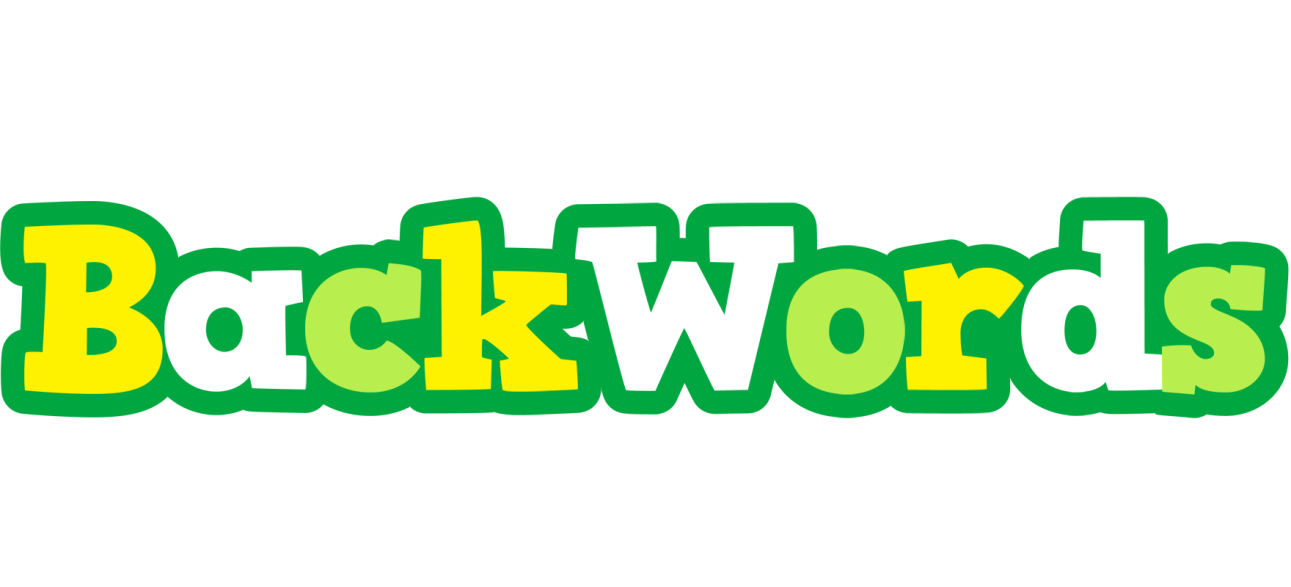 Set 3
emim
mime
No. 66
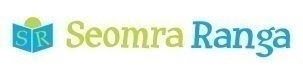 © Seomra Ranga 2021 www.seomraranga.com
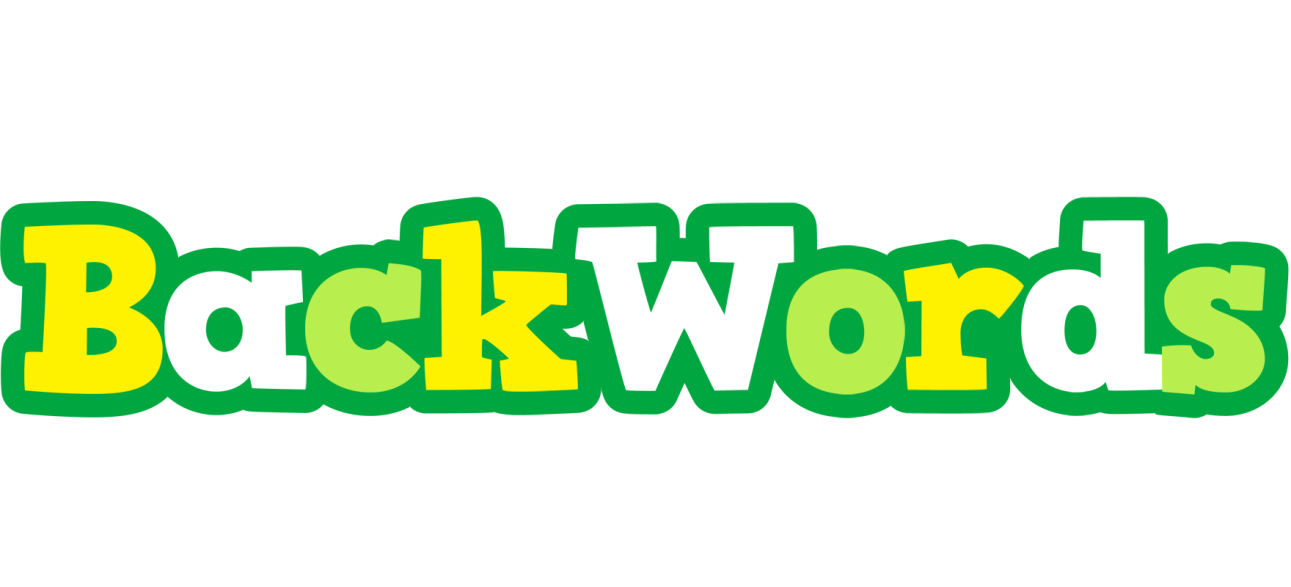 Set 3
maxe
exam
No. 67
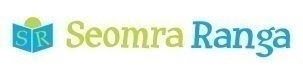 © Seomra Ranga 2021 www.seomraranga.com
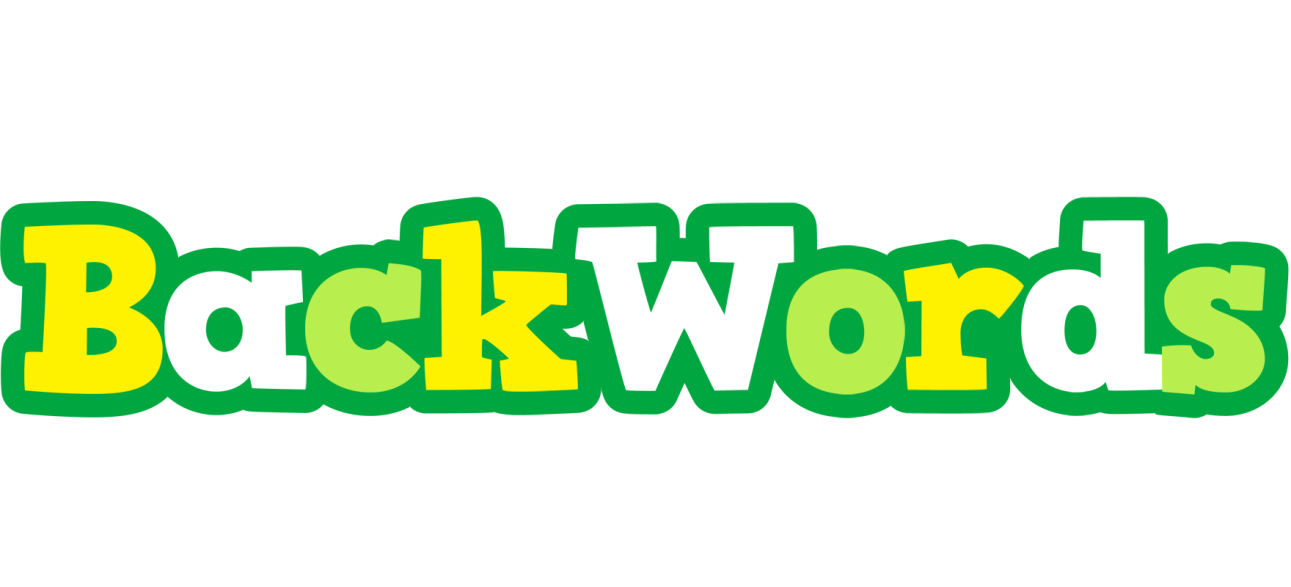 Set 3
dnah
hand
No. 68
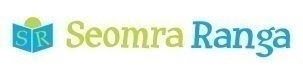 © Seomra Ranga 2021 www.seomraranga.com
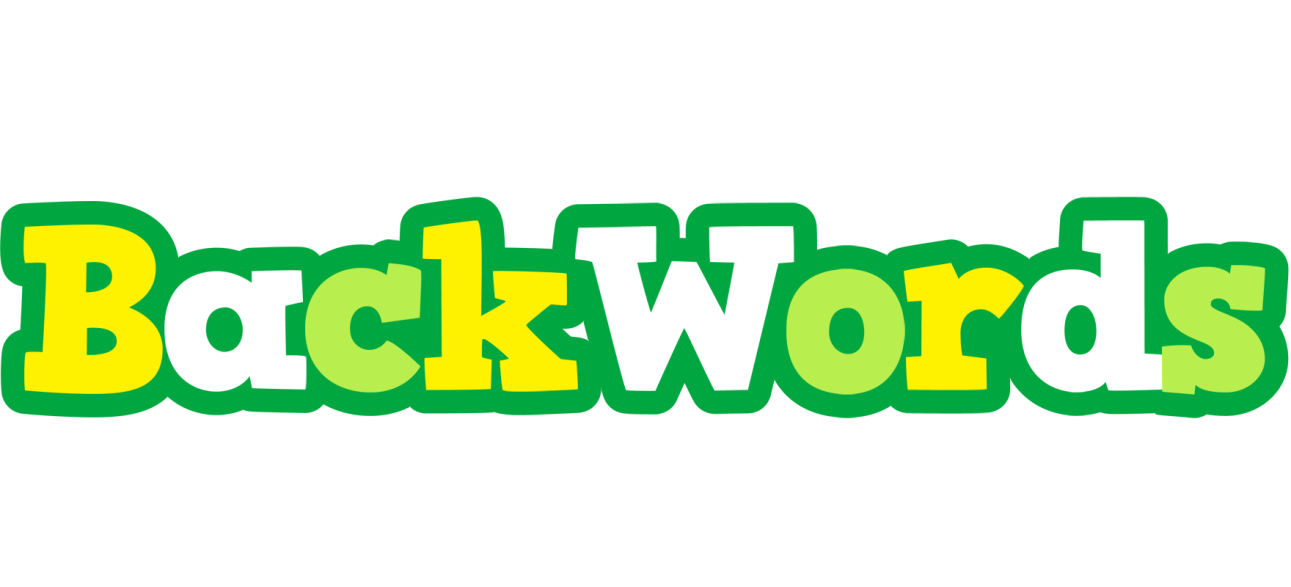 Set 3
nwog
gown
No. 69
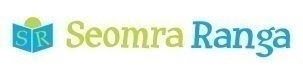 © Seomra Ranga 2021 www.seomraranga.com
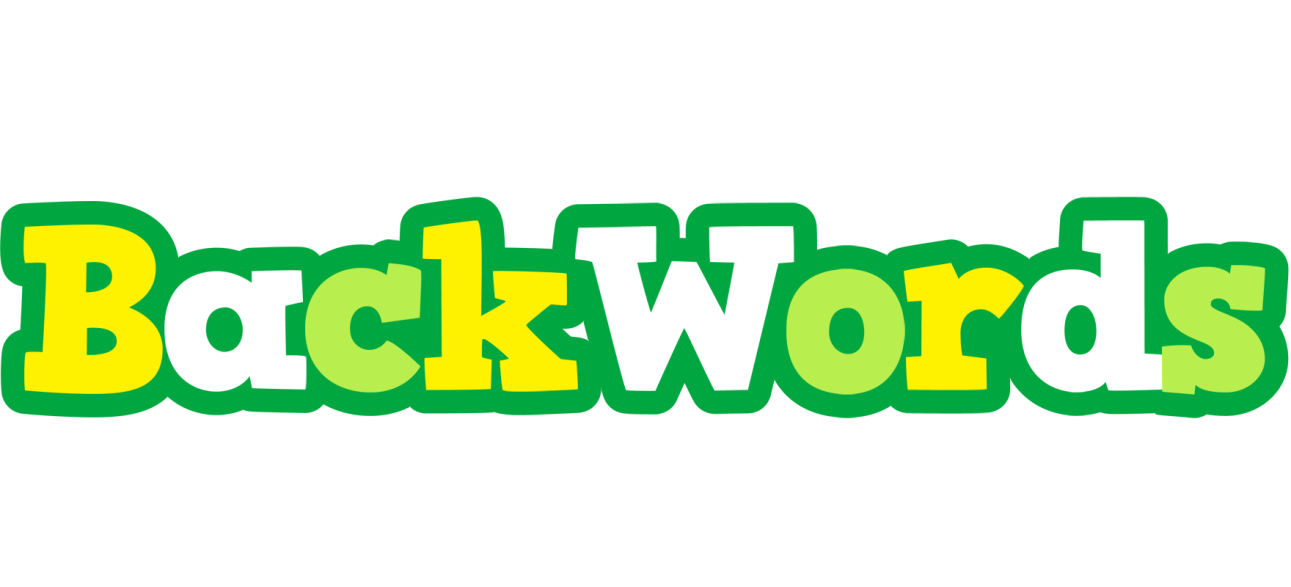 Set 3
gnik
king
No. 70
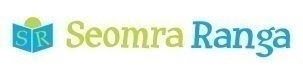 © Seomra Ranga 2021 www.seomraranga.com
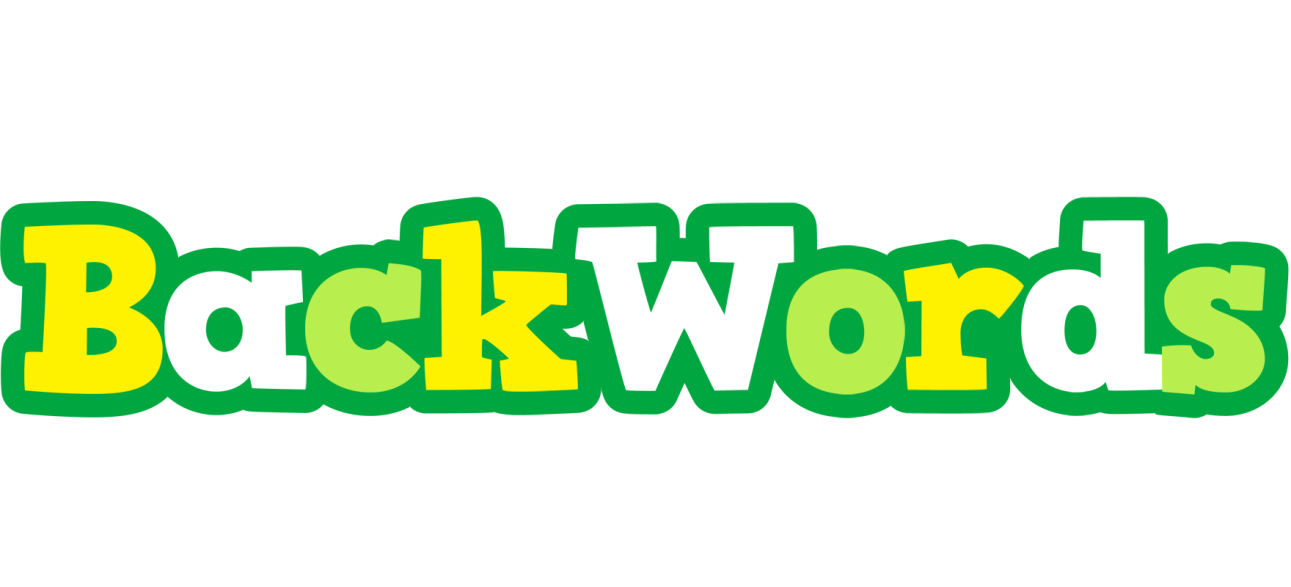 Set 3
dooh
hood
No. 71
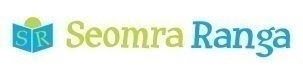 © Seomra Ranga 2021 www.seomraranga.com
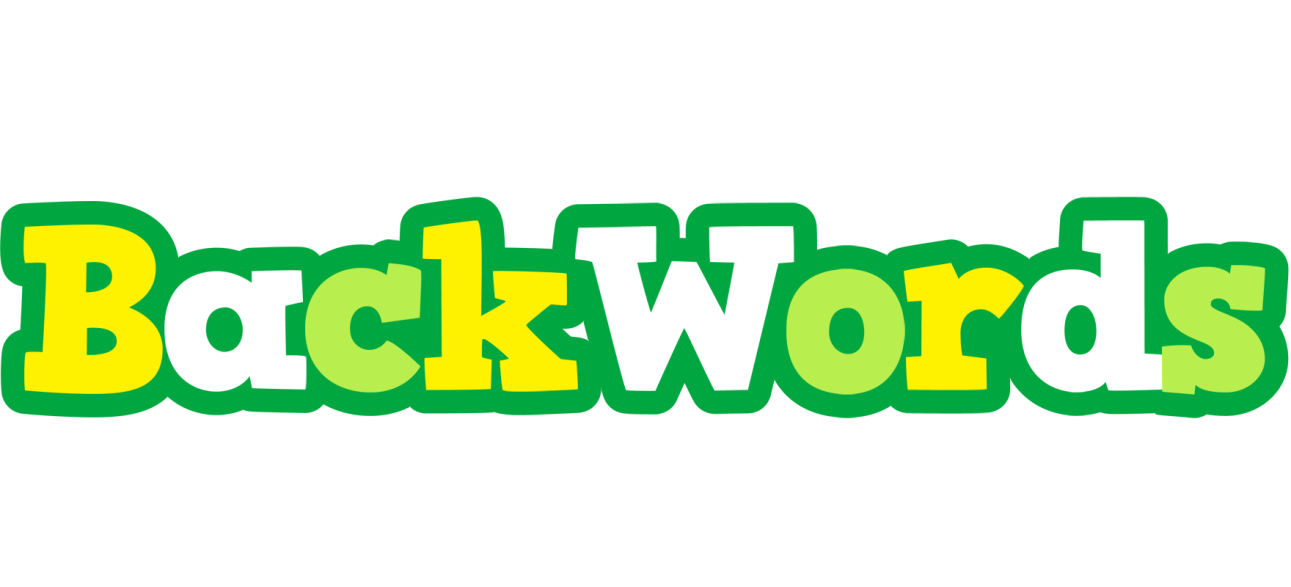 Set 3
seef
fees
No. 72
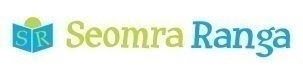 © Seomra Ranga 2021 www.seomraranga.com
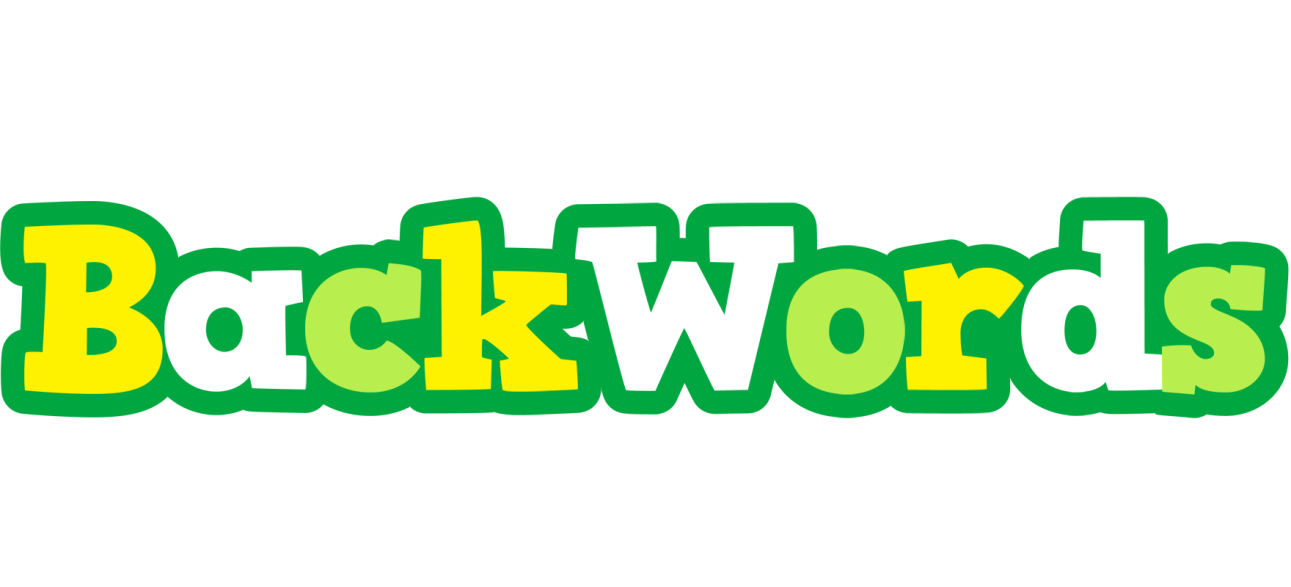 Set 3
kooh
hook
No. 73
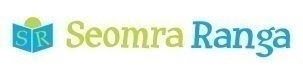 © Seomra Ranga 2021 www.seomraranga.com
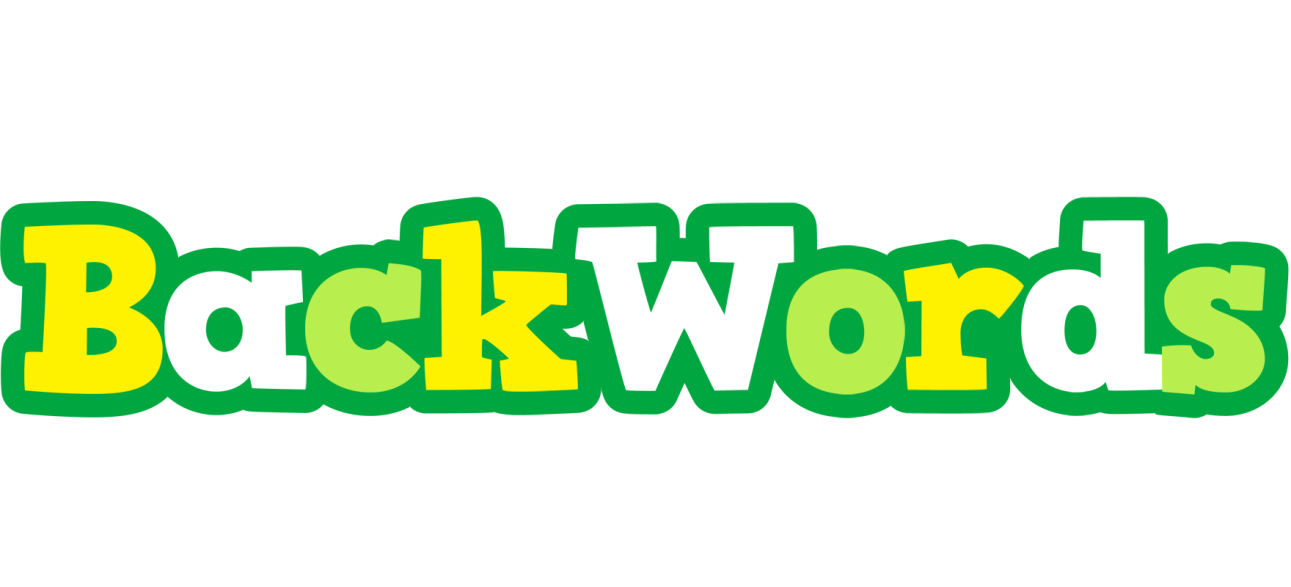 Set 3
nerw
wren
No. 74
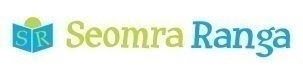 © Seomra Ranga 2021 www.seomraranga.com
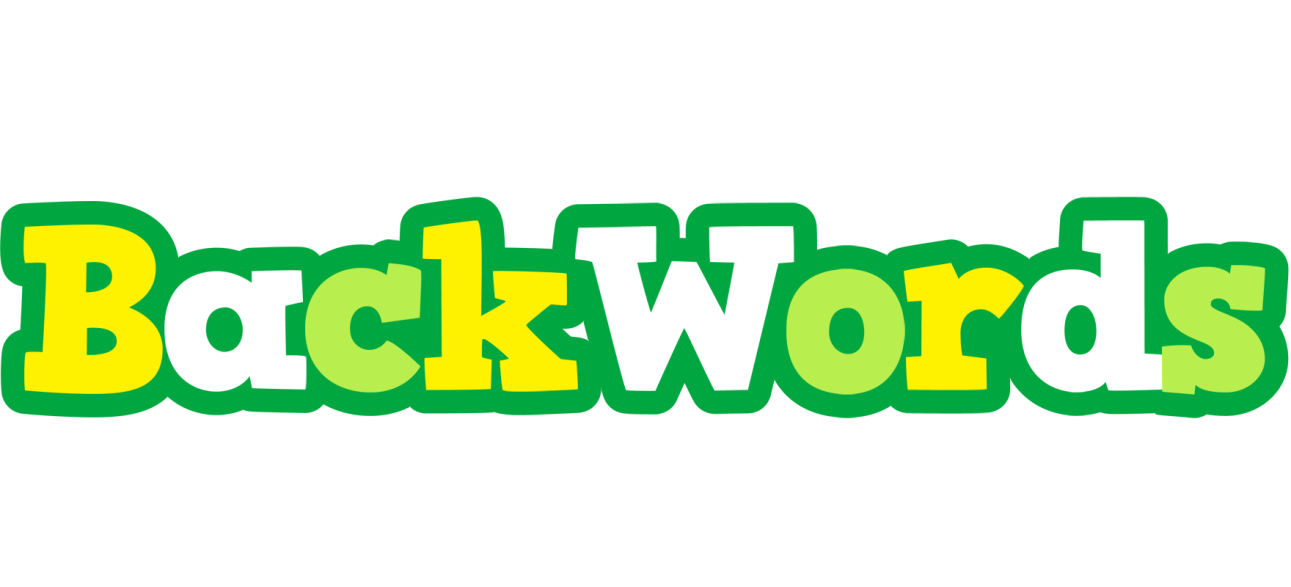 Set 3
syas
says
No. 75
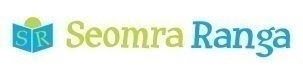 © Seomra Ranga 2021 www.seomraranga.com
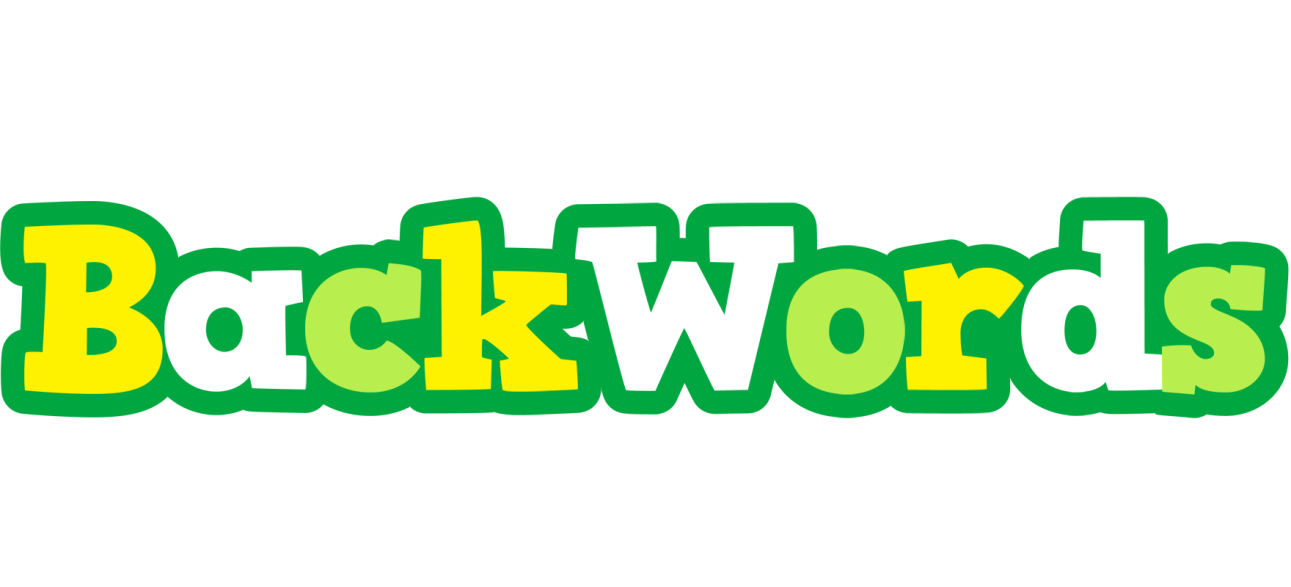 Set 3
naws
swan
No. 76
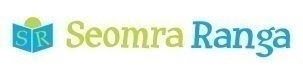 © Seomra Ranga 2021 www.seomraranga.com
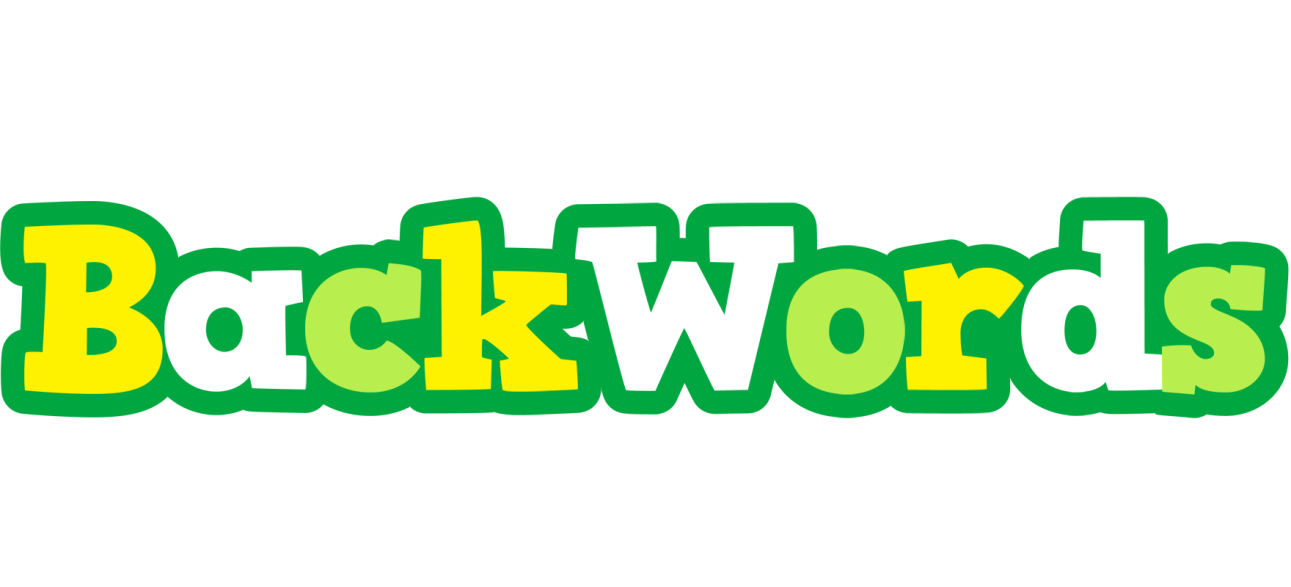 Set 3
draw
ward
No. 77
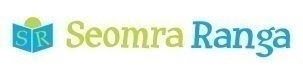 © Seomra Ranga 2021 www.seomraranga.com
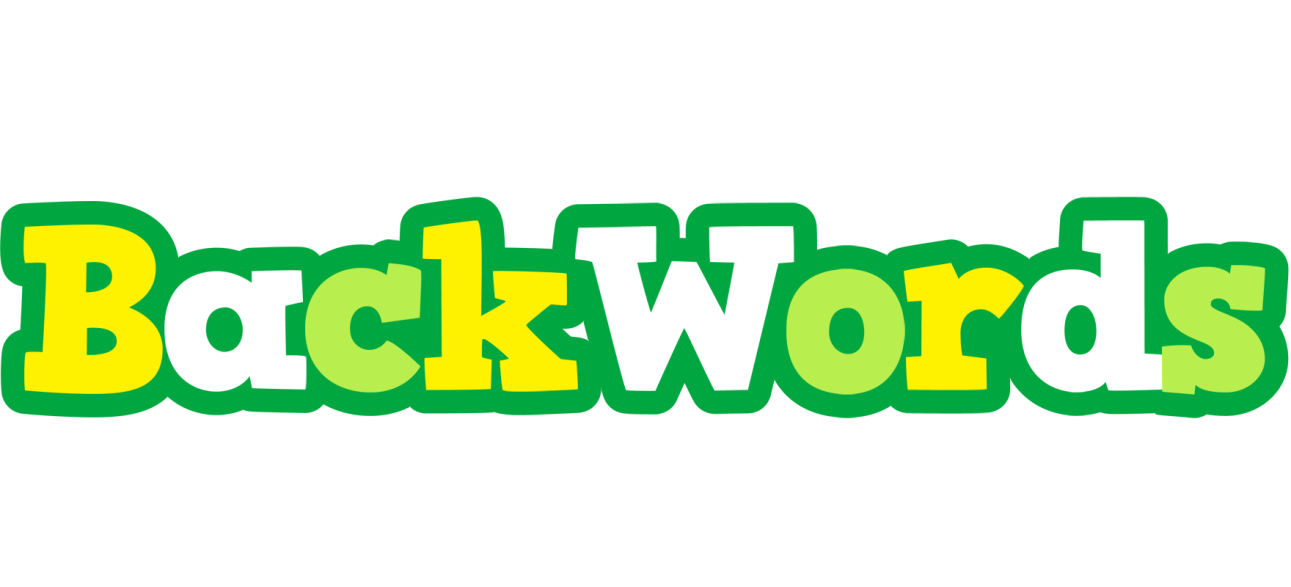 Set 3
tnuh
hunt
No. 78
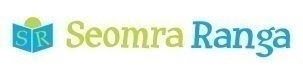 © Seomra Ranga 2021 www.seomraranga.com
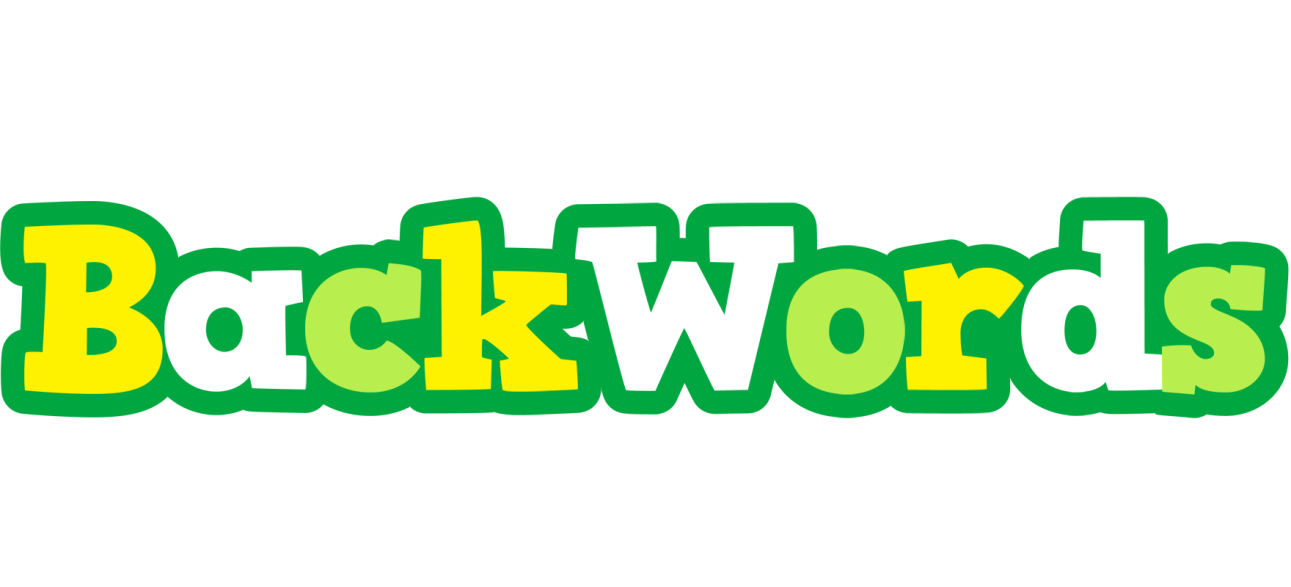 Set 3
enal
lane
No. 79
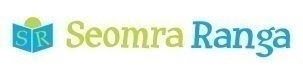 © Seomra Ranga 2021 www.seomraranga.com
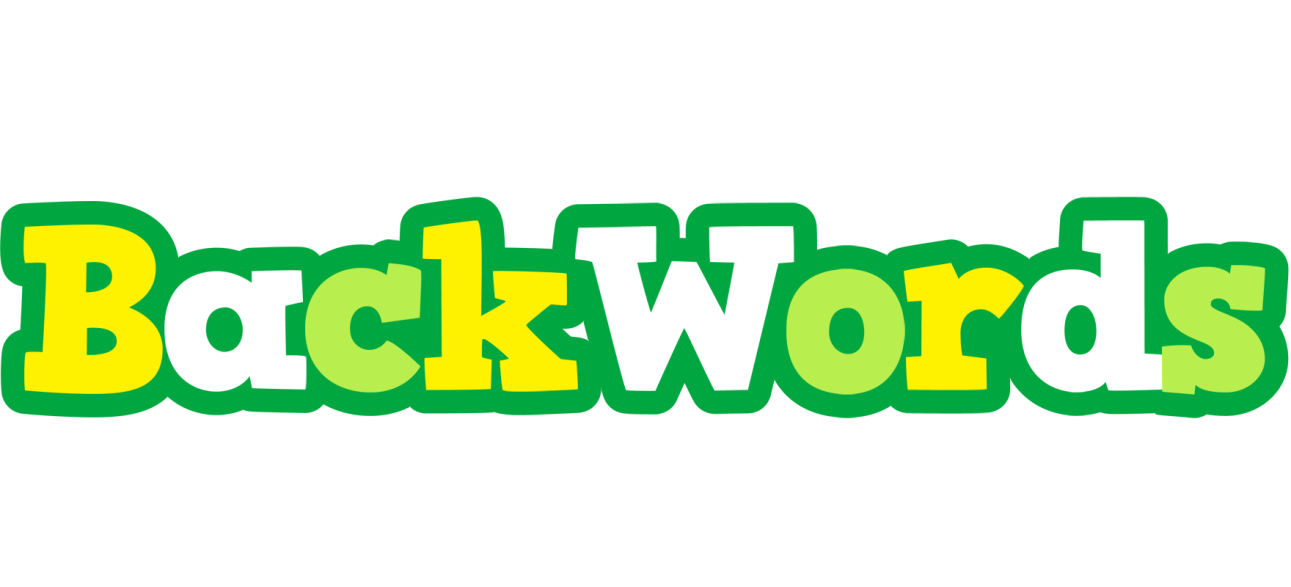 Set 3
syug
guys
No. 80
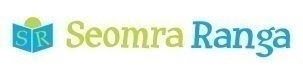 © Seomra Ranga 2021 www.seomraranga.com
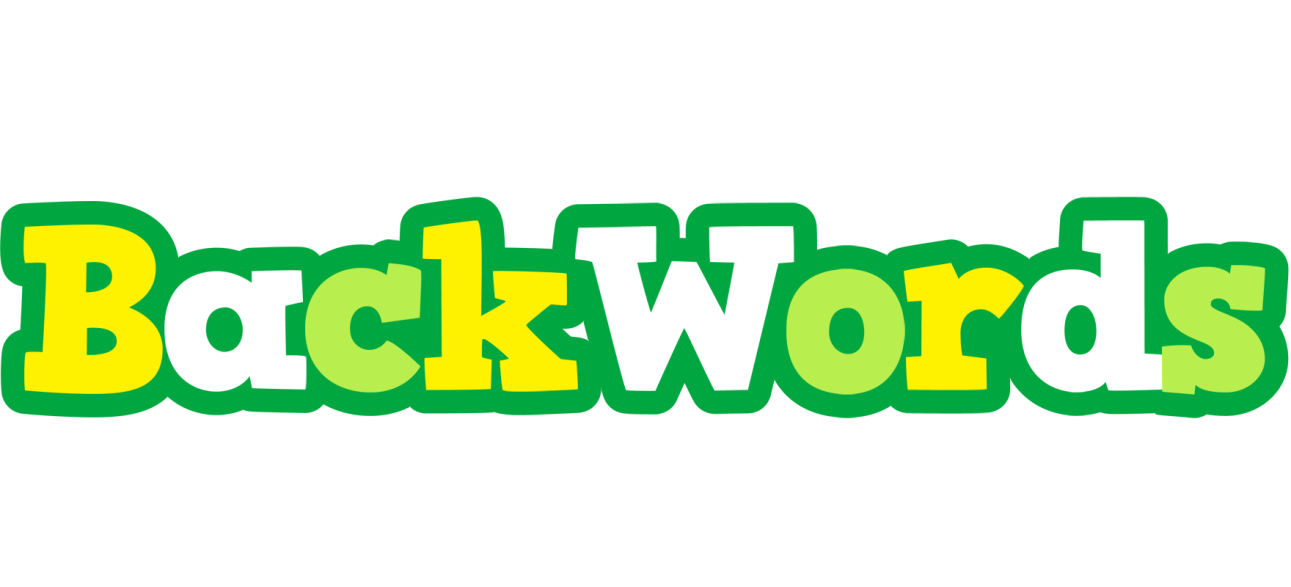 Set 3
eram
mare
No. 81
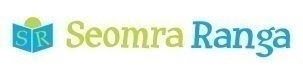 © Seomra Ranga 2021 www.seomraranga.com
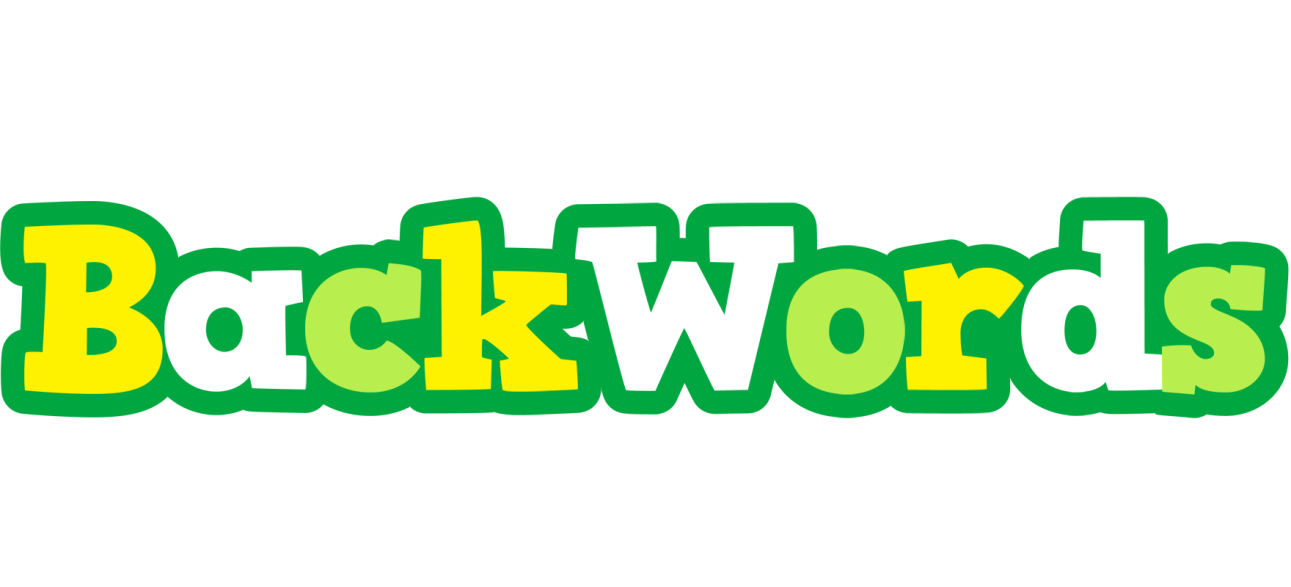 Set 3
tsen
nest
No. 82
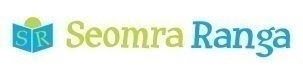 © Seomra Ranga 2021 www.seomraranga.com
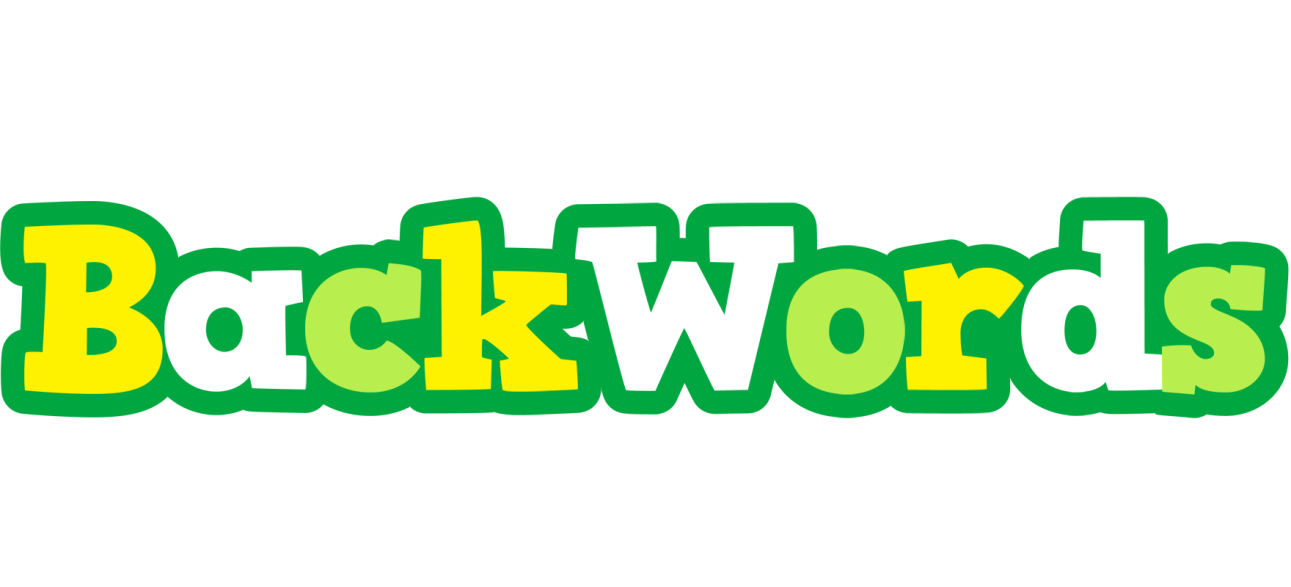 Set 3
hcir
rich
No. 83
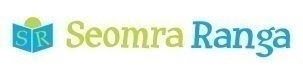 © Seomra Ranga 2021 www.seomraranga.com
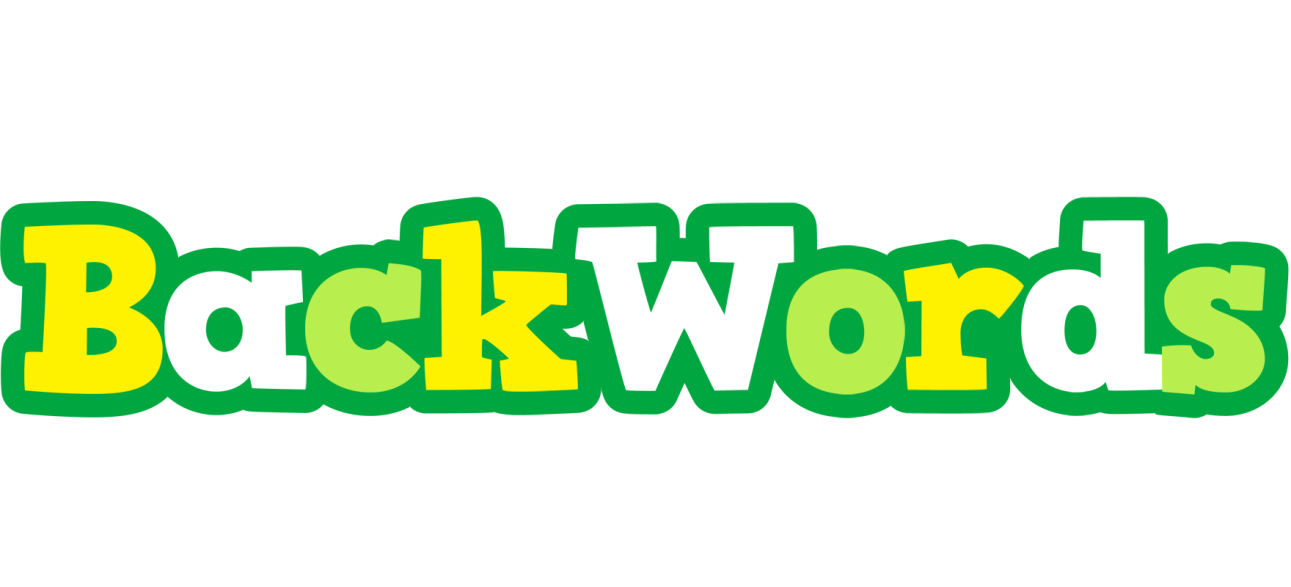 Set 3
orib
biro
No. 84
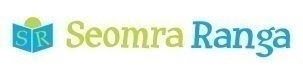 © Seomra Ranga 2021 www.seomraranga.com
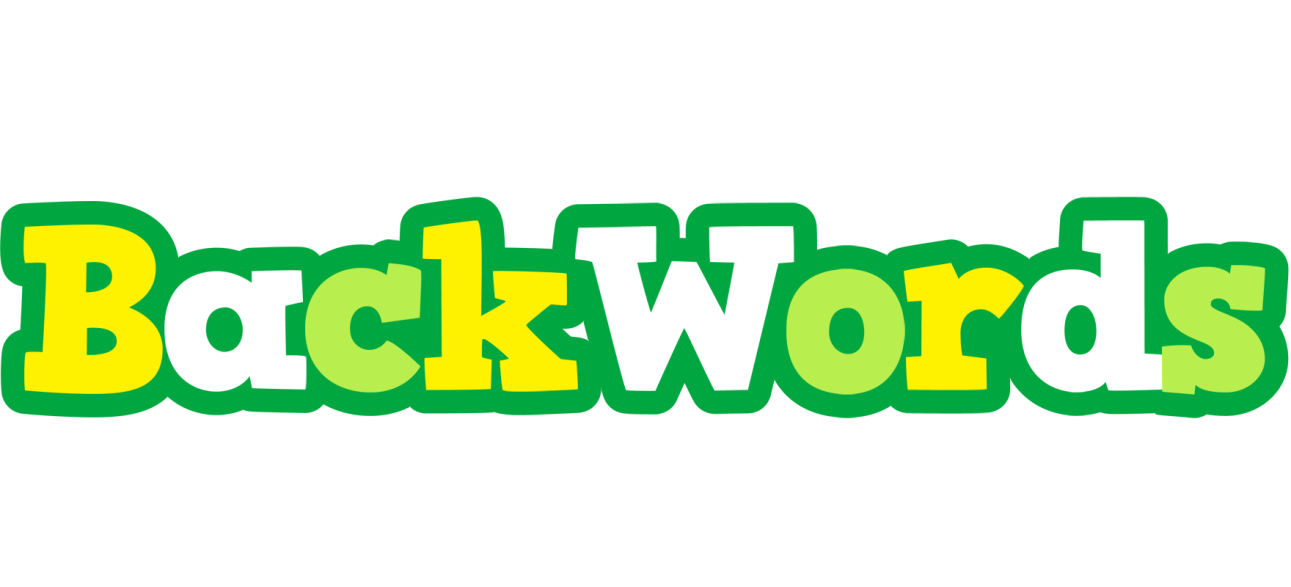 Set 3
edoc
code
No. 85
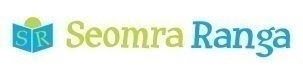 © Seomra Ranga 2021 www.seomraranga.com
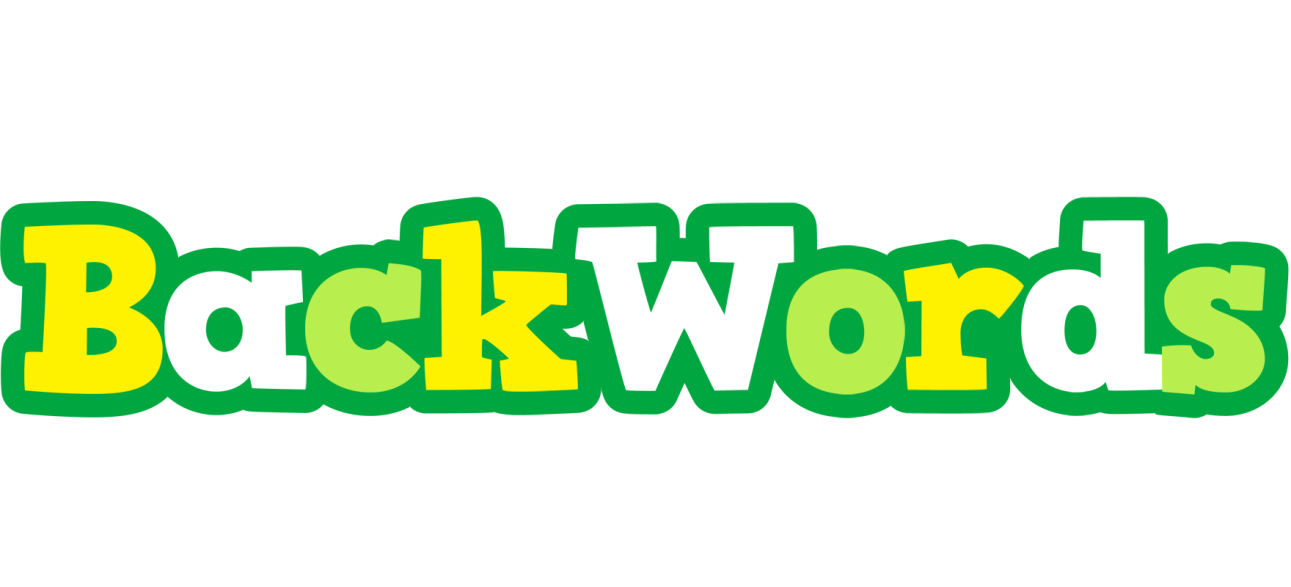 Set 3
lleb
bell
No. 86
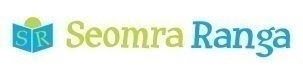 © Seomra Ranga 2021 www.seomraranga.com
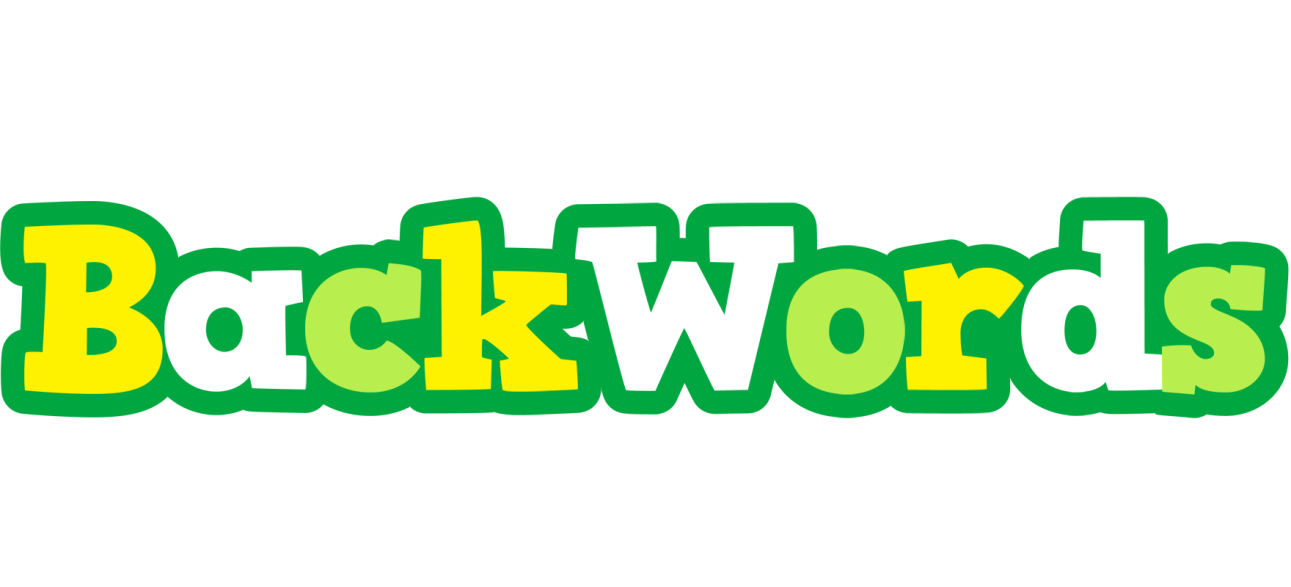 Set 3
tsew
west
No. 87
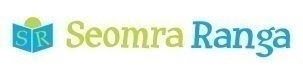 © Seomra Ranga 2021 www.seomraranga.com
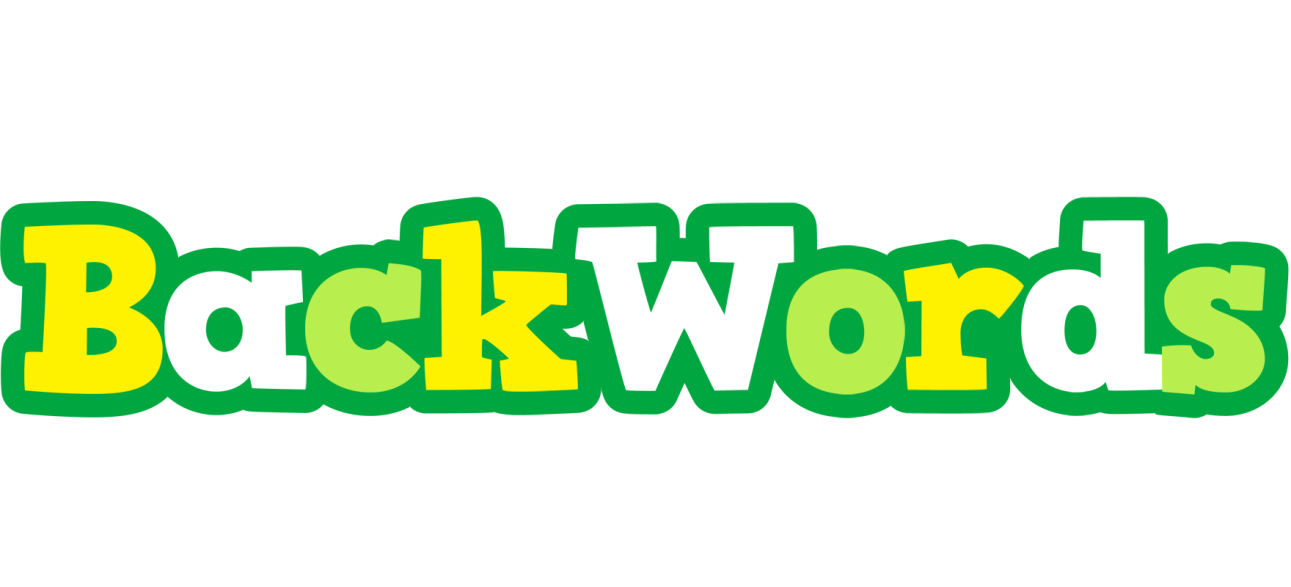 Set 3
nrub
burn
No. 88
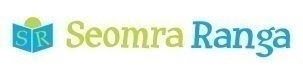 © Seomra Ranga 2021 www.seomraranga.com
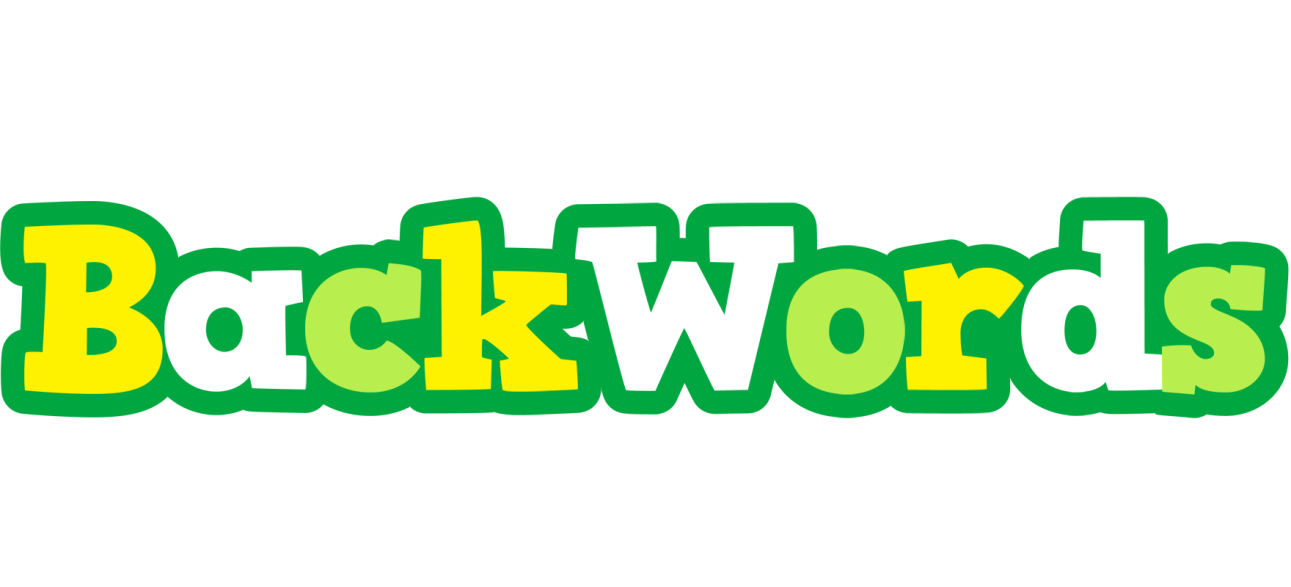 Set 3
tips
spit
No. 89
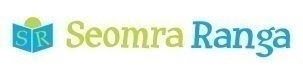 © Seomra Ranga 2021 www.seomraranga.com
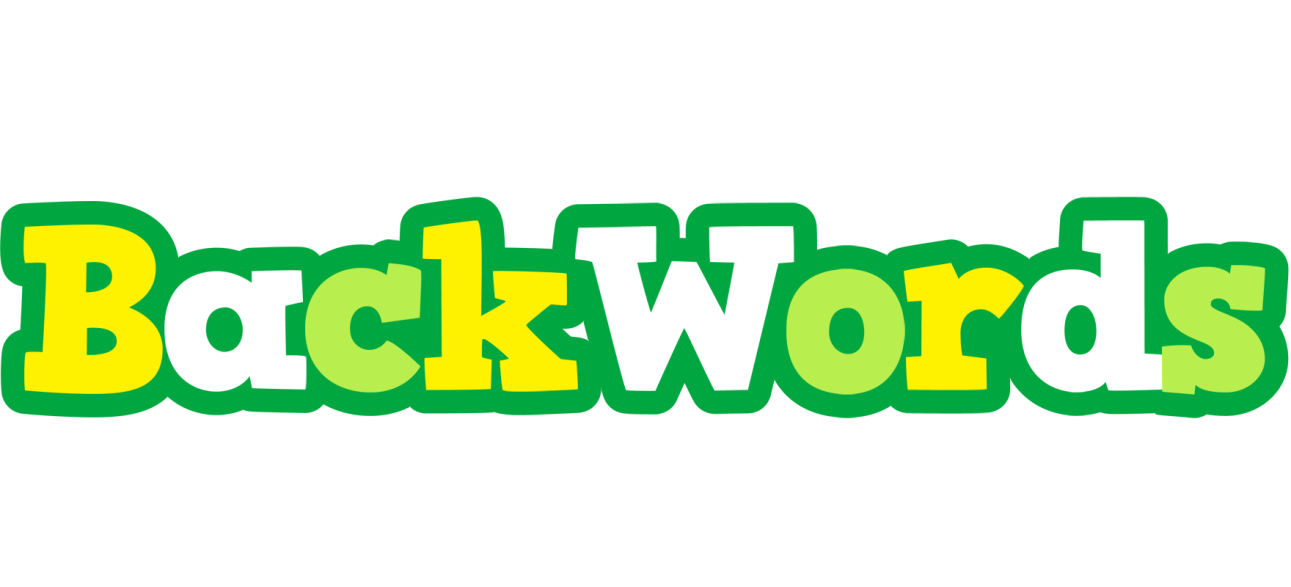 Set 3
enoz
zone
No. 90
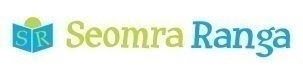 © Seomra Ranga 2021 www.seomraranga.com
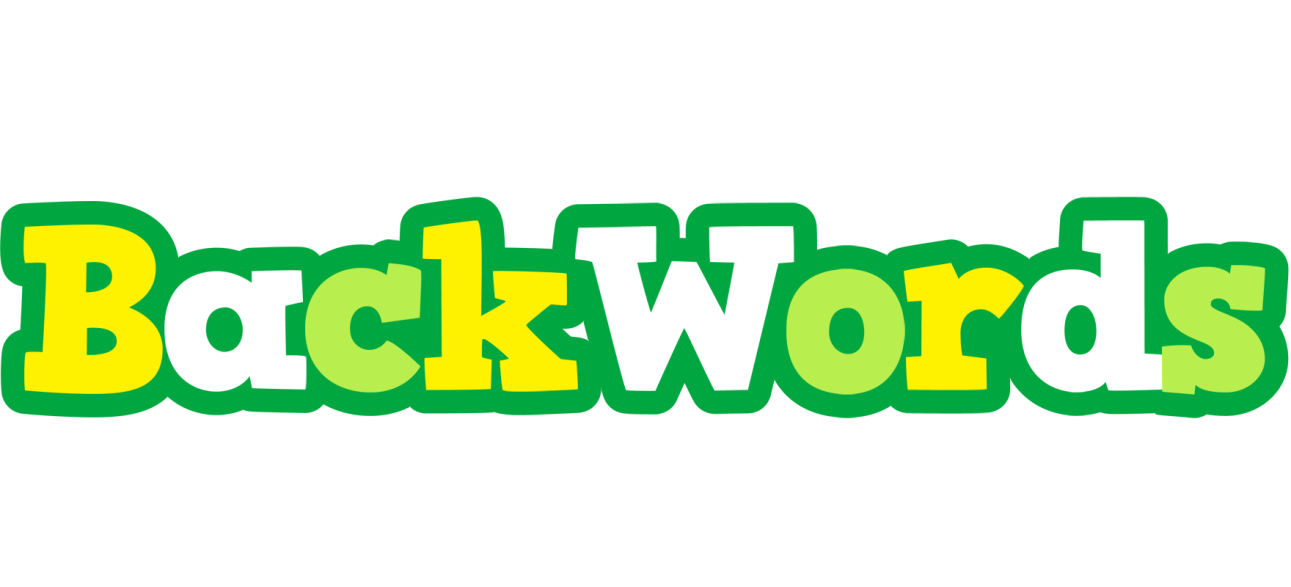 Set 3
llih
hill
No. 91
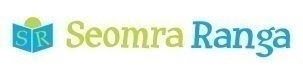 © Seomra Ranga 2021 www.seomraranga.com
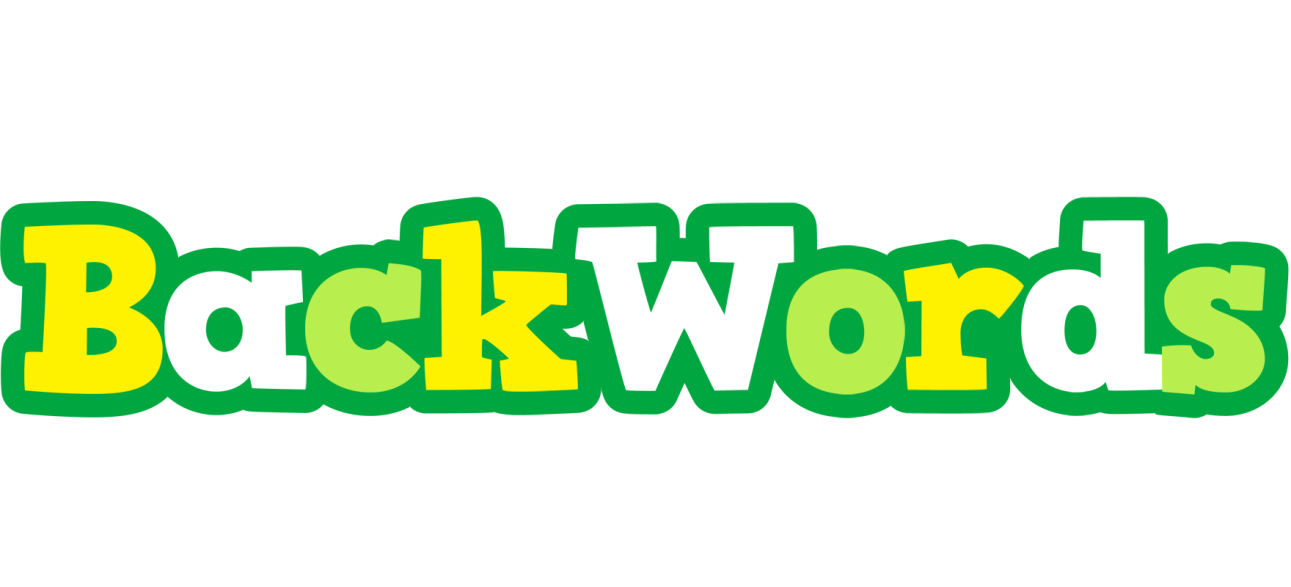 Set 3
dnop
pond
No. 92
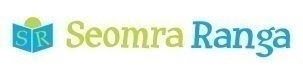 © Seomra Ranga 2021 www.seomraranga.com
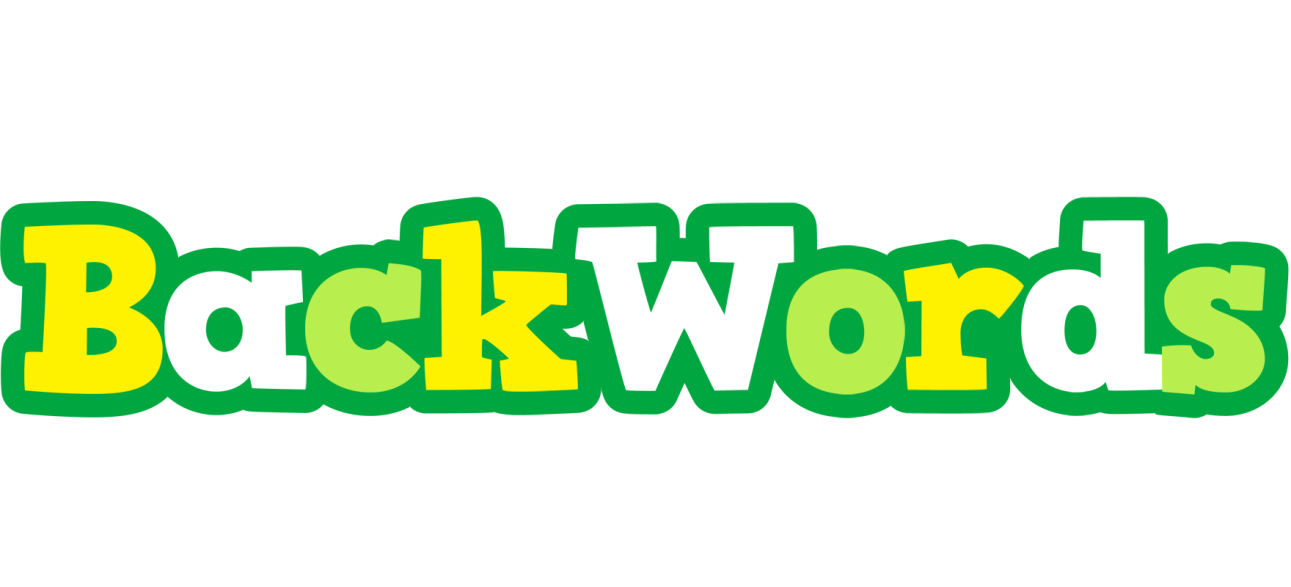 Set 3
evac
cave
No. 93
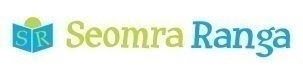 © Seomra Ranga 2021 www.seomraranga.com
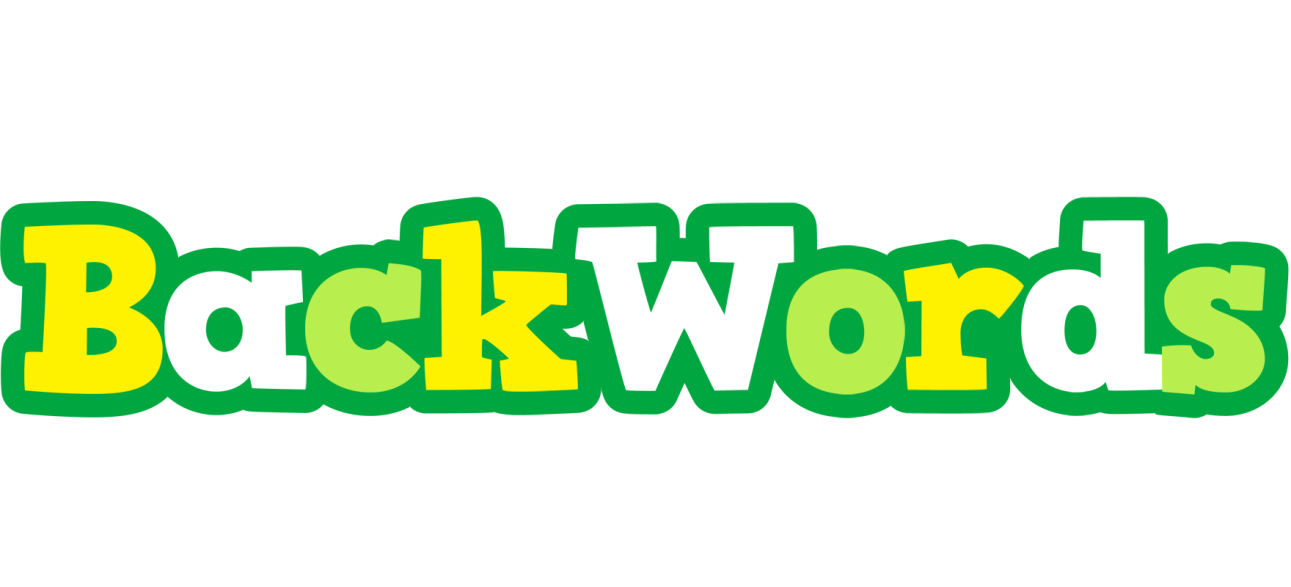 Set 3
ekal
lake
No. 94
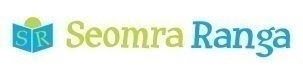 © Seomra Ranga 2021 www.seomraranga.com
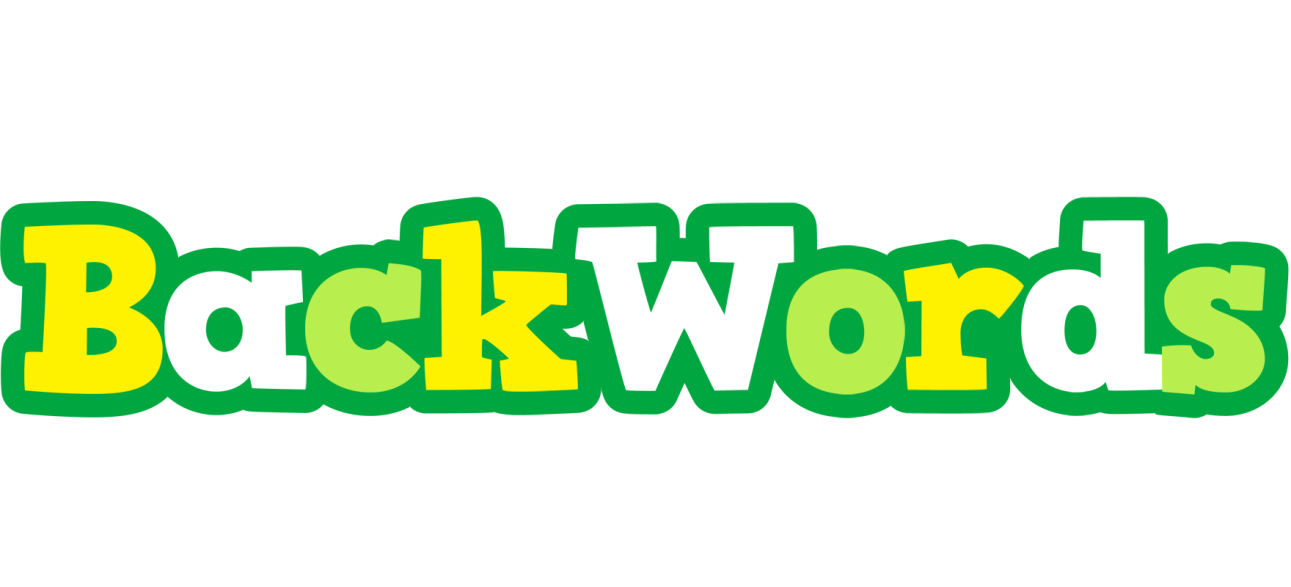 Set 3
ecar
race
No. 95
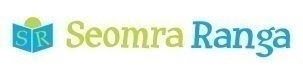 © Seomra Ranga 2021 www.seomraranga.com
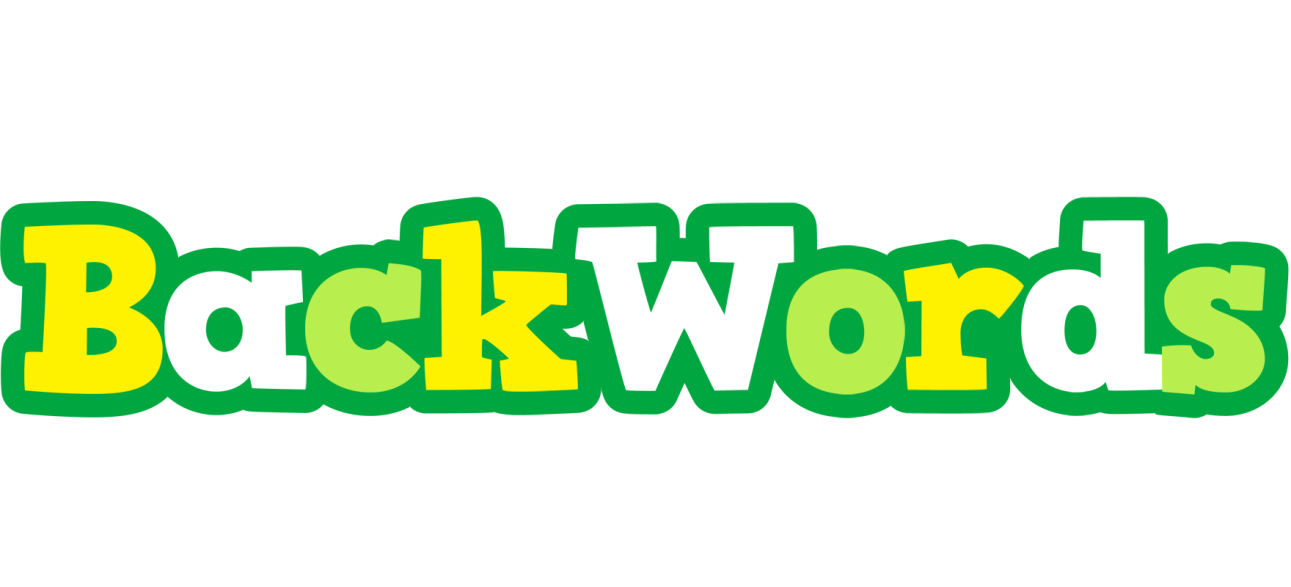 Set 3
kcor
rock
No. 96
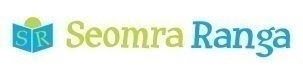 © Seomra Ranga 2021 www.seomraranga.com
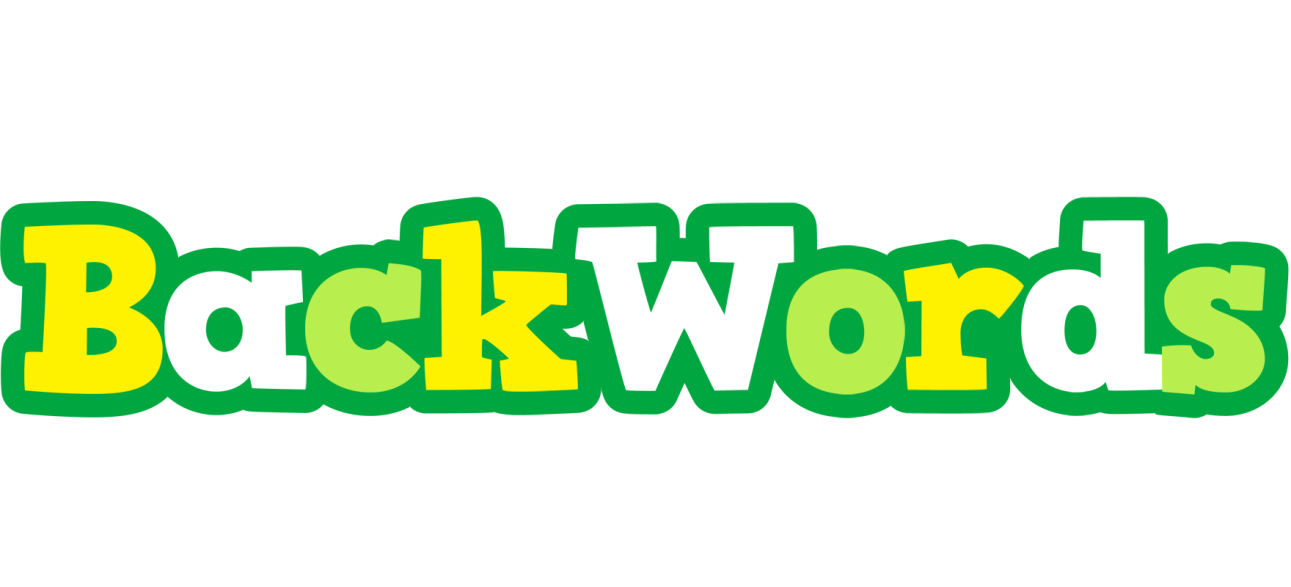 Set 3
ytic
city
No. 97
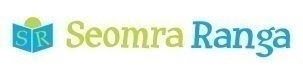 © Seomra Ranga 2021 www.seomraranga.com
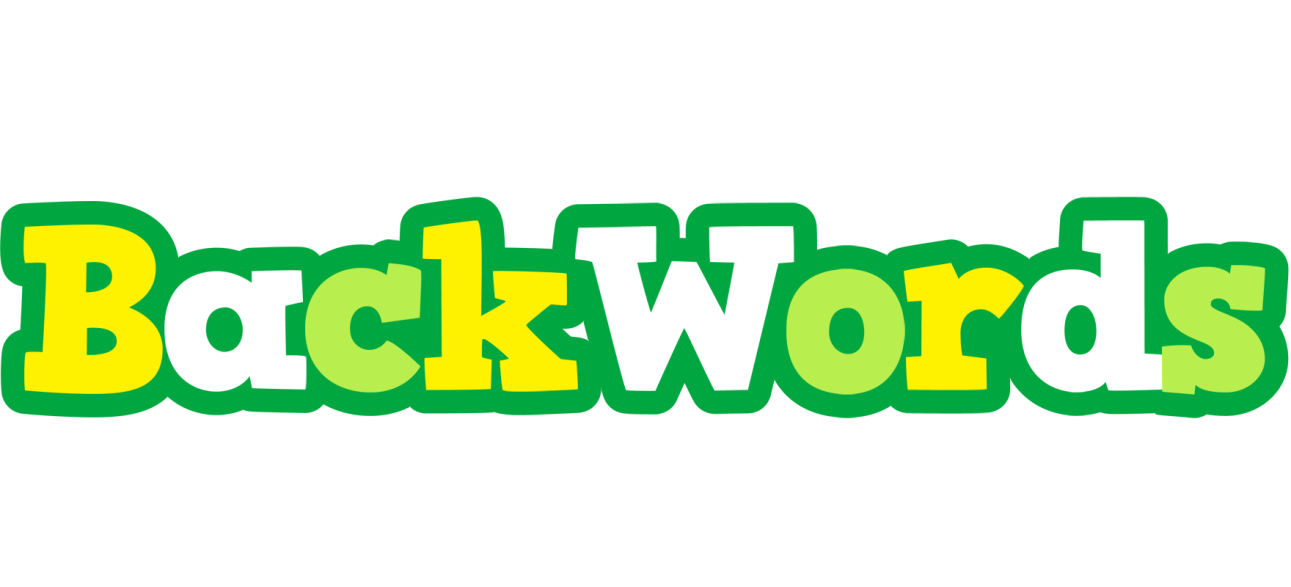 Set 3
nihs
shin
No. 98
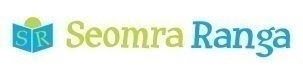 © Seomra Ranga 2021 www.seomraranga.com
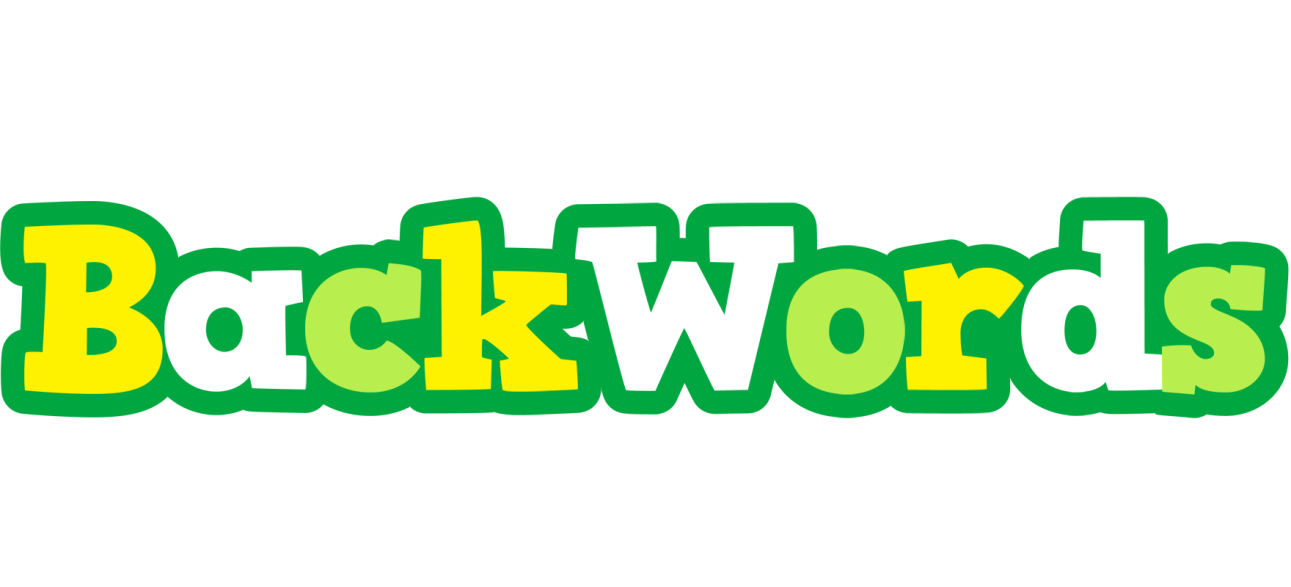 Set 3
mlac
calm
No. 99
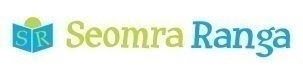 © Seomra Ranga 2021 www.seomraranga.com
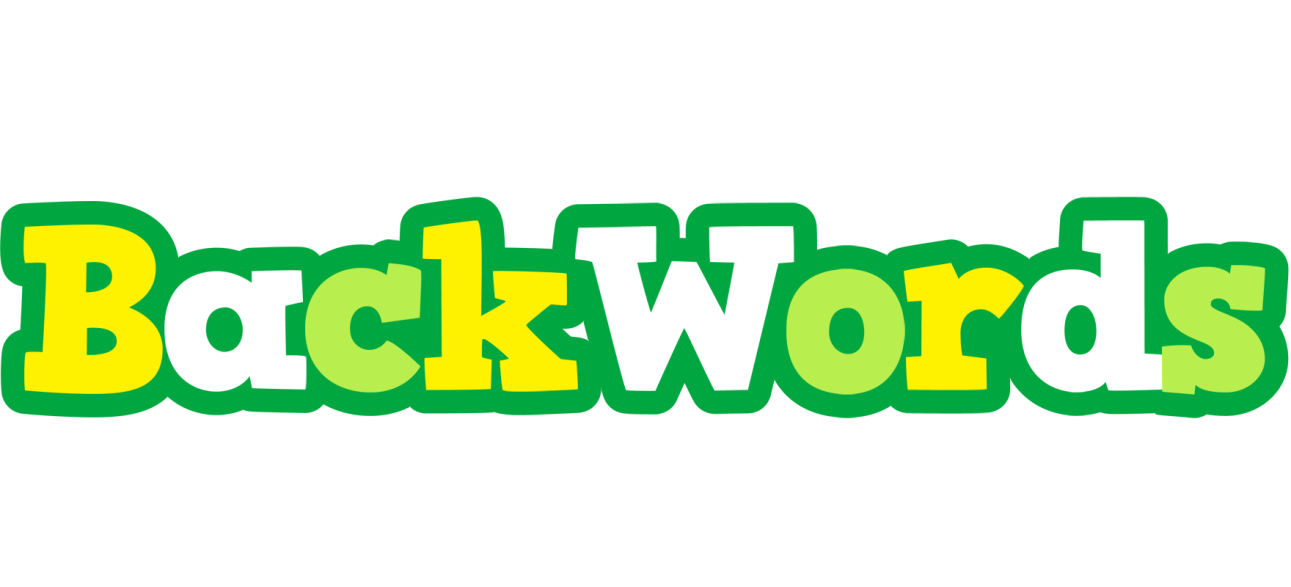 Set 3
taeh
heat
No. 100
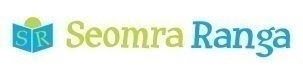 © Seomra Ranga 2021 www.seomraranga.com
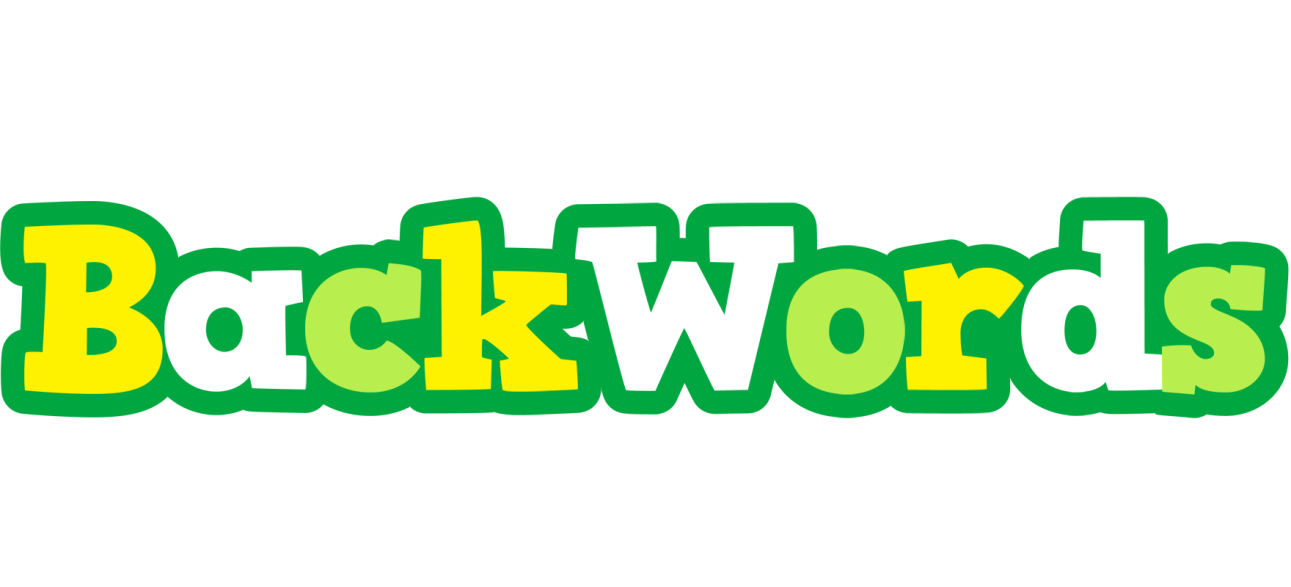 Set 3
Well done on reading all of the backwards words!
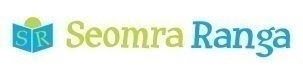 © Seomra Ranga 2021 www.seomraranga.com
Resources used in this file from:
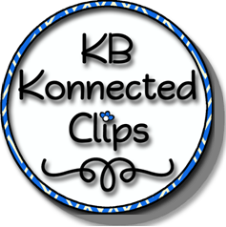 https://www.teacherspayteachers.com/Store/Kb-Konnected
https://www.textgiraffe.com/
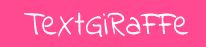 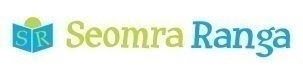 © Seomra Ranga 2021 www.seomraranga.com